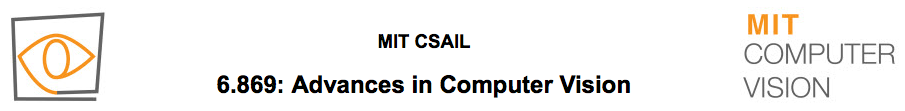 Antonio Torralba and Bill Freeman, 2017
Lecture 4
	Filters	Spatial pyramids
General class comments
New TA:  Daniel Moon.
The TA’s will have their office hours in pairs, to address congestion.
Antonio and my office hours:  best used for questions about the lectures or the material.
For problem set detail questions, better to use the TA’s office hours.
Pset2 due Thursday midnight
Outline
Low-pass filtering 
Band-pass filtering and oriented filters
Motion and phase
Pyramids
Outline
Low-pass filtering 
Band-pass filtering and oriented filters
Motion and phase
Pyramids
Blur occurs under many natural situations
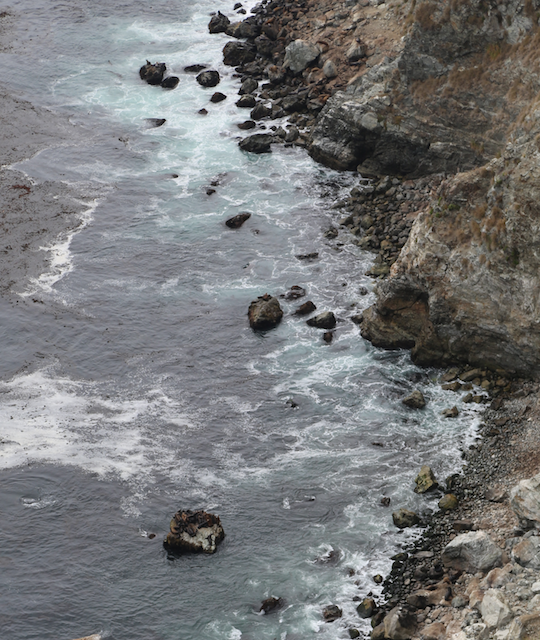 5
Blur occurs under many natural situations
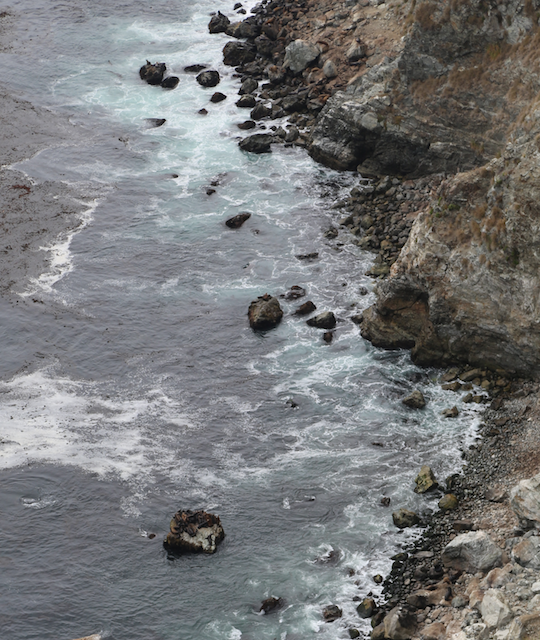 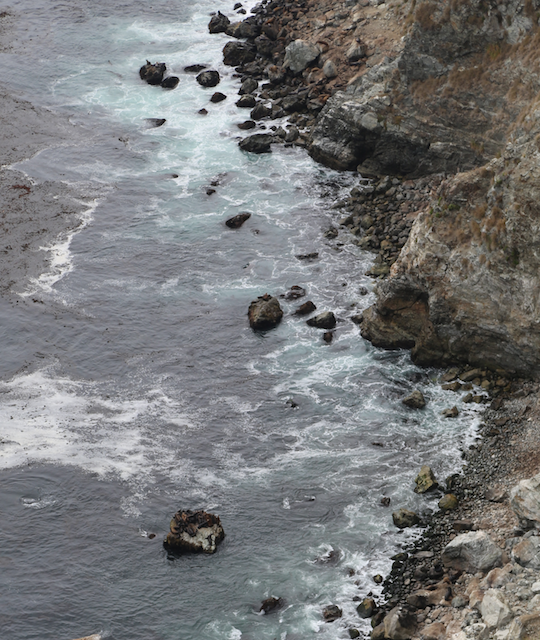 6
Box filter
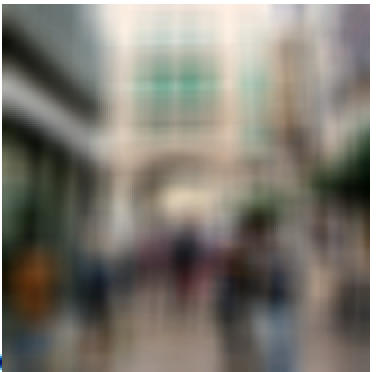 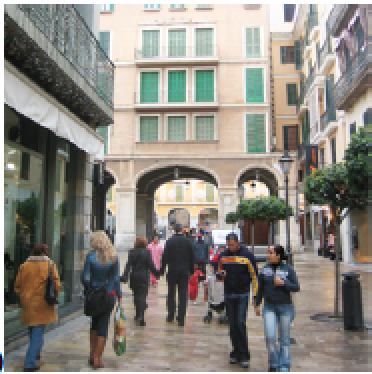 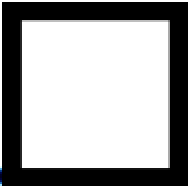 =
It produces a blurry version of the input. But it is not a perfect blur.
Gaussian filter
In the continuous domain:
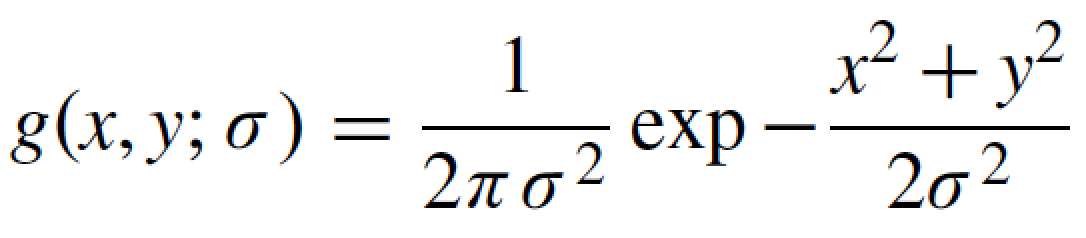 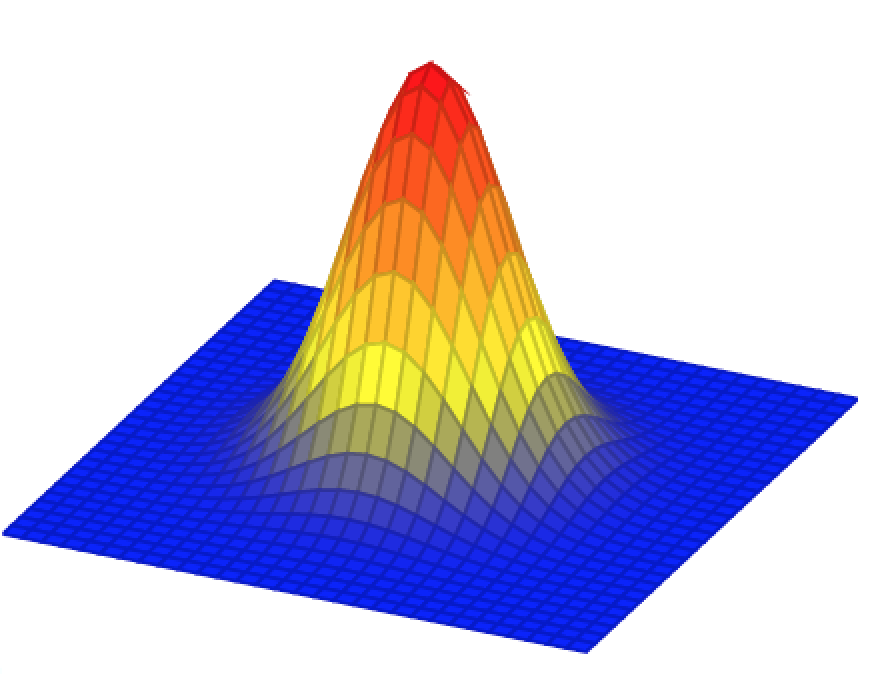 Gaussian filter
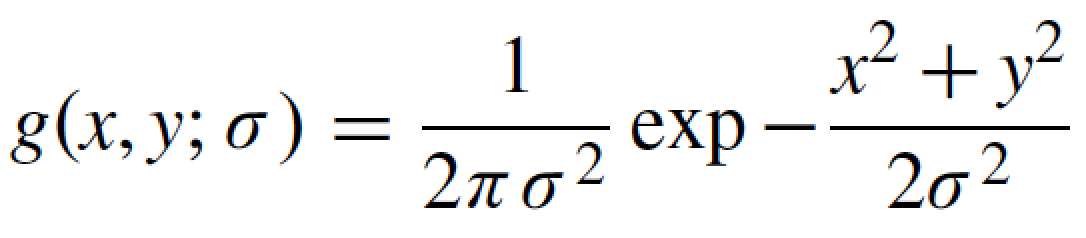 Discretization of the Gaussian:
At 3s  the amplitude of the Gaussian is around 1% of its central value
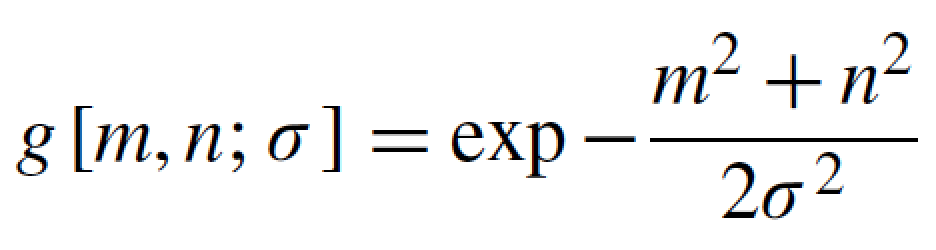 Gaussian filter
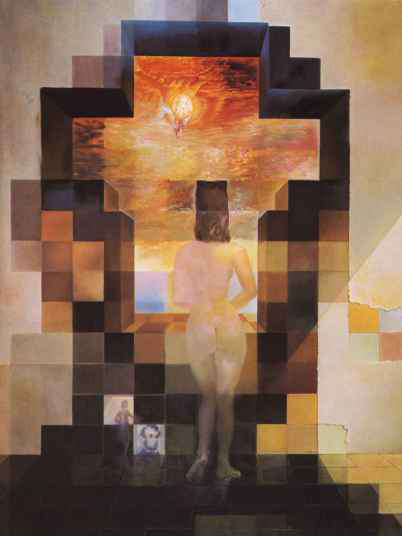 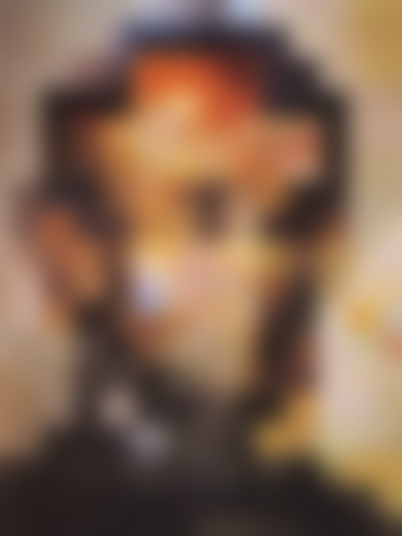 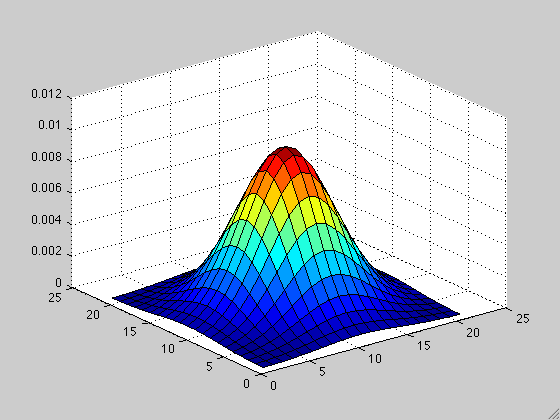 Dali
Gaussian low-pass filters allow for selection of scale
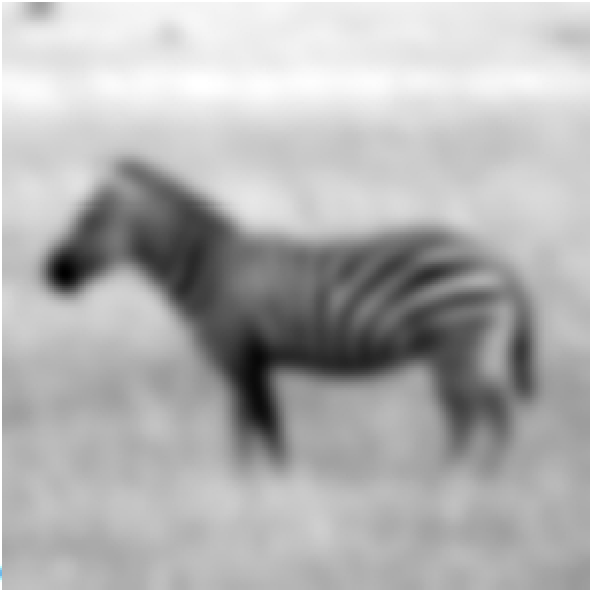 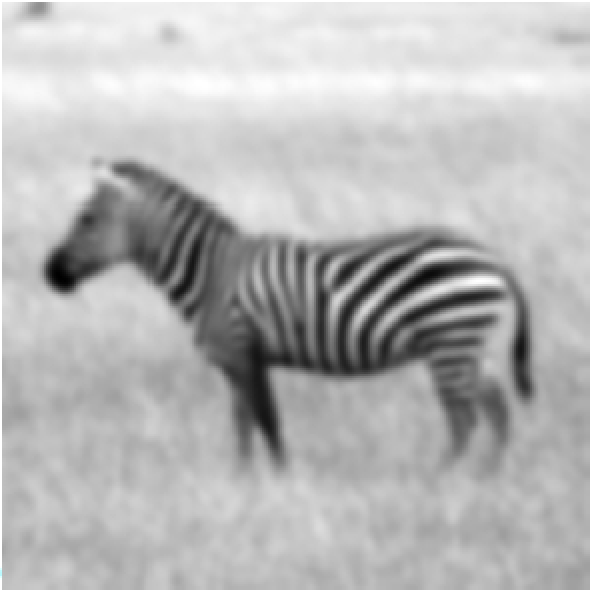 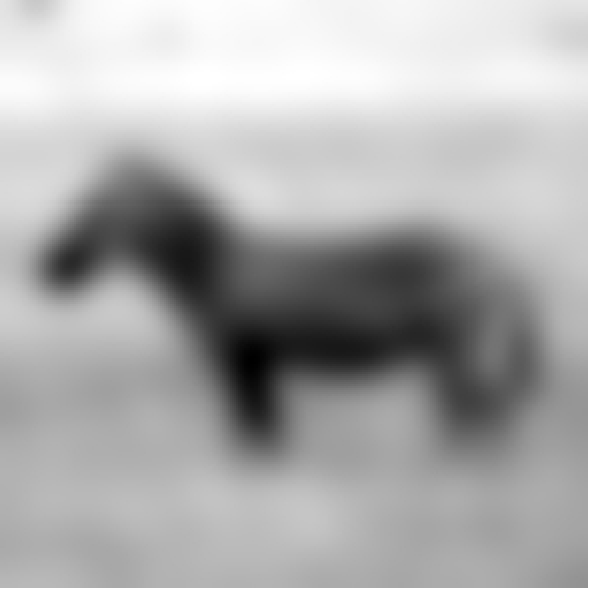 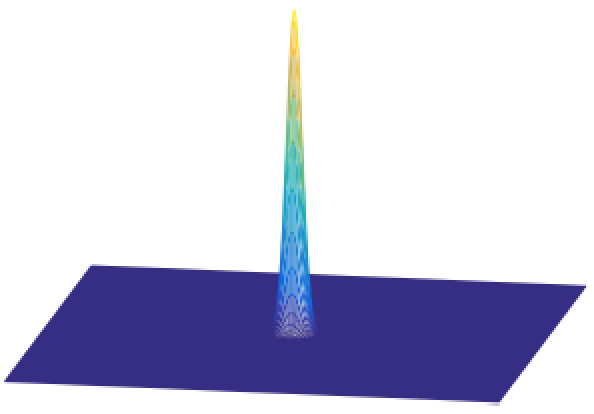 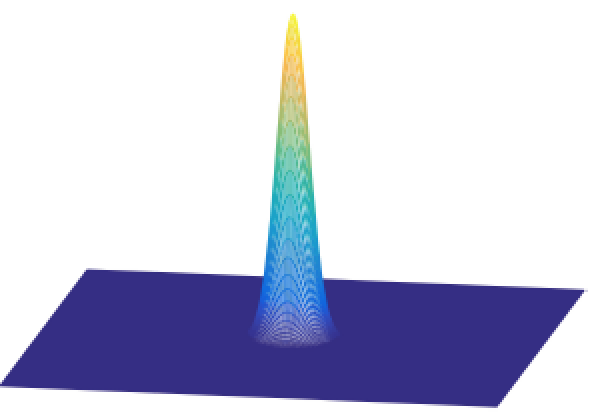 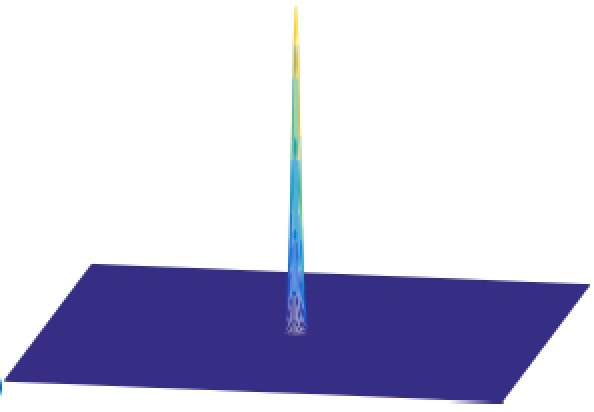 11
Properties of the Gaussian filter
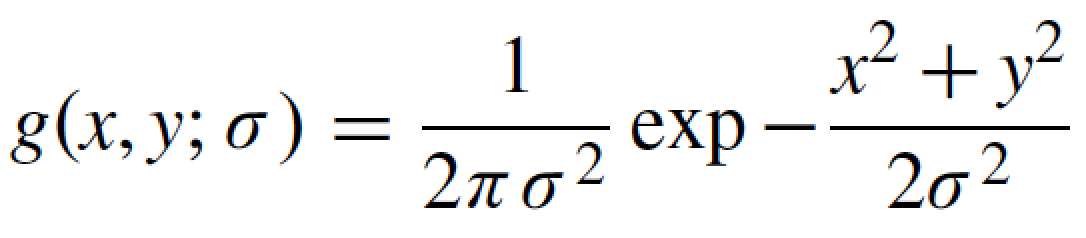 The convolution of two n-dimensional gaussians is an n-dimensional gaussian.
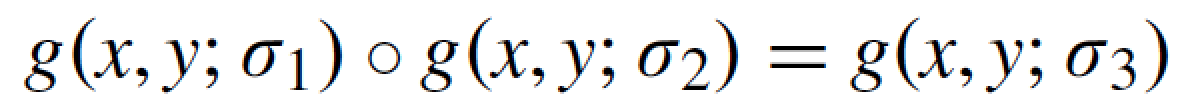 where the variance of the result is the sum
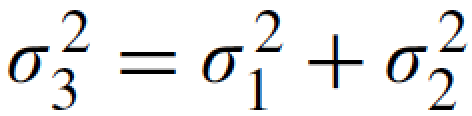 (it is easy to prove this using the FT of the gaussian)
12
Binomial filter
Binomial coefficients provide a compact approximation of the gaussian coefficients using only integers.
The simplest blur filter (low pass) is
[1  1]
Binomial filters in the family of filters obtained as
successive convolutions of [1 1]
13
Binomial filter
b1  =  [1  1]
[1 1]    [1 1] = [1 2 1]
b2  =
[1 1]    [1 1]    [1 1] = [1 3 3 1]
b3  =
14
Binomial filter
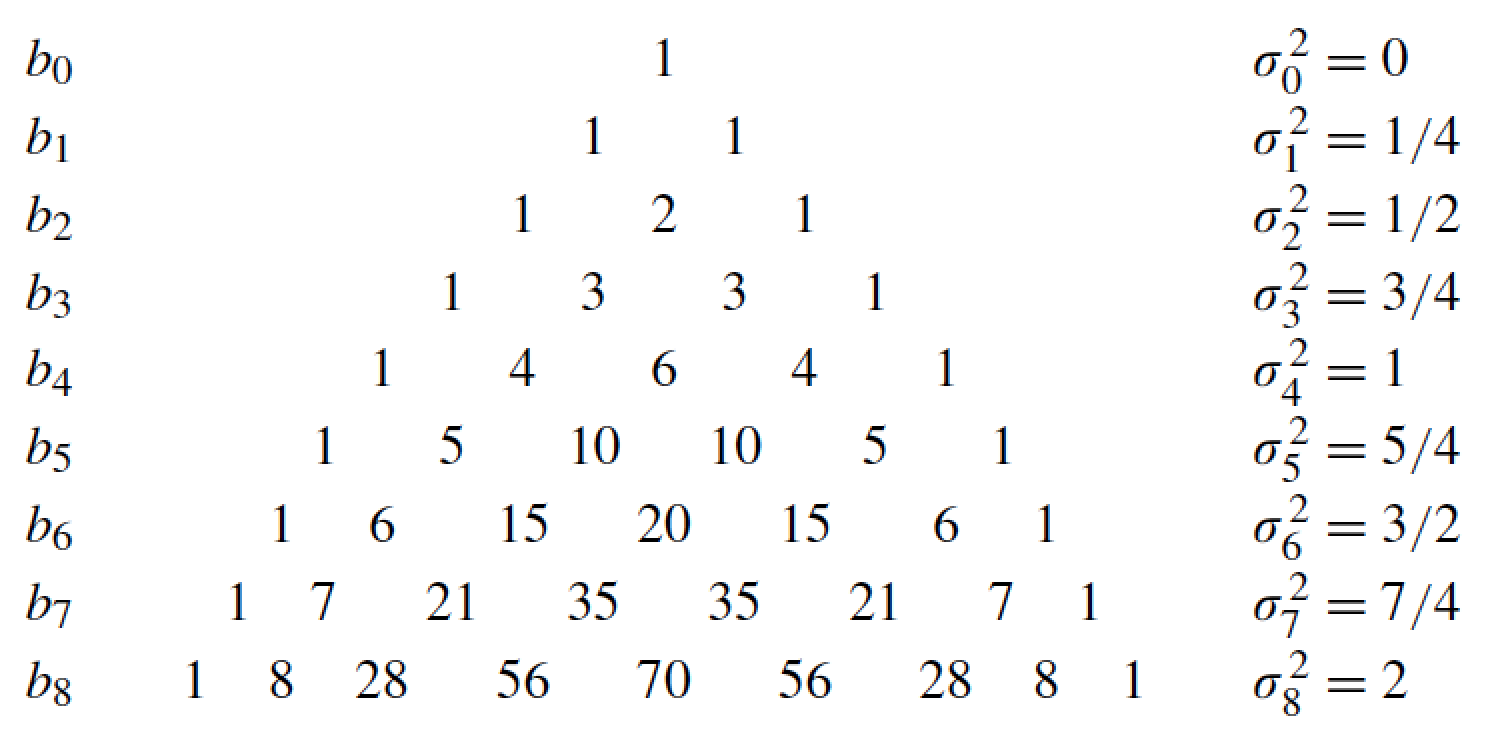 15
Properties of binomial filters
Sum of the values is 2n
The variance of bn is
The convolution of two binomial filters is also a binomial filter
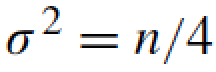 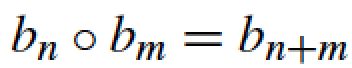 With a variance:
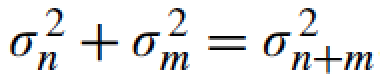 These properties are analogous to the gaussian property in the continuous domain (but the binomial filter is different than a discretization of a gaussian)
16
B2[n]
The simplest binomial is the 3-tap kernel:
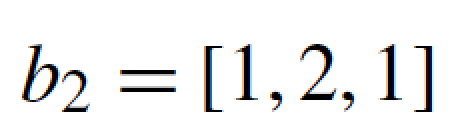 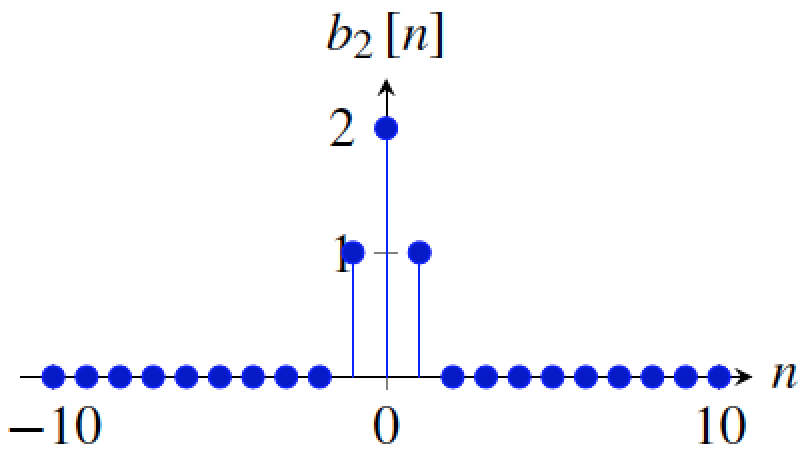 17
B2[n] versus the 3-tap box filter
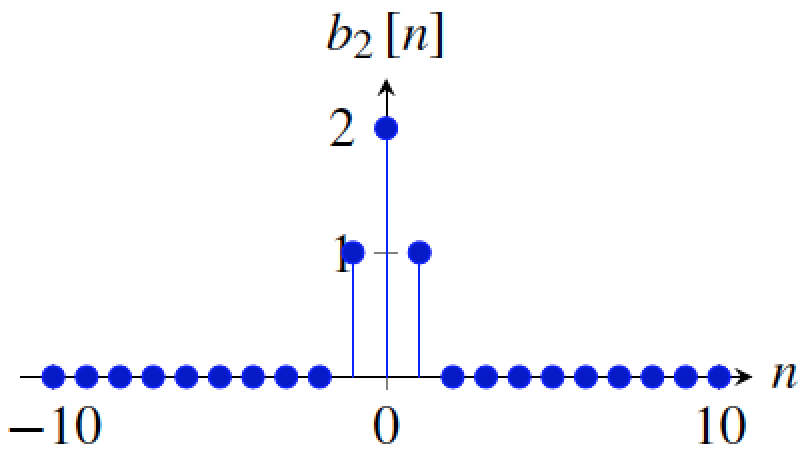 [1  2  1]
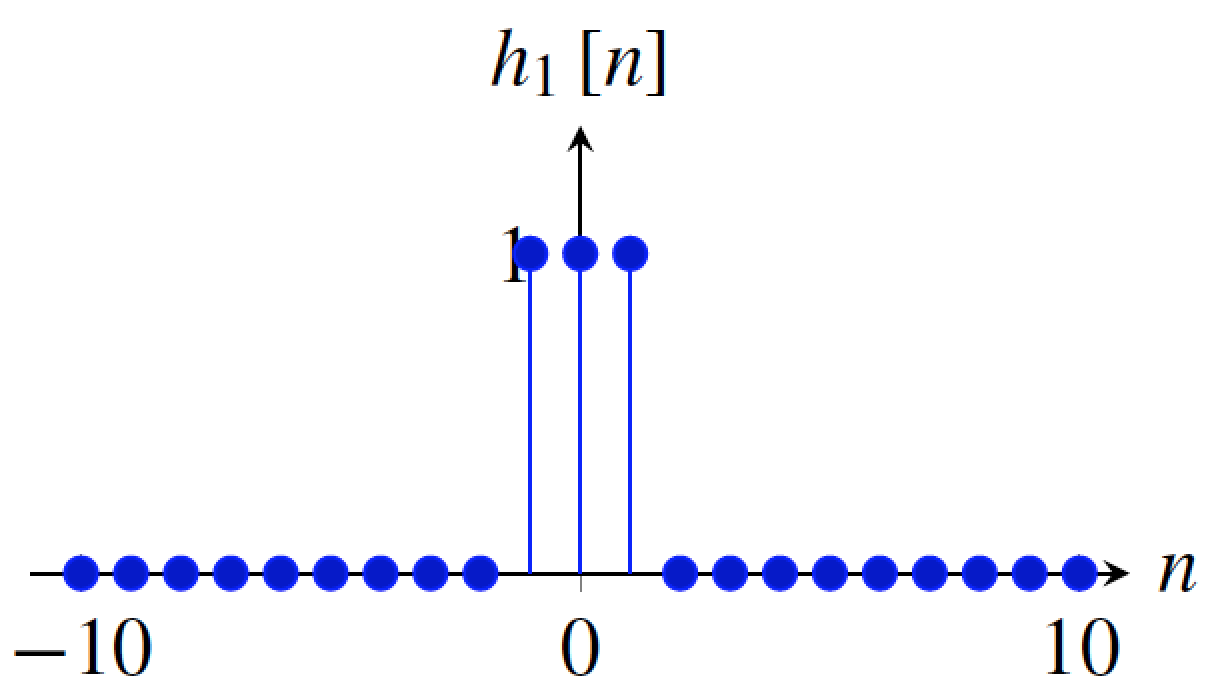 [1  1  1]
Which one is better?
18
B2[n] versus the 3-tap box filter
(with N=20, and assuming periodic boundary extension)
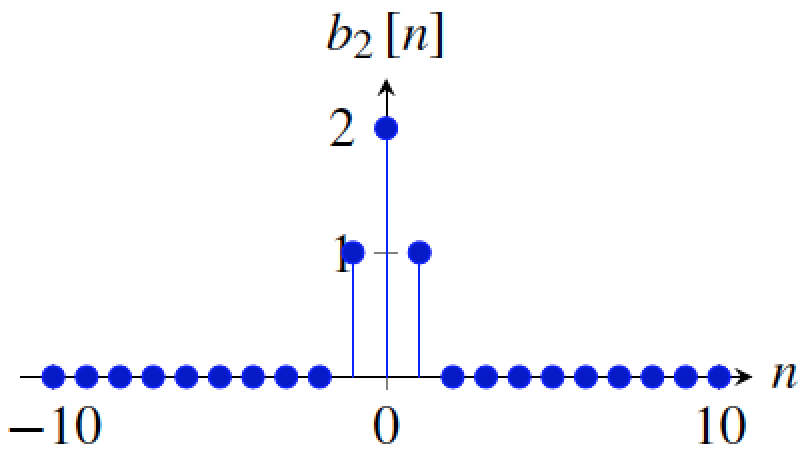 B2(u) = 2  +  exp(-2pj u/N) + exp(2pj u/N) =
= 2  +  2 cos(2p u/N)
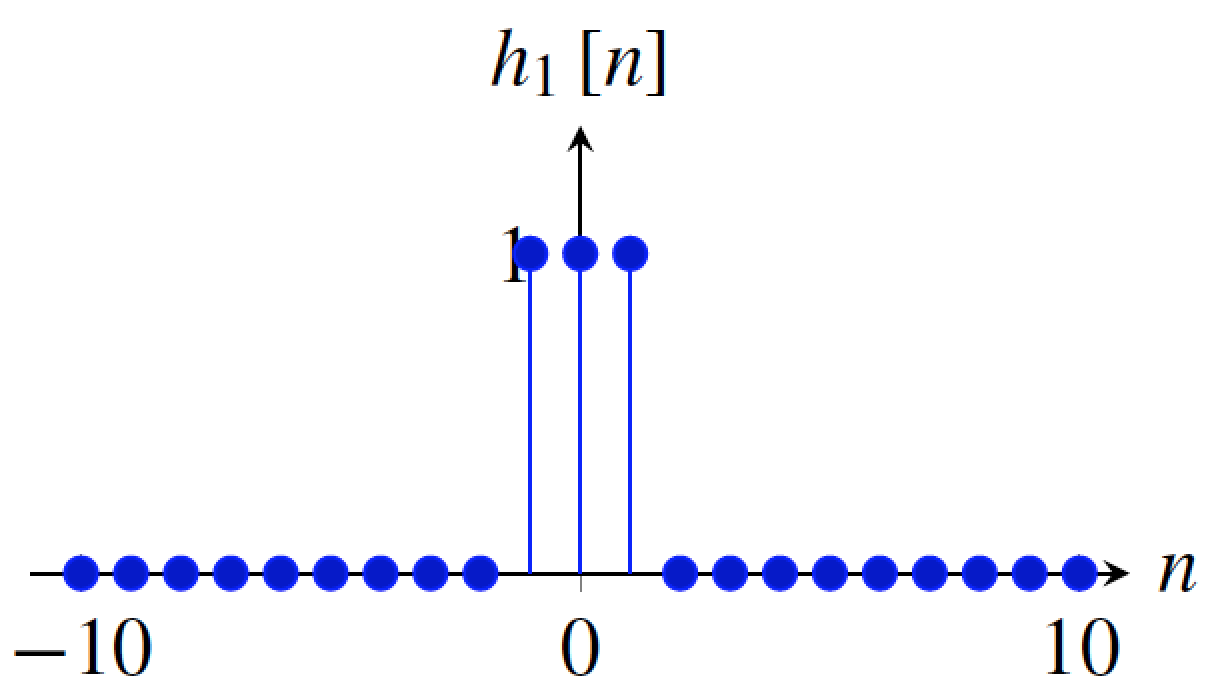 H1(u) = 1  +  exp(-2pj u/N) + exp(2pj u/N) =
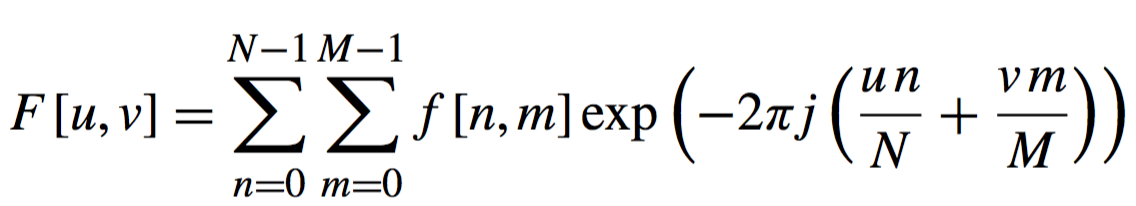 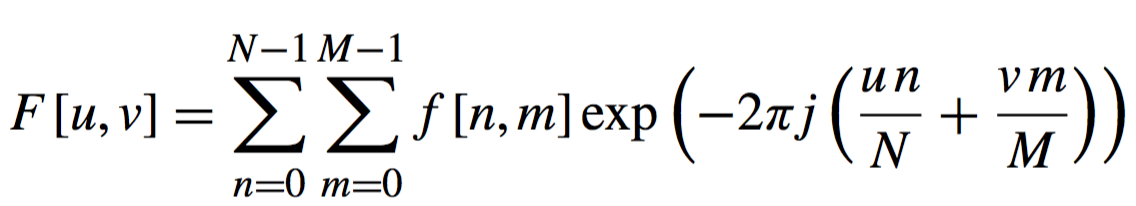 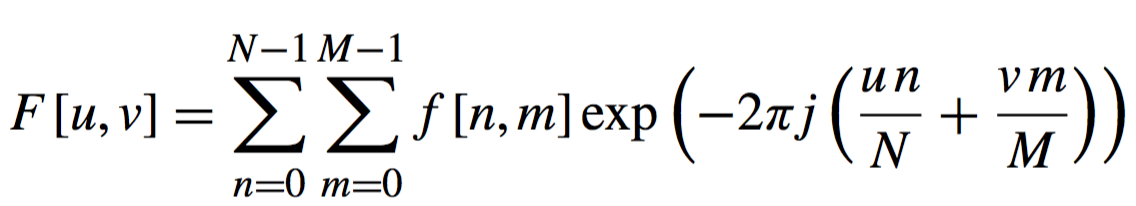 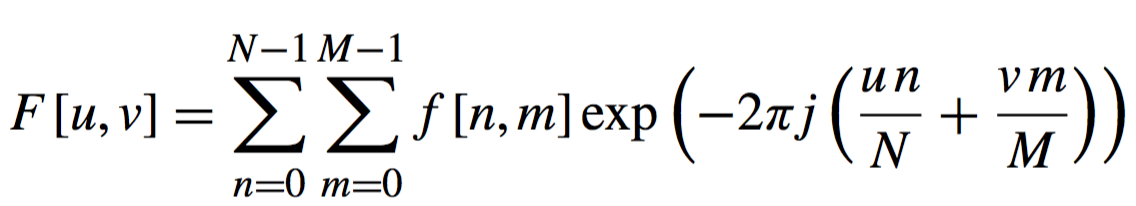 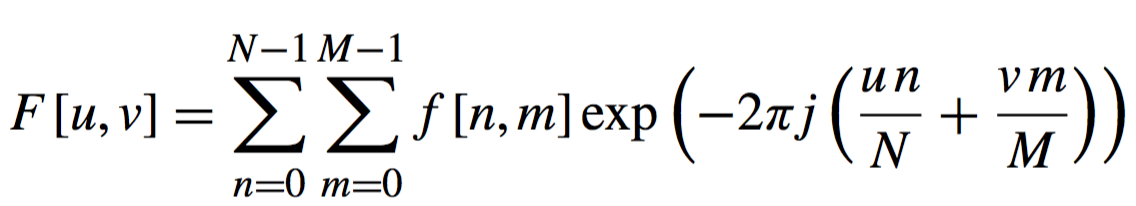 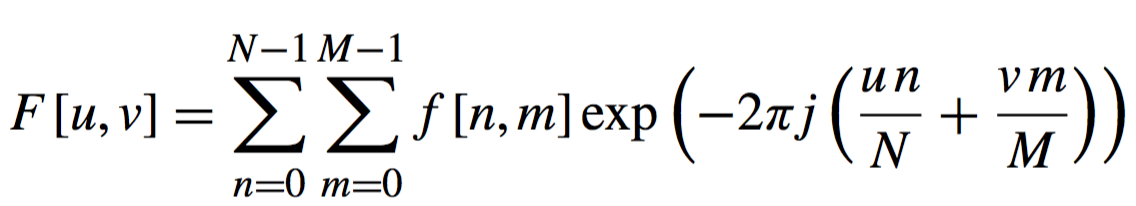 = 1  +  2 cos(2p u/N)
19
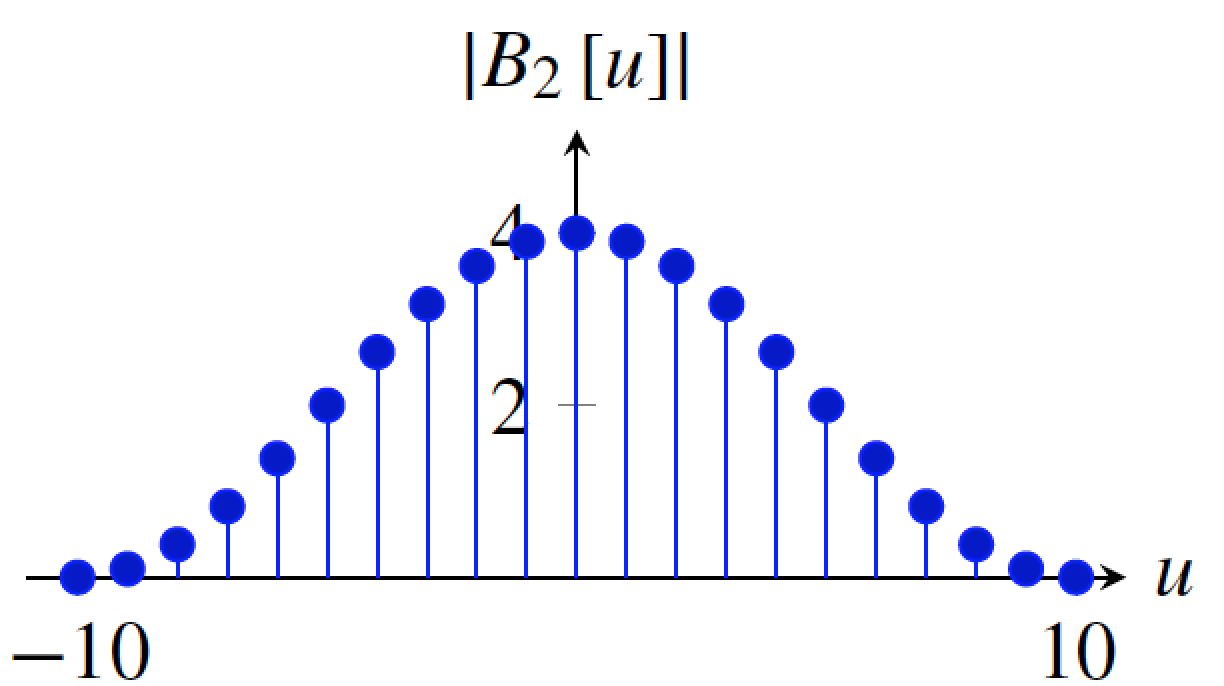 2  +  2 cos(2p u/20)
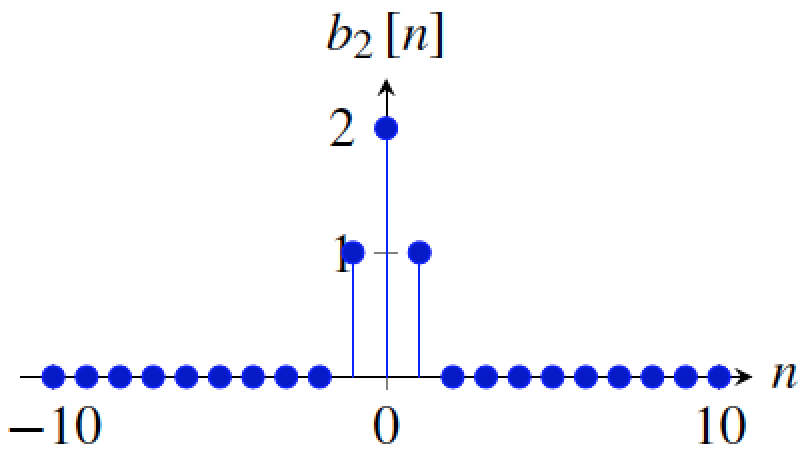 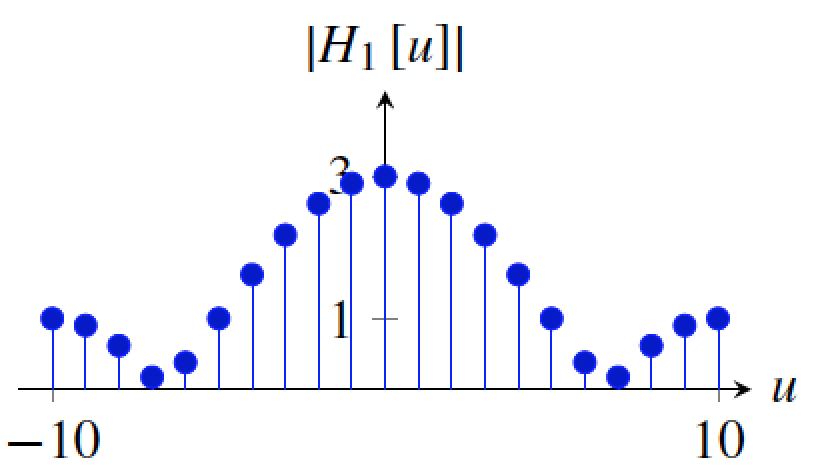 1  +  2 cos(2p u/20)
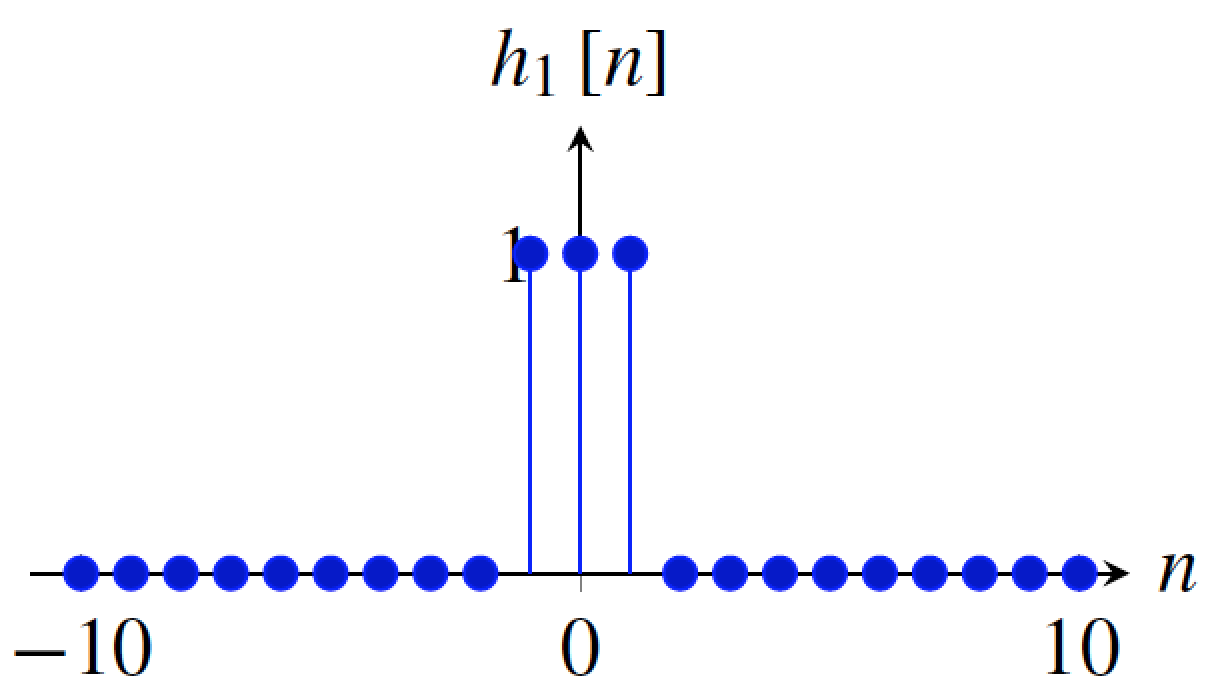 20
Outline
Low-pass filtering 
Band-pass filtering and oriented filters
Motion and phase
Pyramids
What is a good representation for image analysis?
Fourier transform domain tells you “what” (textural properties), but not “where”.
Pixel domain representation tells you “where” (pixel location), but not “what”.
Want an image representation that gives you a local description of image events—what is happening where.
Gabor wavelets and quadrature filters
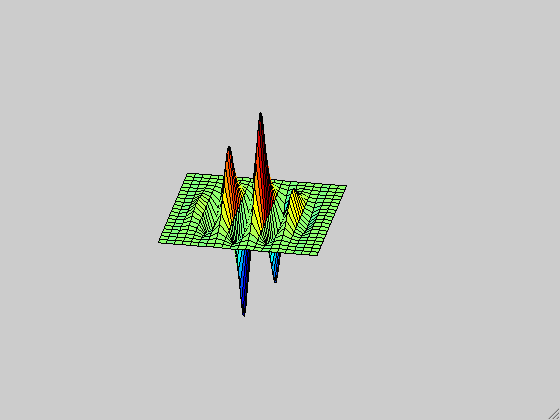 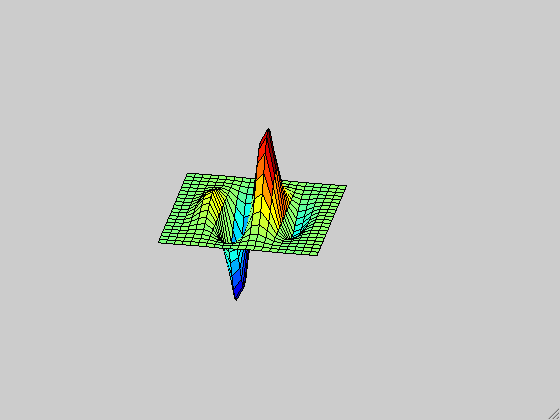 Comparing Human and Machine Perception
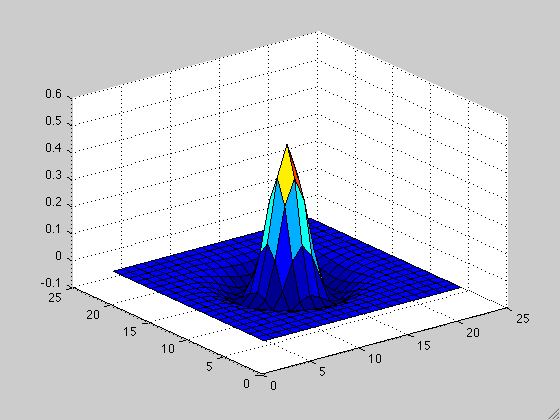 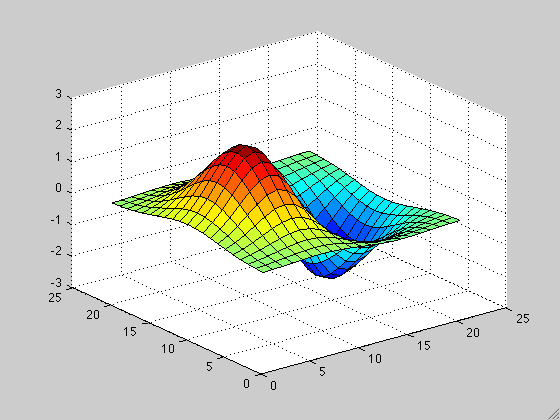 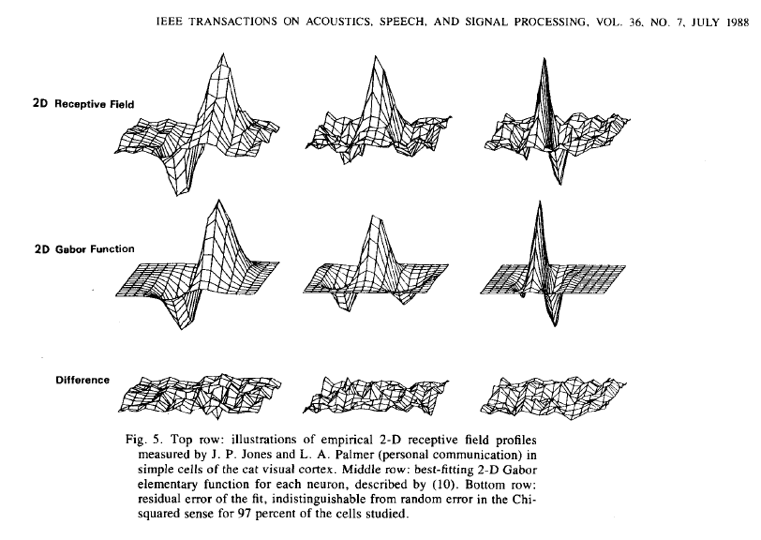 John Daugman, 1988
25
25
Analysis of local frequency
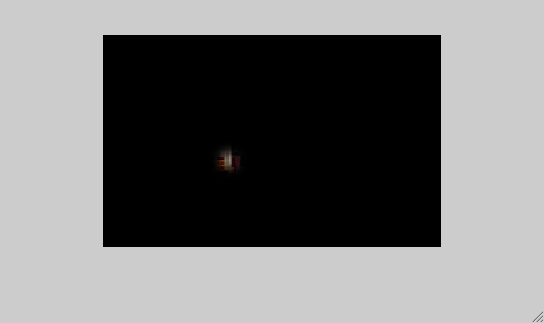 Fourier basis:
(x0, y0)
Gabor wavelet:
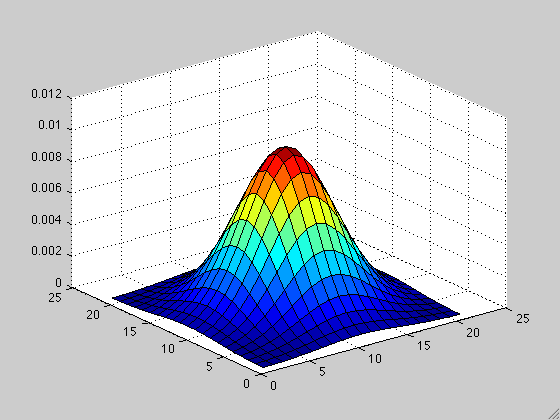 We can look at the real and imaginary parts:
Gabor wavelets
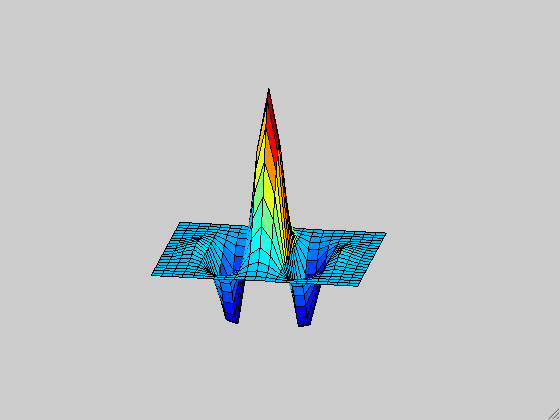 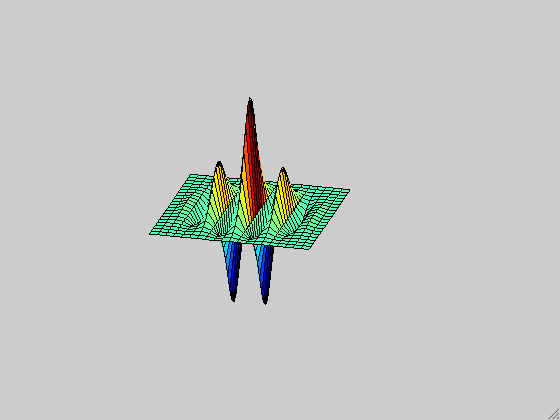 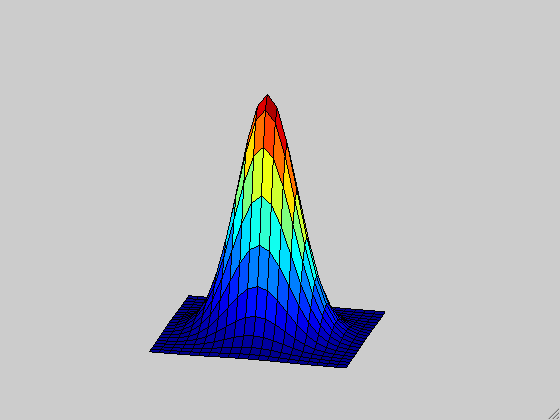 U0=0.2
u0=0
U0=0.1
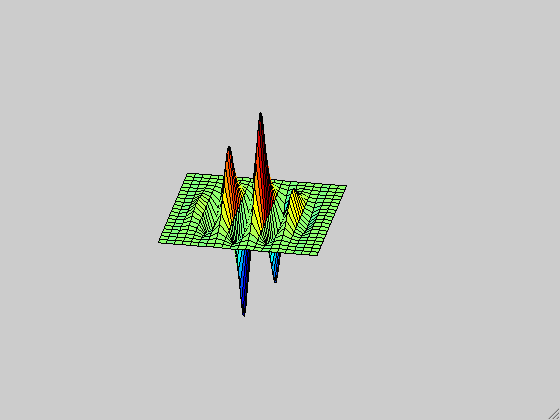 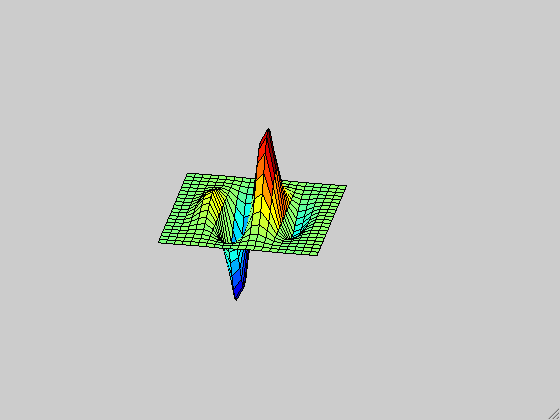 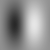 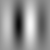 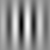 Gabor filters at different
scales and spatial frequencies




Top row shows anti-symmetric 
(or odd) filters;  these are good for detecting odd-phase structures like edges.  
Bottom row shows the
symmetric (or even) filters, good for detecting line phase contours.
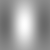 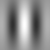 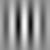 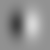 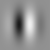 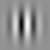 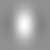 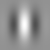 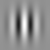 [Speaker Notes: Gabor filters are just another way to generate spots and bars.]
Fourier transform of a Gabor wavelet
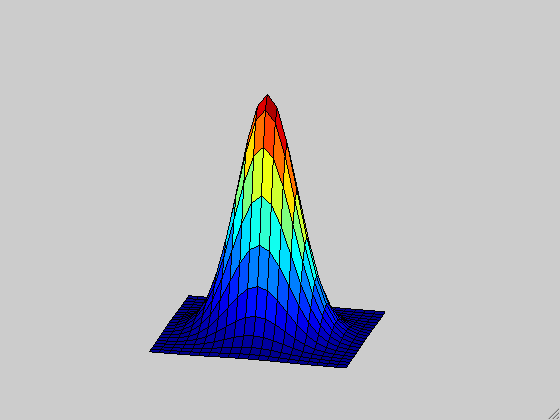 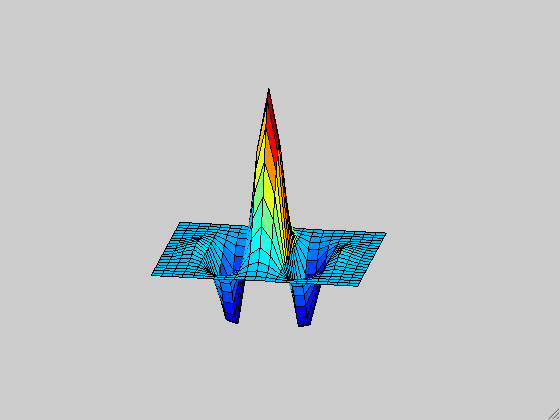 U0=0.1
wy
wy
wx
wx
-u0
+u0
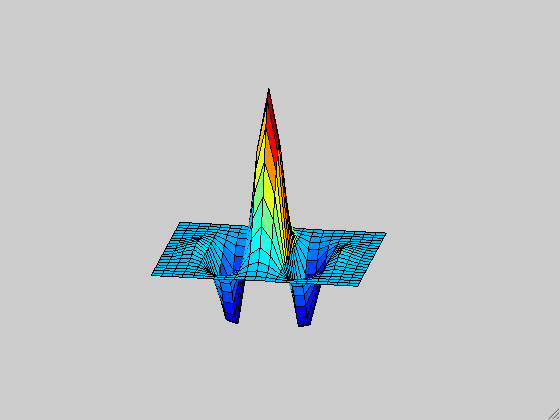 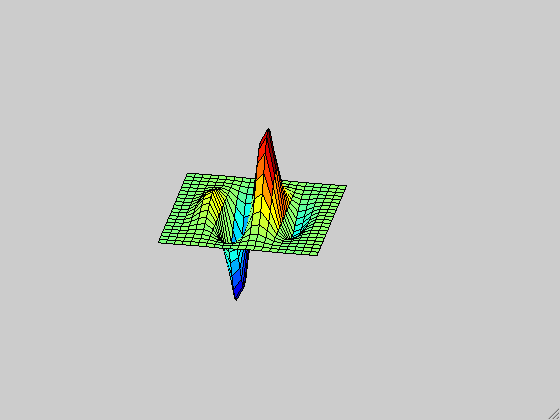 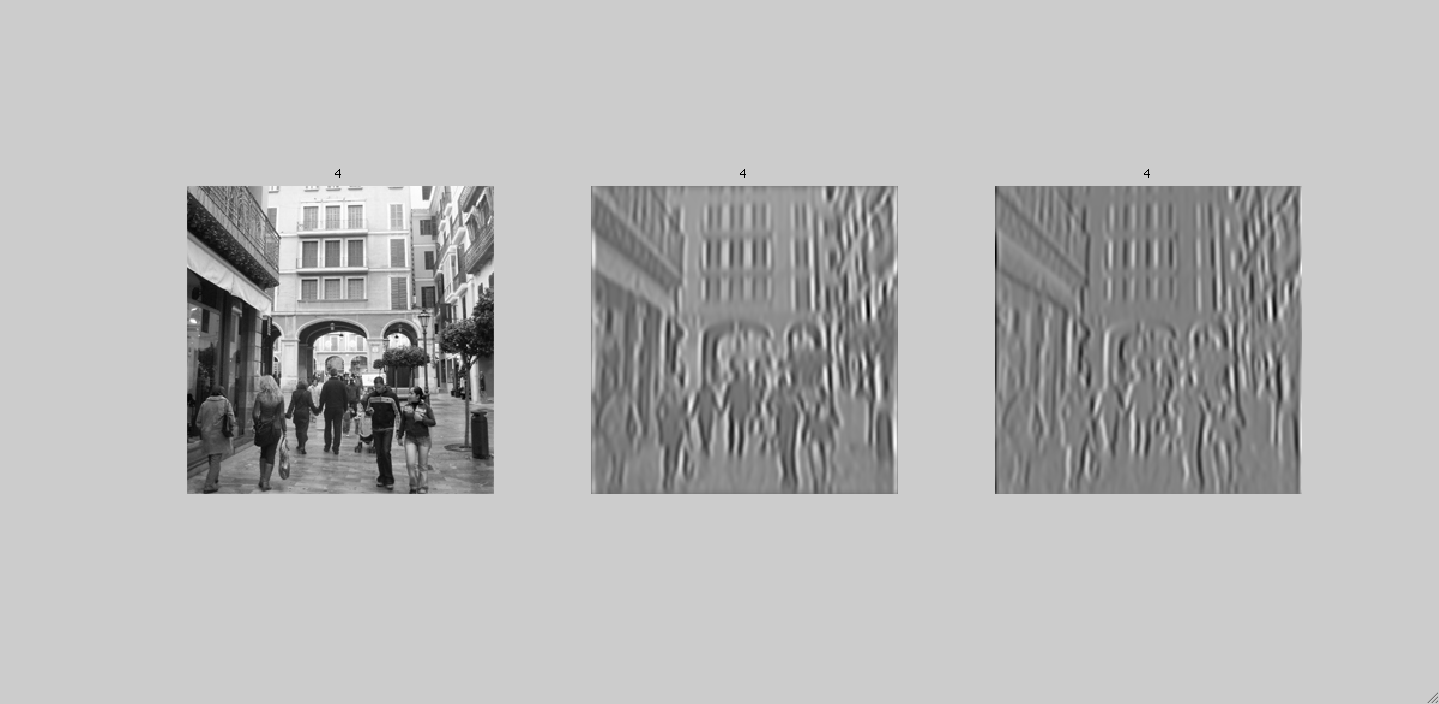 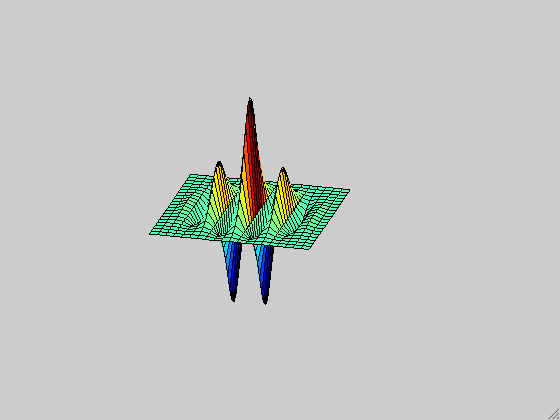 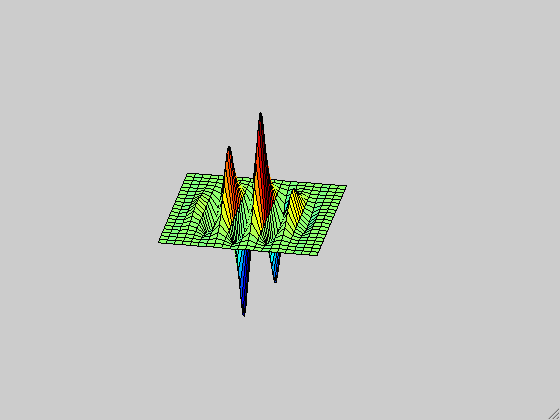 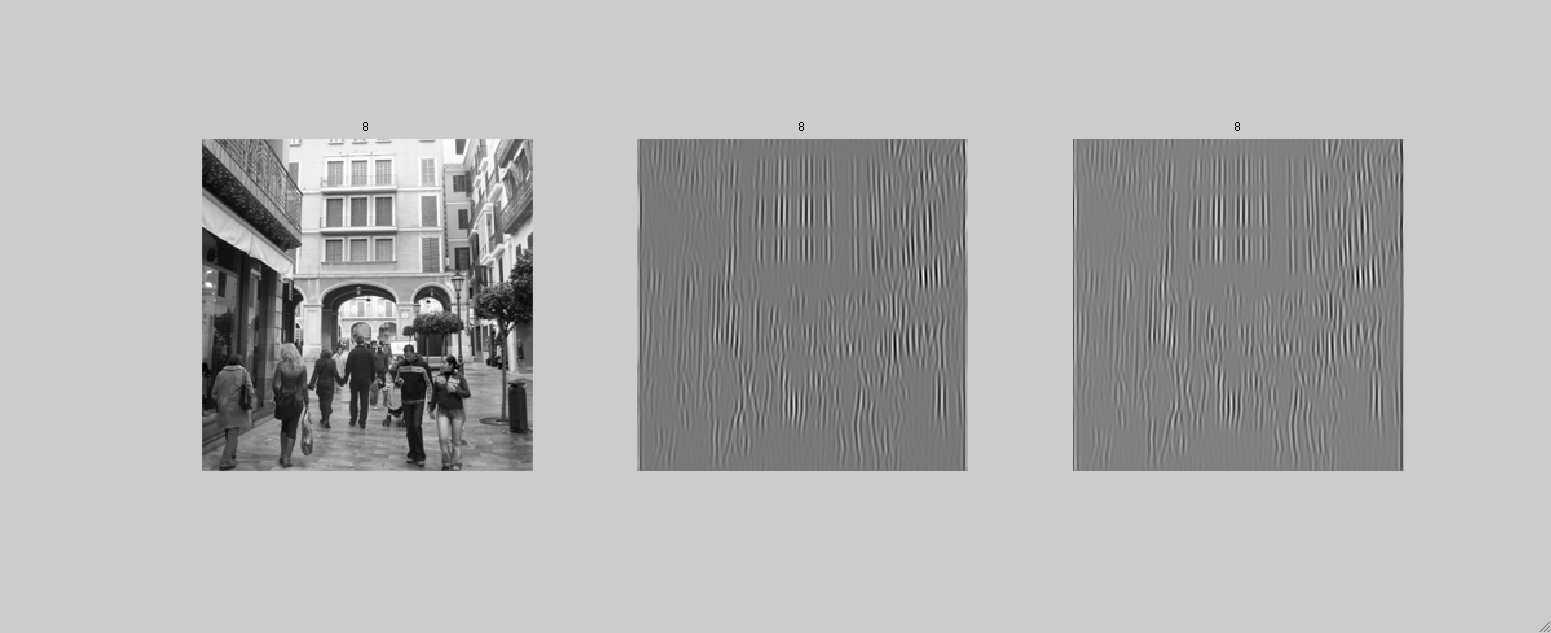 Quadrature filter pairs
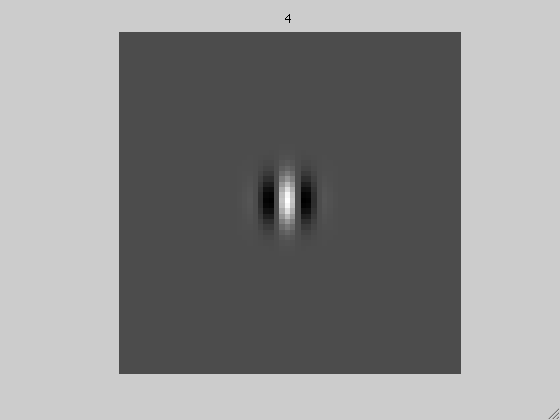 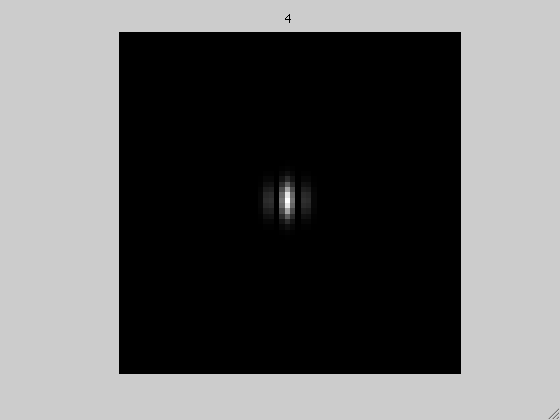 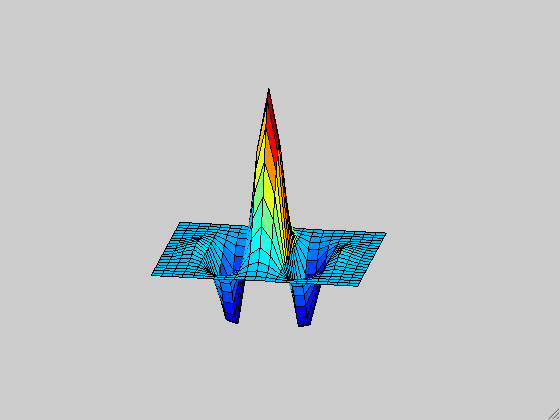 A quadrature filter is a complex filter whose real part is related to itsimaginary part via a Hilbert transform along a particular axis throughorigin of the frequency domain.
(.)2
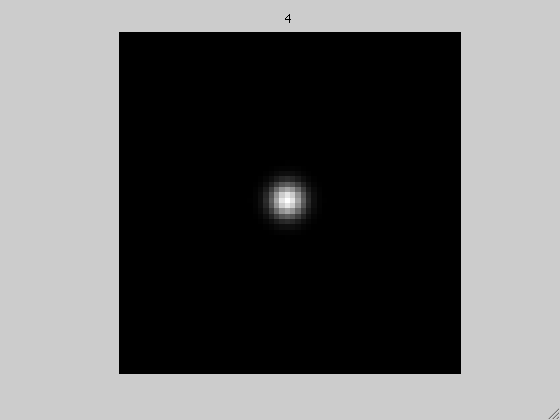 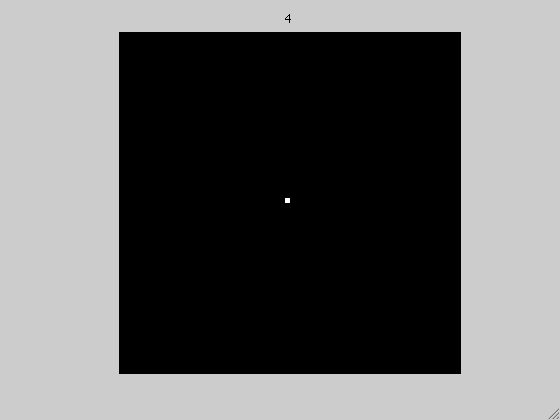 +
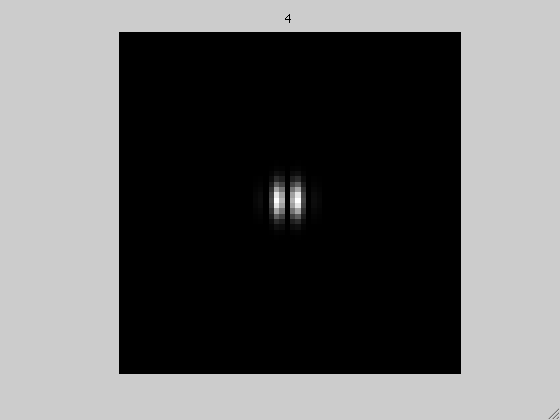 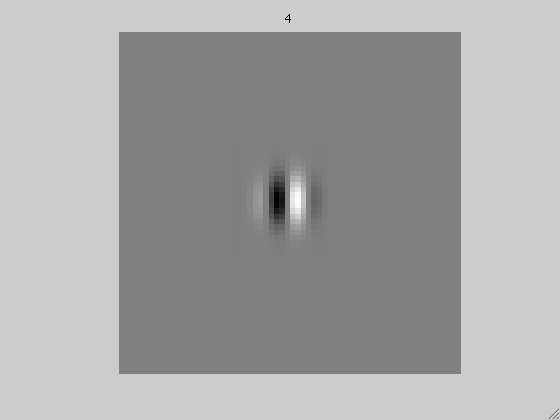 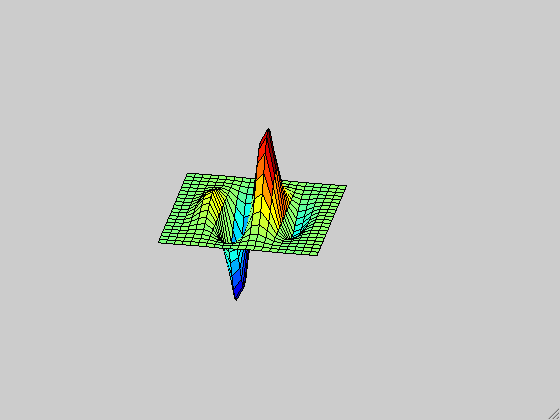 (.)2
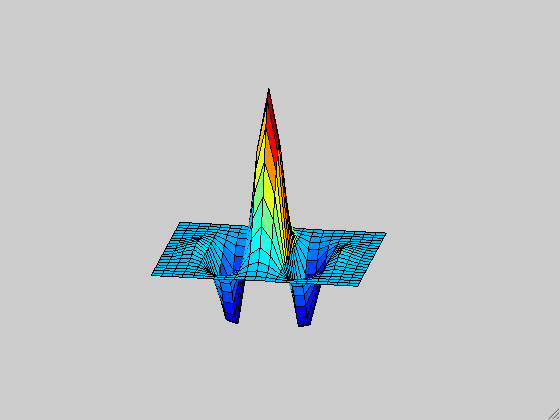 (.)2
squared magnitude
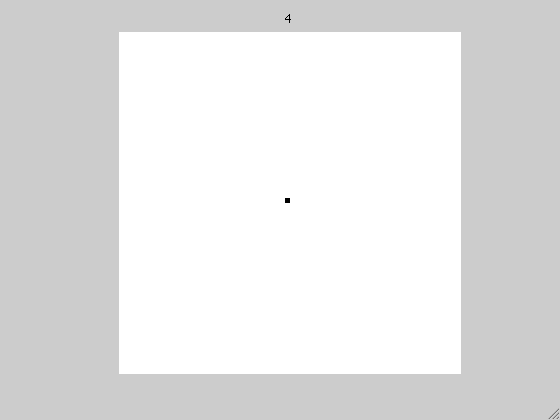 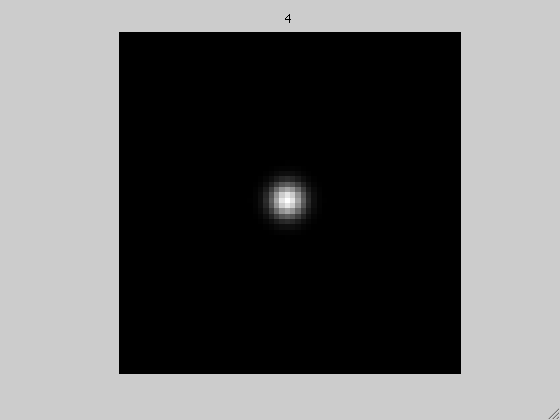 +
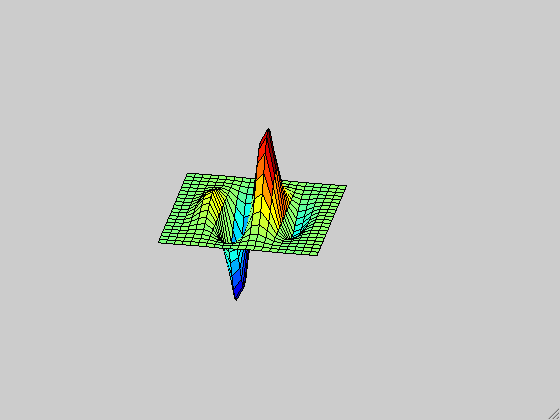 (.)2
Contrast invariance! ! (same energy response for white dot on black background as for a black dot on a white background).
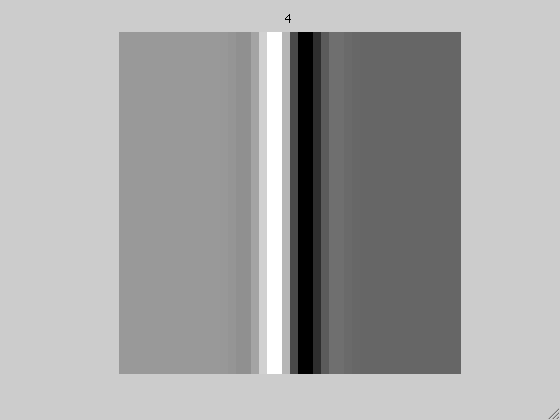 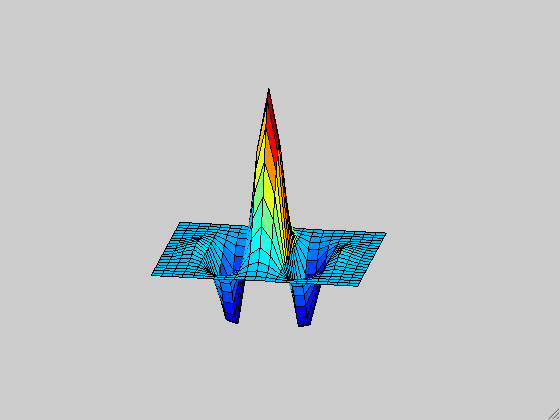 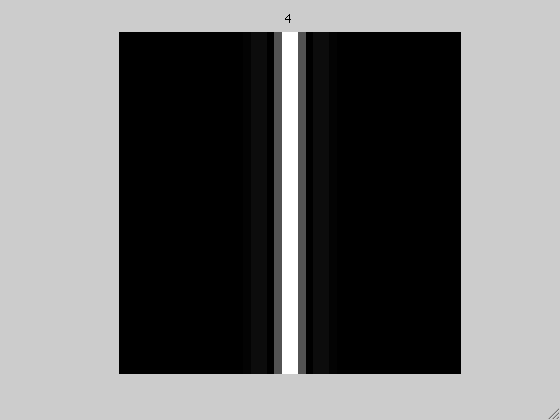 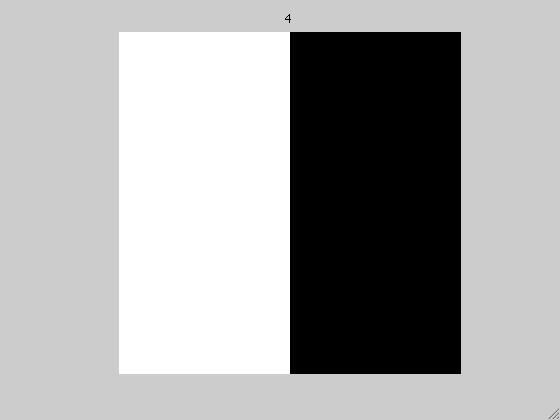 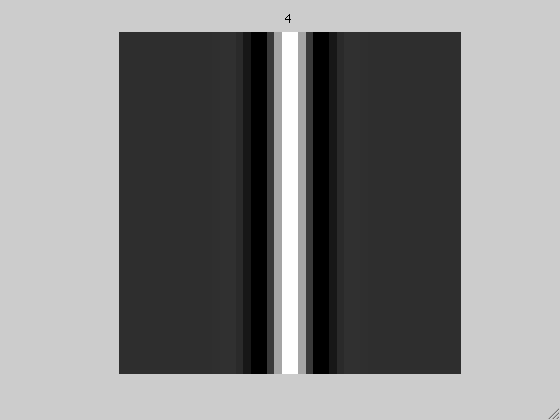 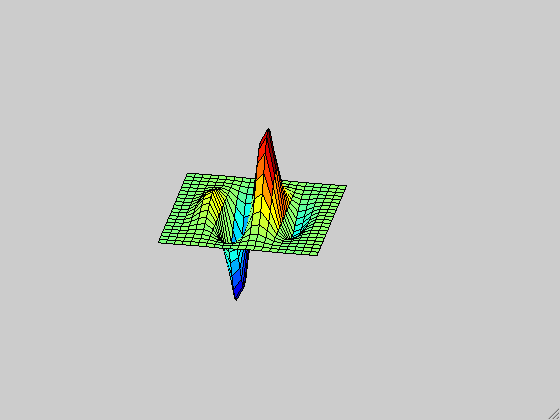 energy response to an edge
edge
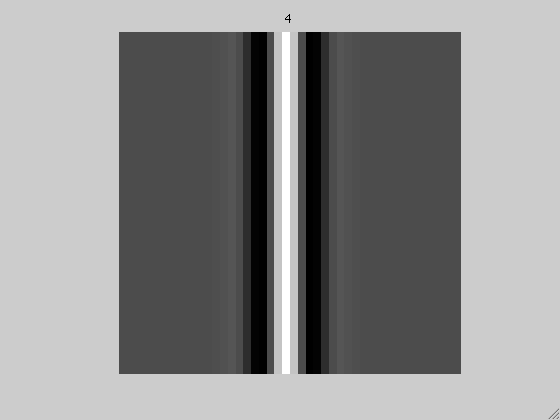 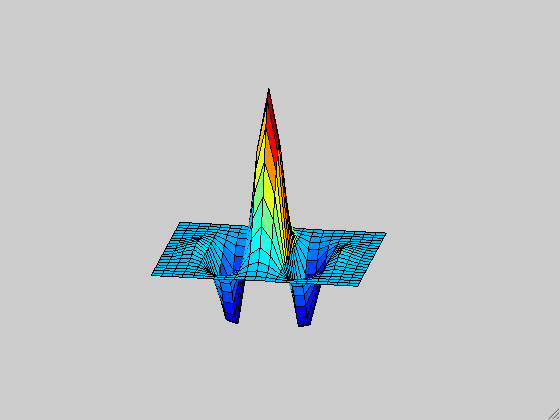 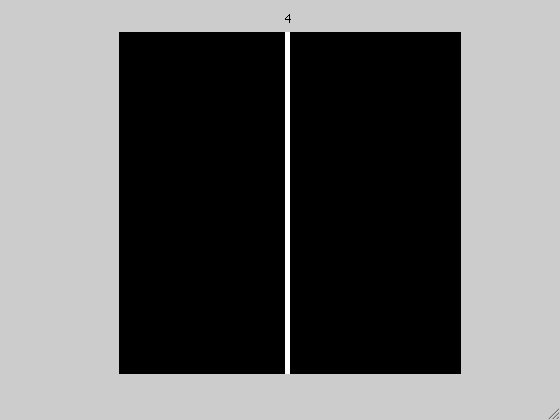 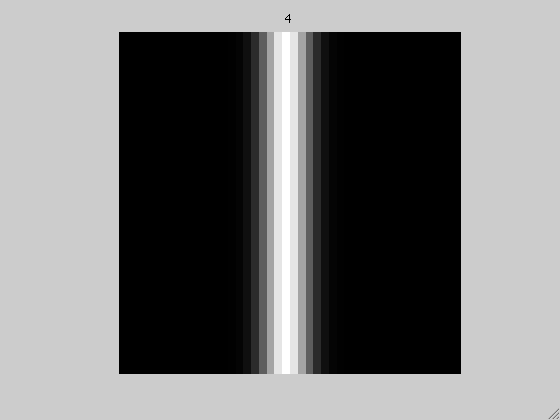 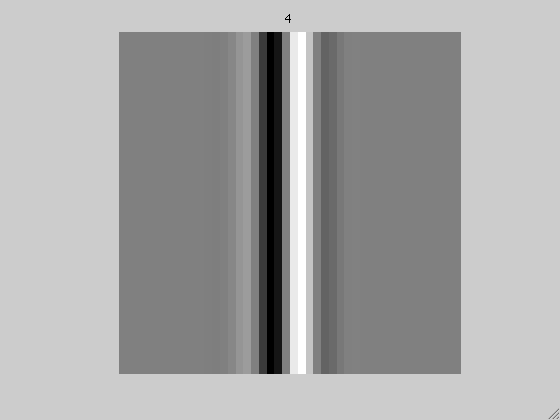 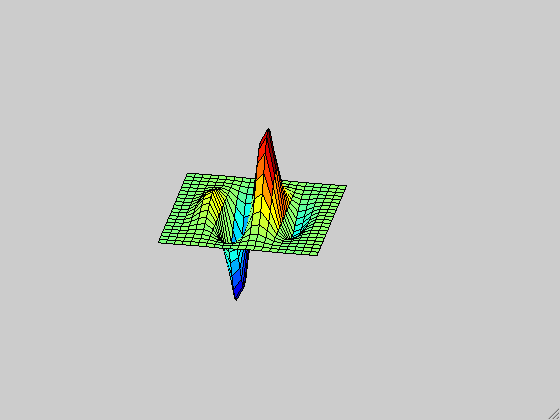 line
energy response to a line
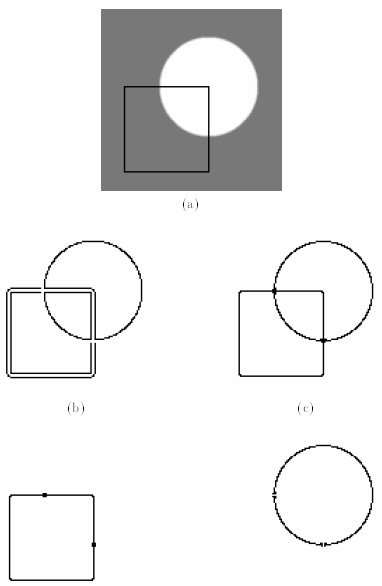 A contour detector
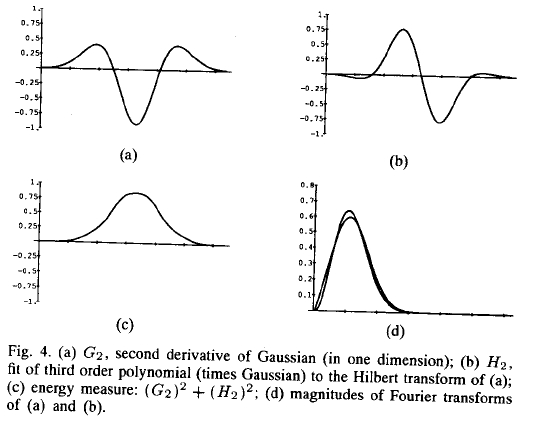 edge detector output
Local energy
Phase ~ 90
Phase ~ 0
35
35
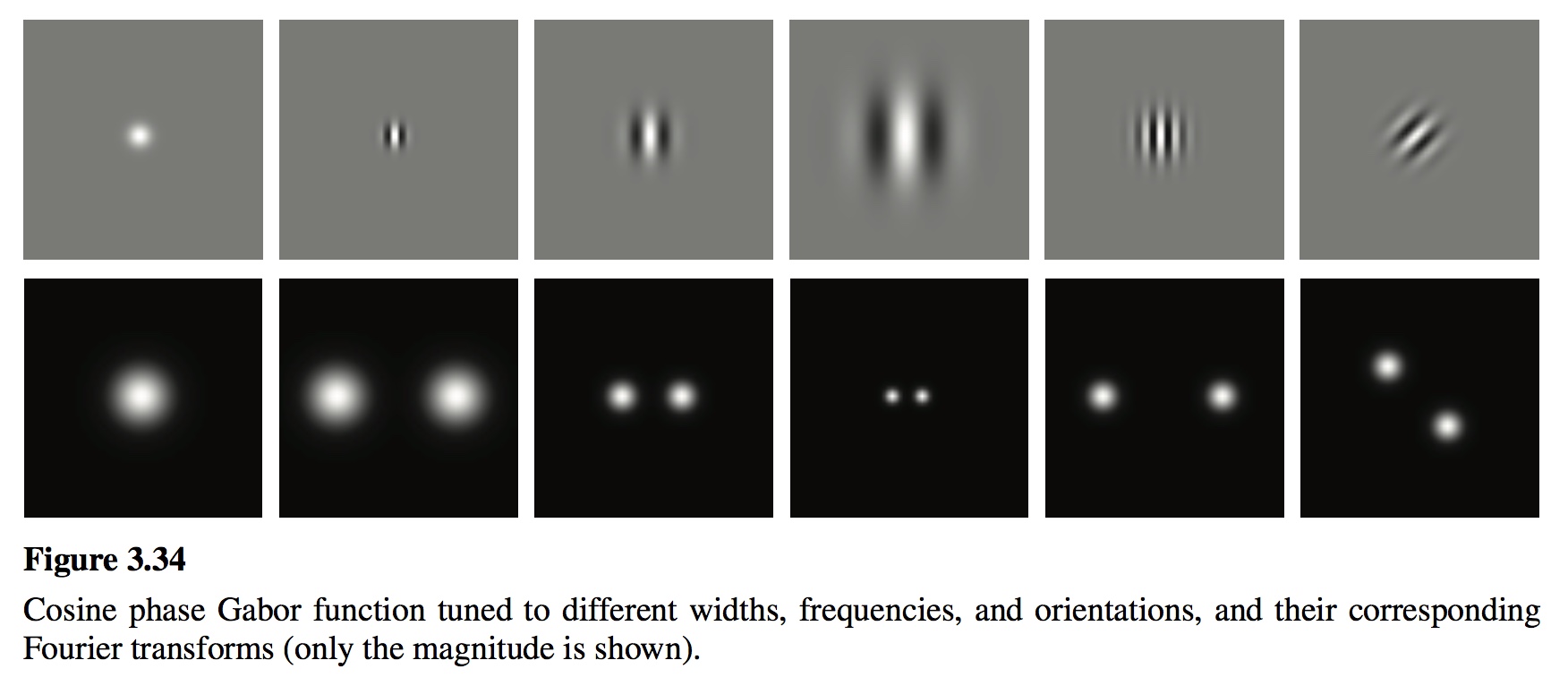 36
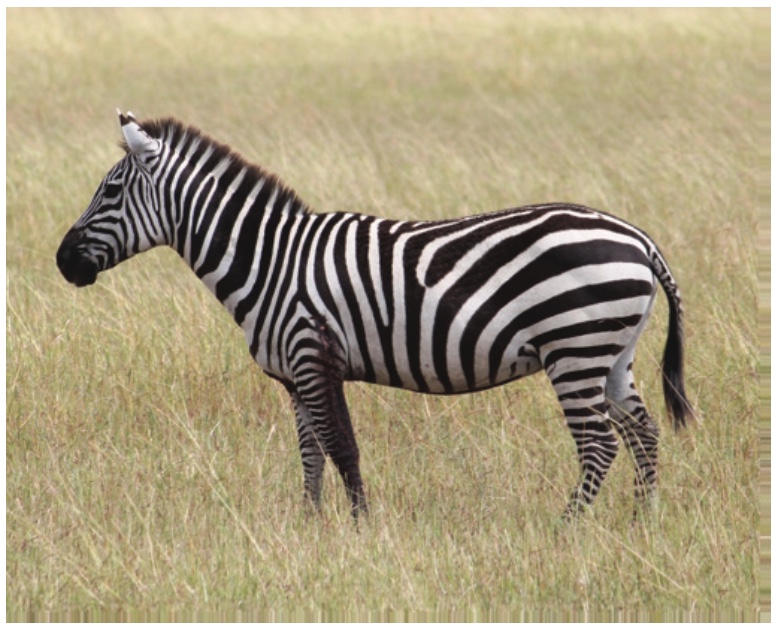 37
[-1 1]
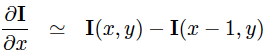 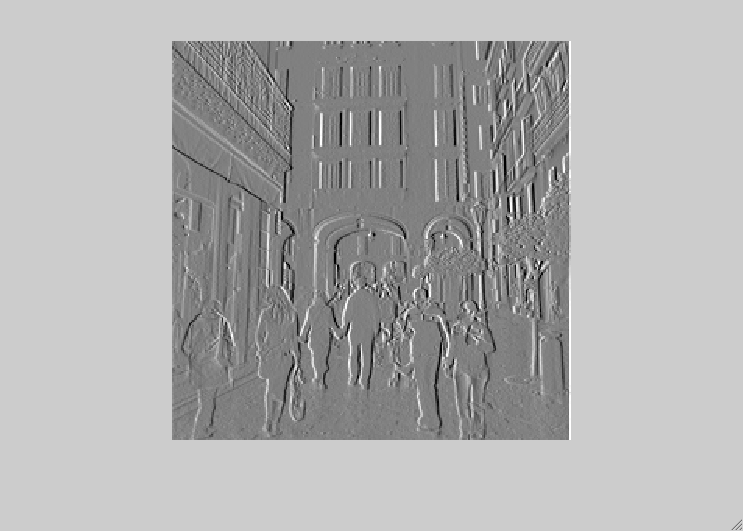 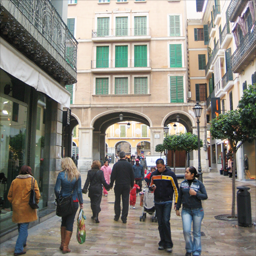 =
[-1, 1]
h[m,n]
f[m,n]
g[m,n]
Derivatives
We want to compute the image derivative:
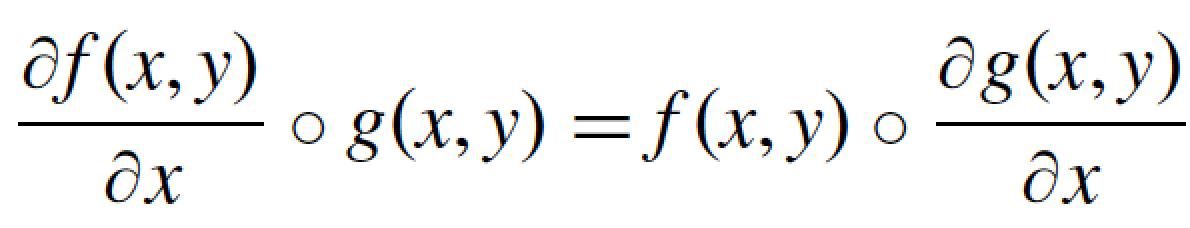 If there is noise, we might want to “smooth” it with a blurring filter
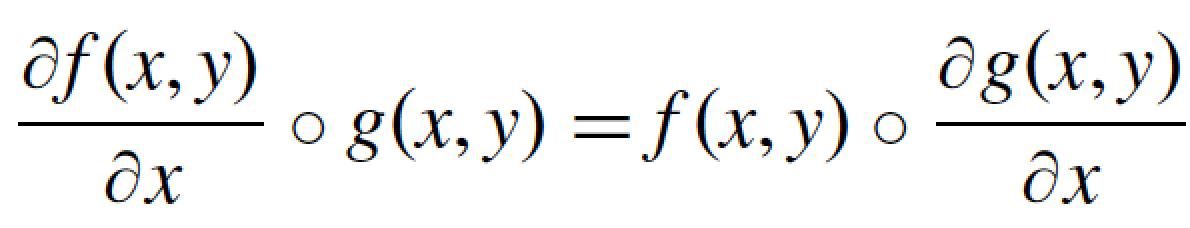 But derivatives and convolutions are linear and we can move themaround:
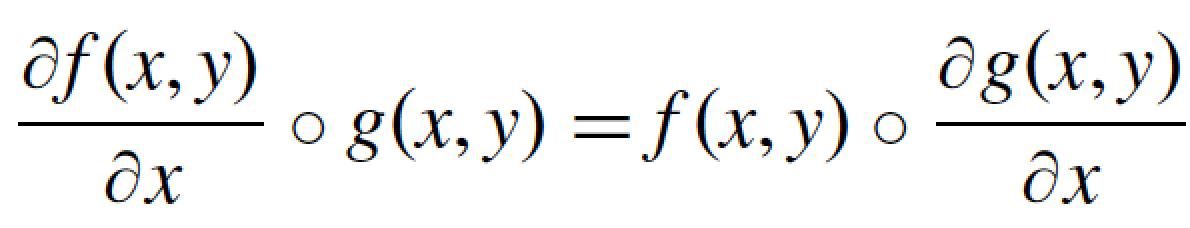 Gaussian derivatives
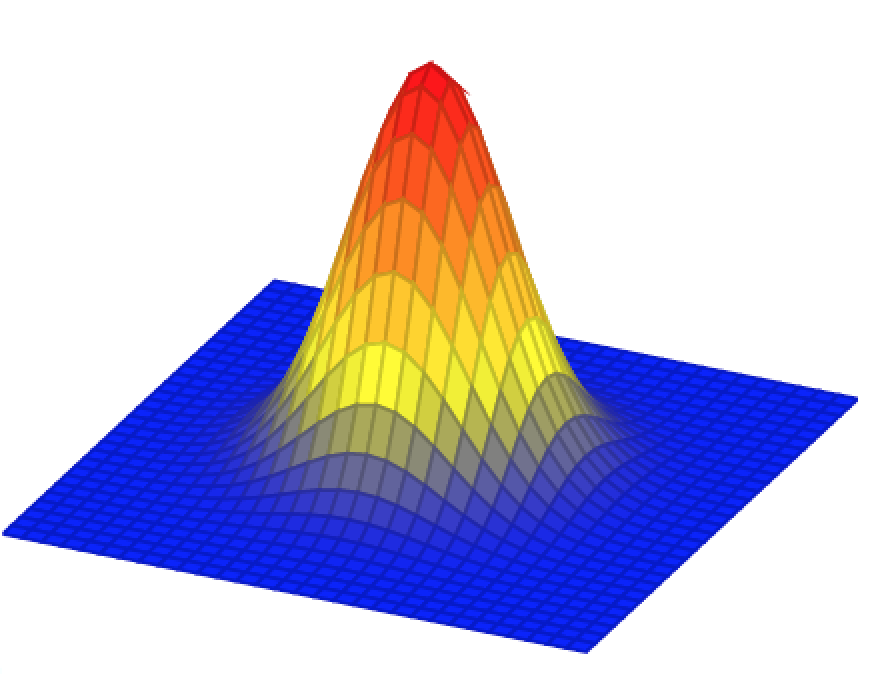 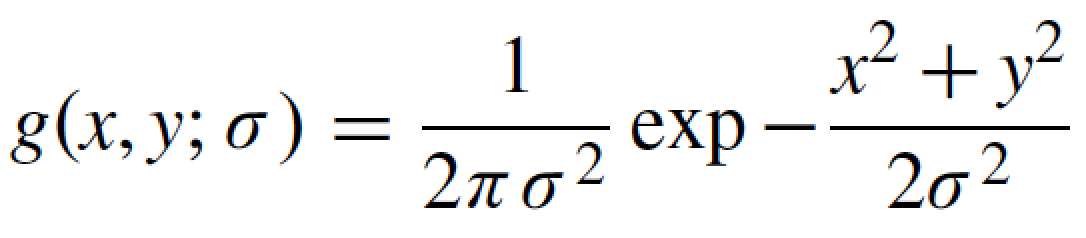 The continuous derivative is:
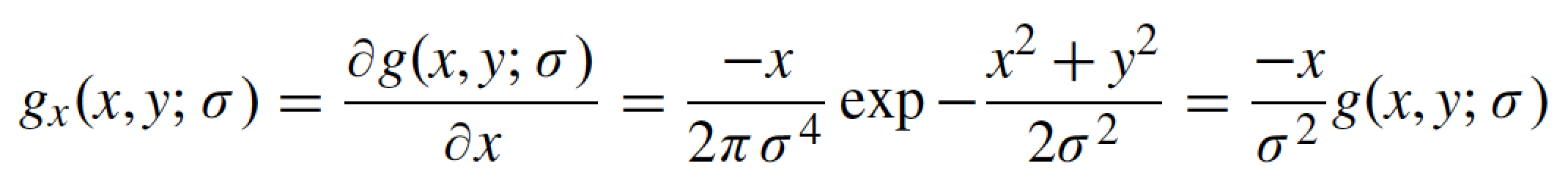 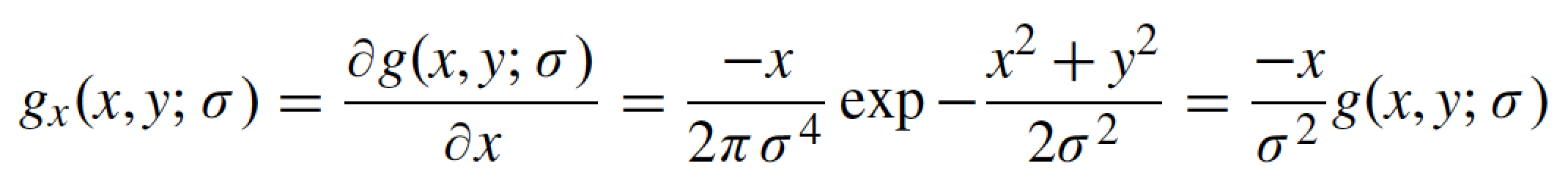 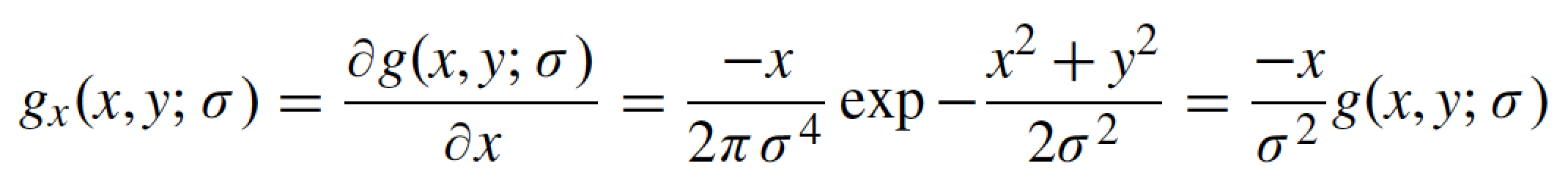 Gaussian derivatives
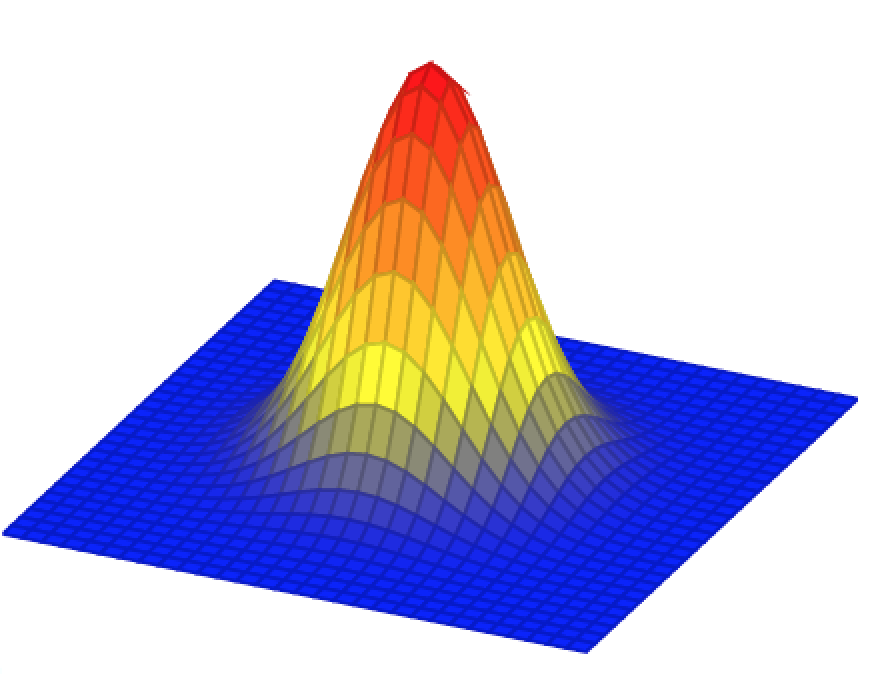 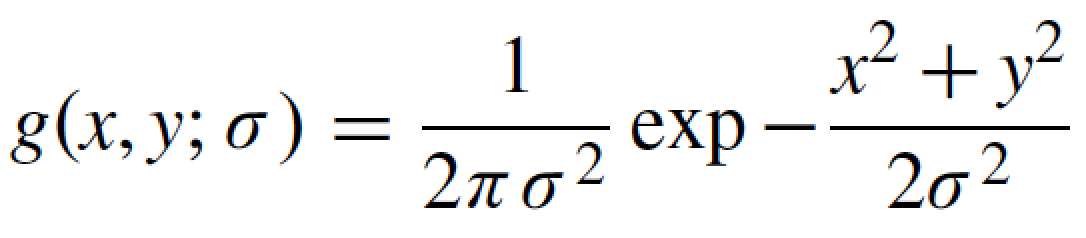 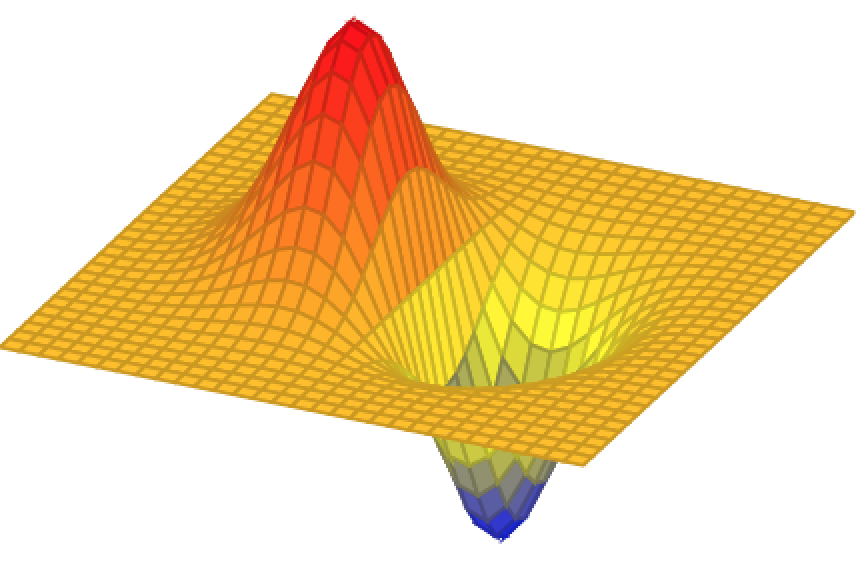 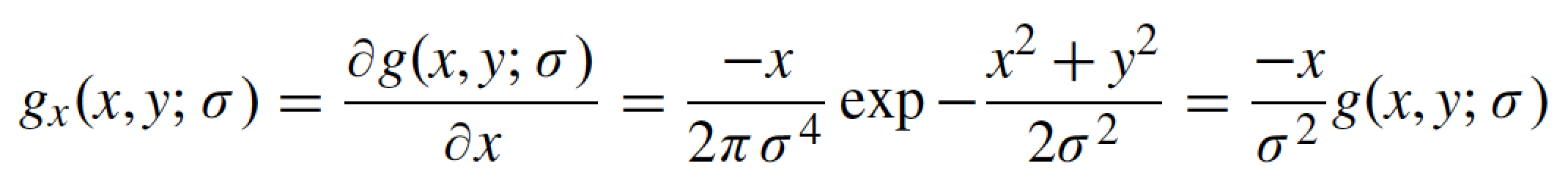 gx(x,y)
In general:
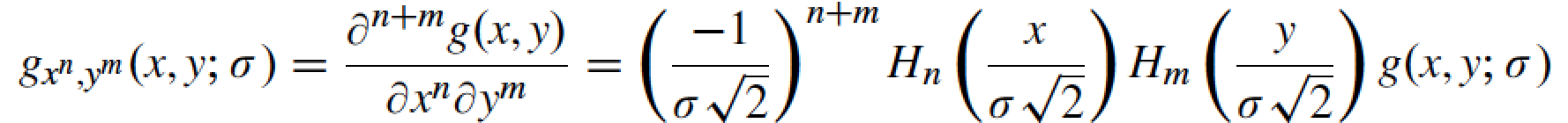 n-th order Gaussian derivatives
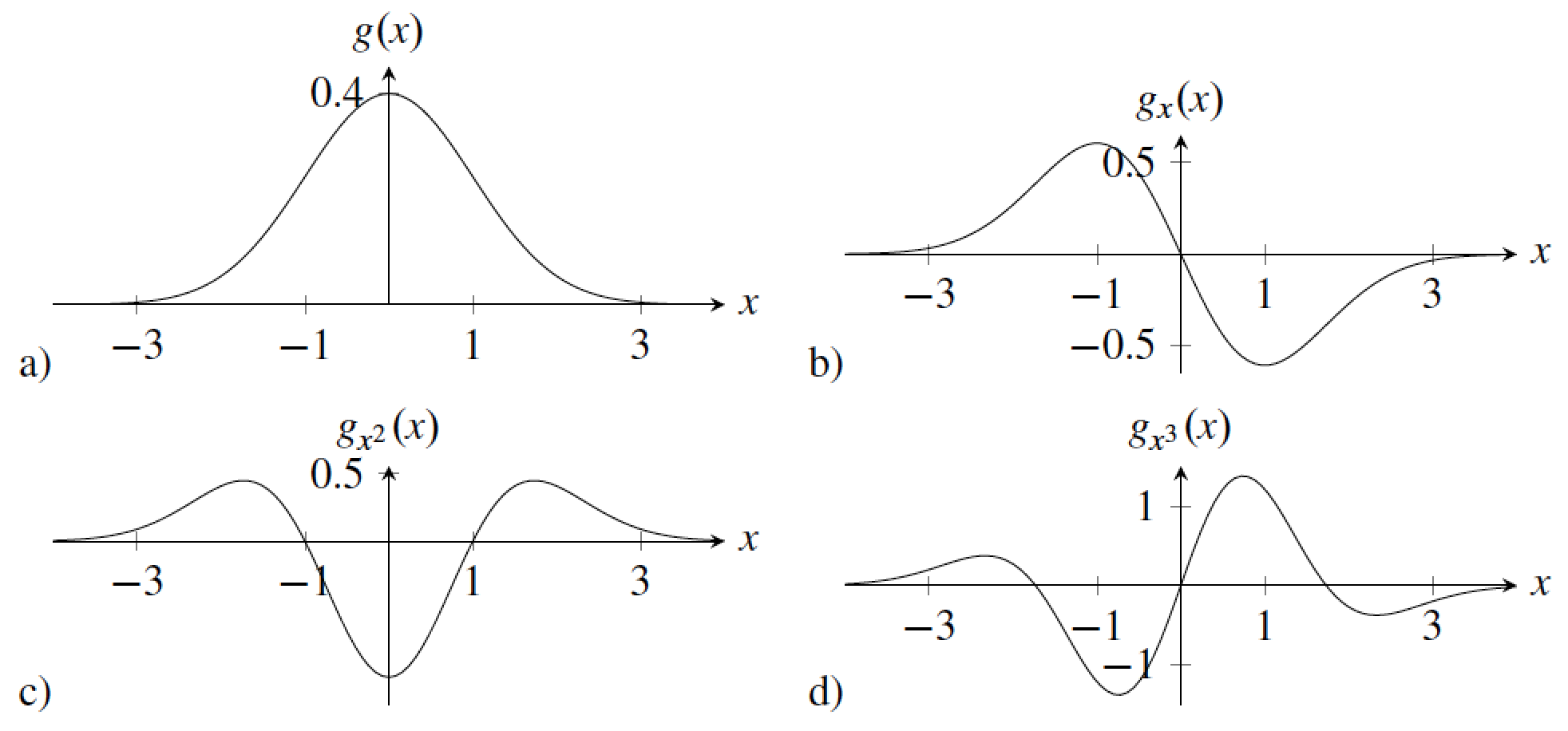 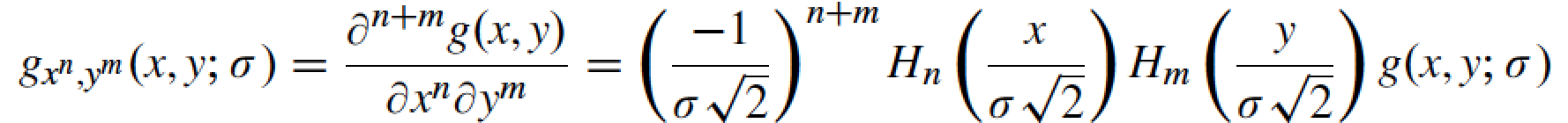 Gaussian Scale
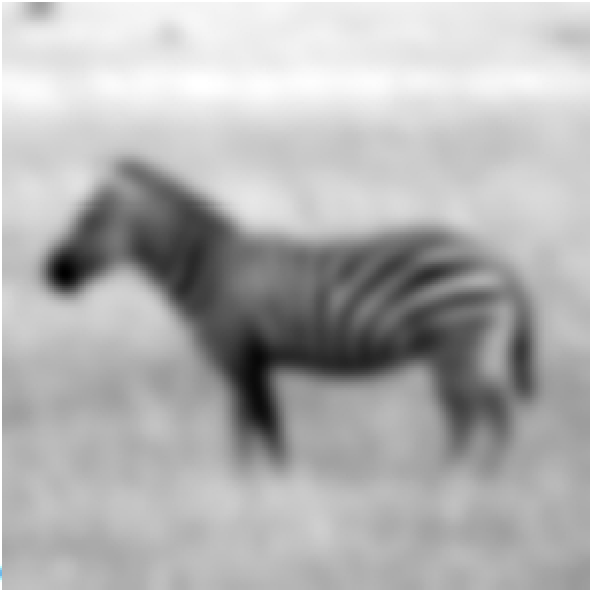 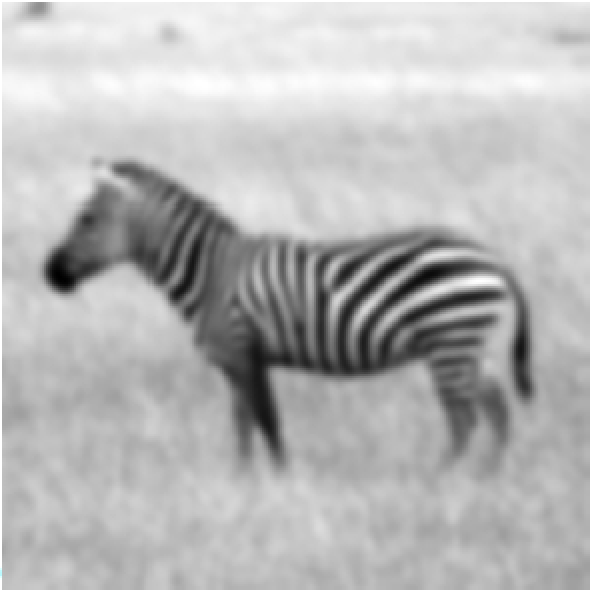 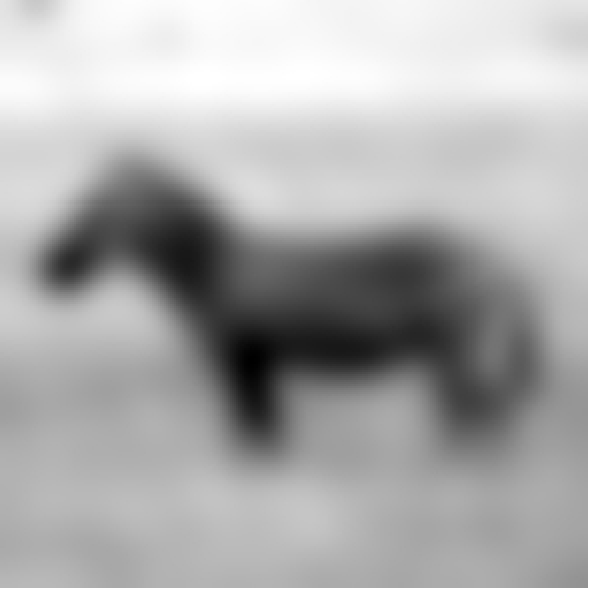 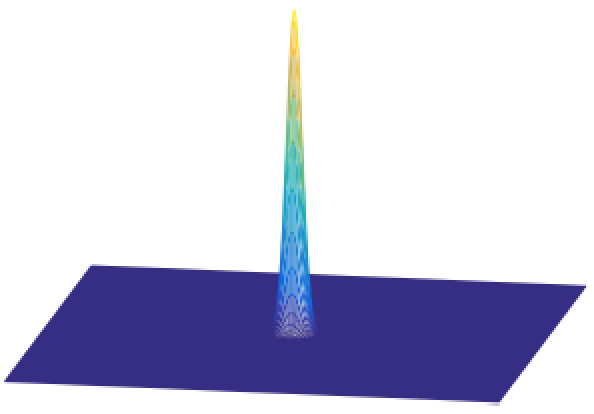 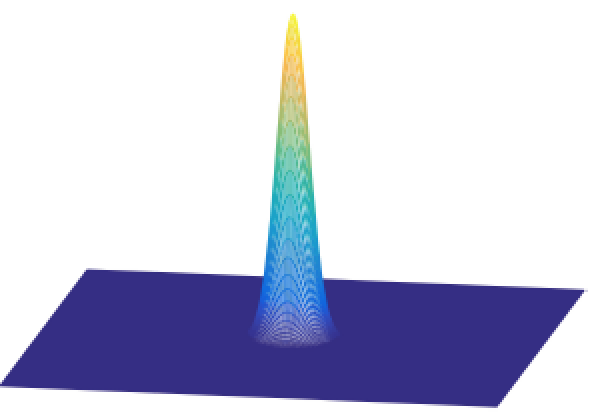 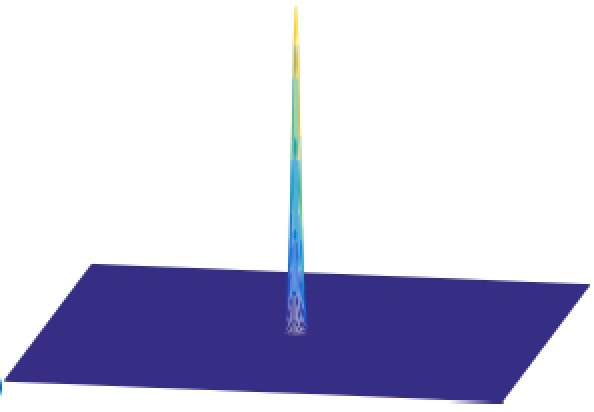 43
s=4
s=8
s=2
Derivatives of Gaussians: Scale
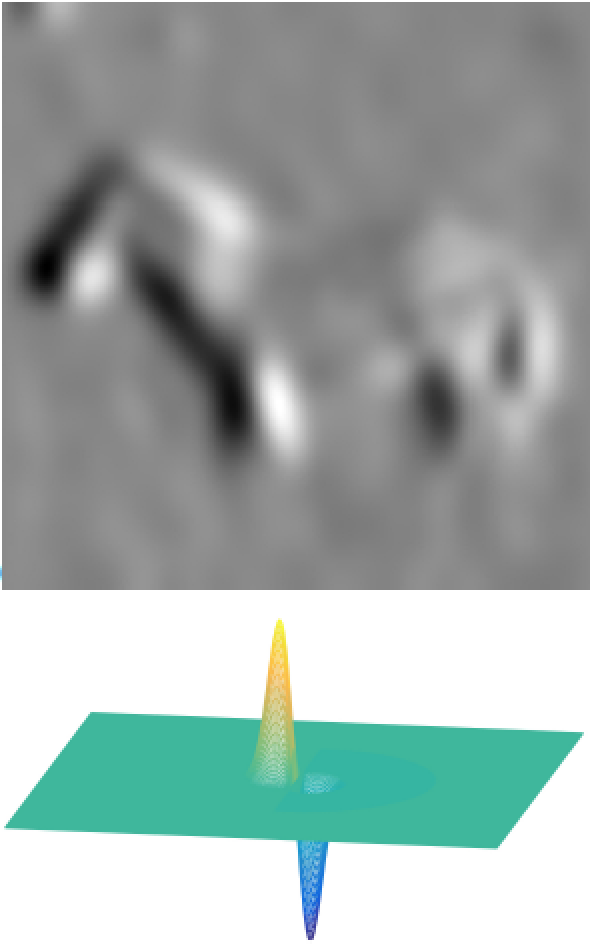 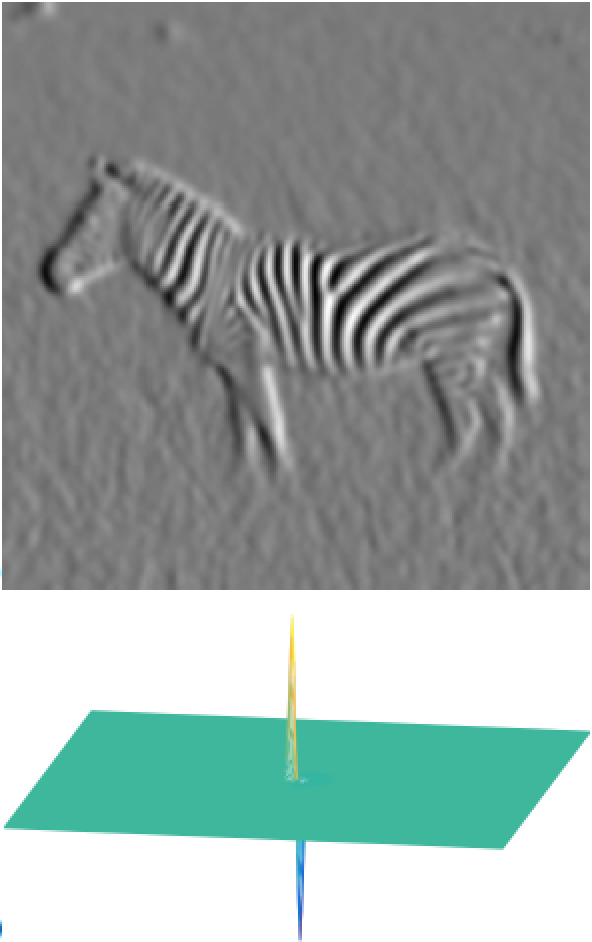 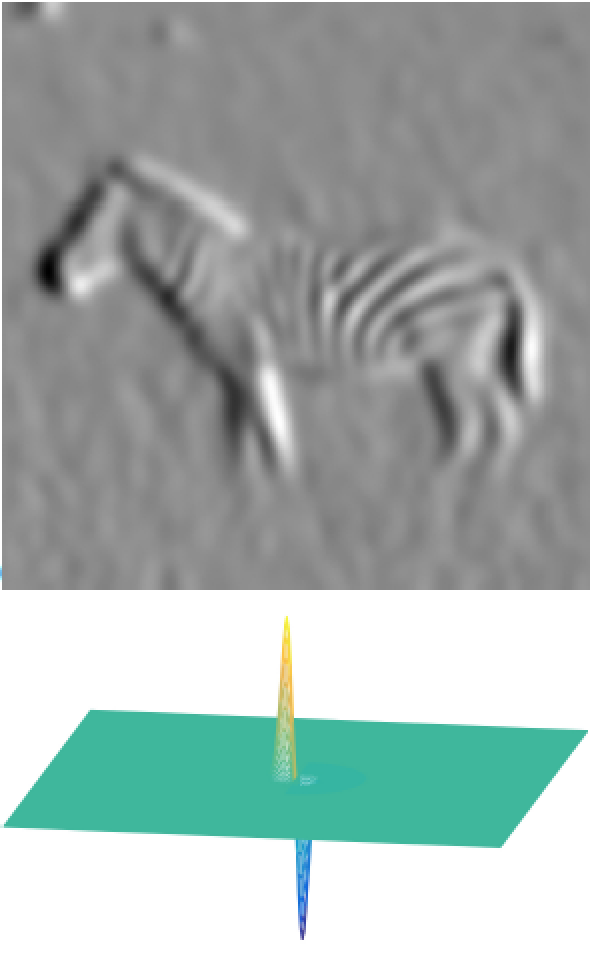 s=8
s=4
s=2
Laplacian filter
Made popular by Marr and Hildreth in 1980 in the search for
operators that locate the boundaries between objects.
The Laplacian operator is defined as the sum of the second order partial derivatives of a function:
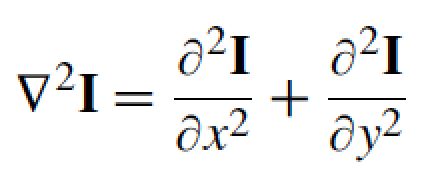 To reduce noise and undefined derivatives, we use the same trick:
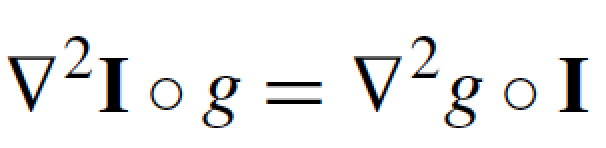 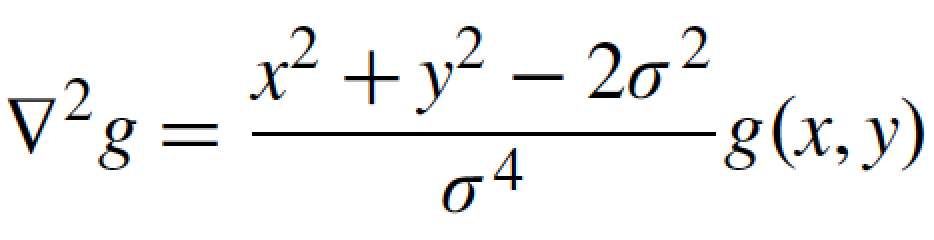 Where:
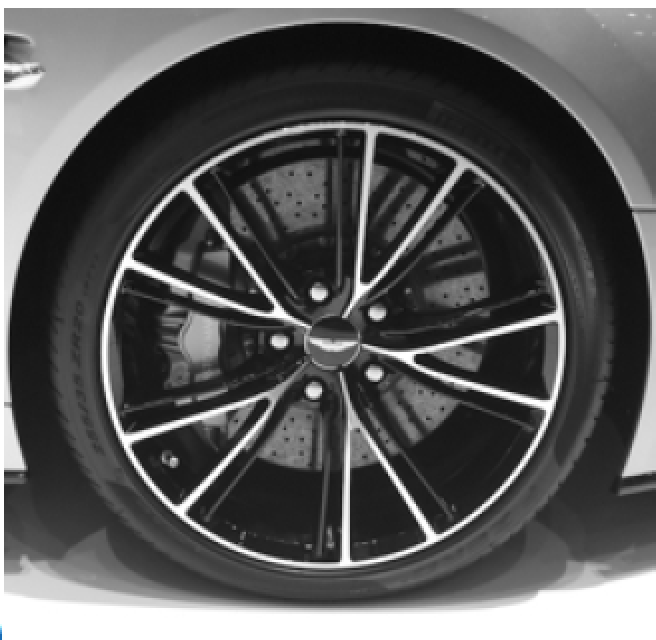 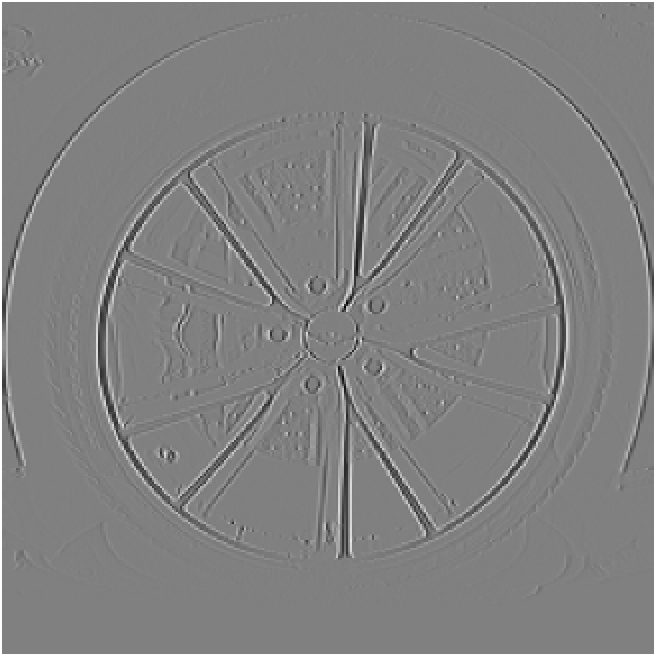 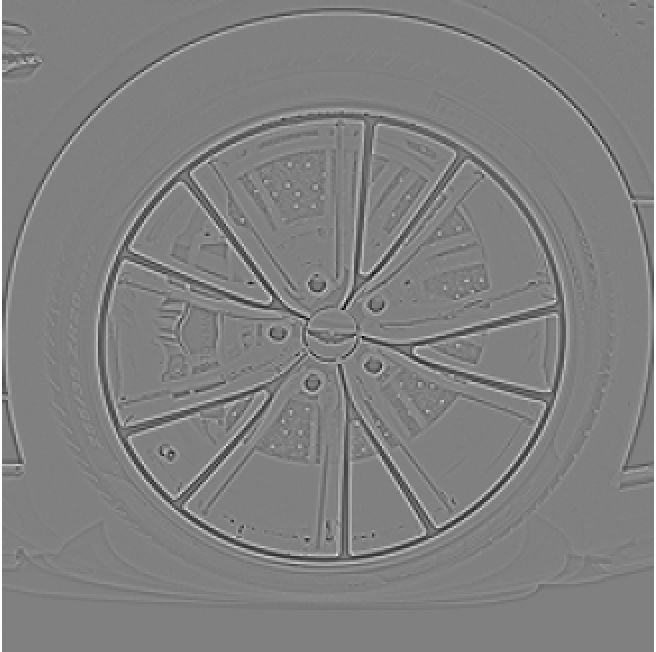 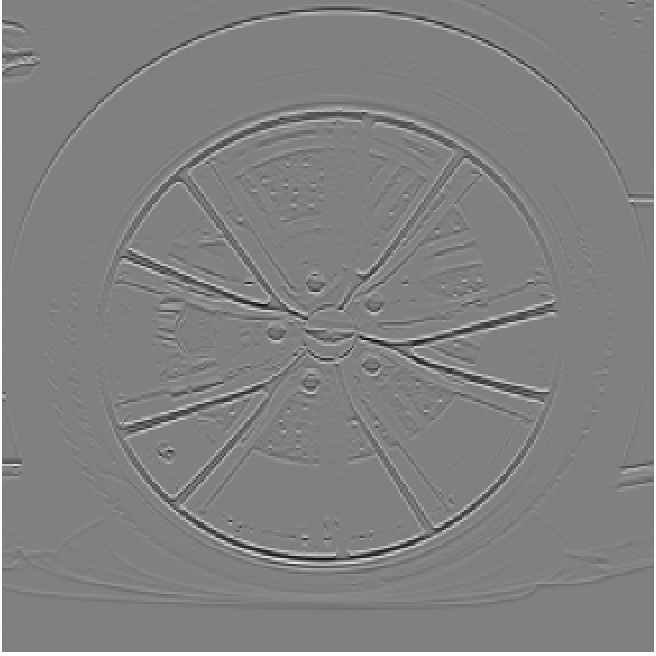 dy
dx
laplacian
Contrast Sensitivity Function
Blackmore & Campbell (1969)
Maximum sensitivity
~ 6 cycles / degree of visual angle
Invisible
visible
Contrast sensitivity
0.1
1
10
100
High
Low
Spatial frequency (cycles/degree)
Things that are very closeand large are hard to see
Things far awayare hard to see
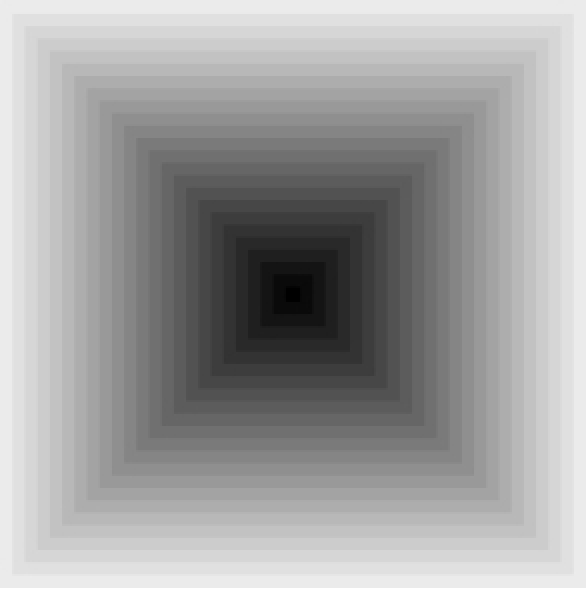 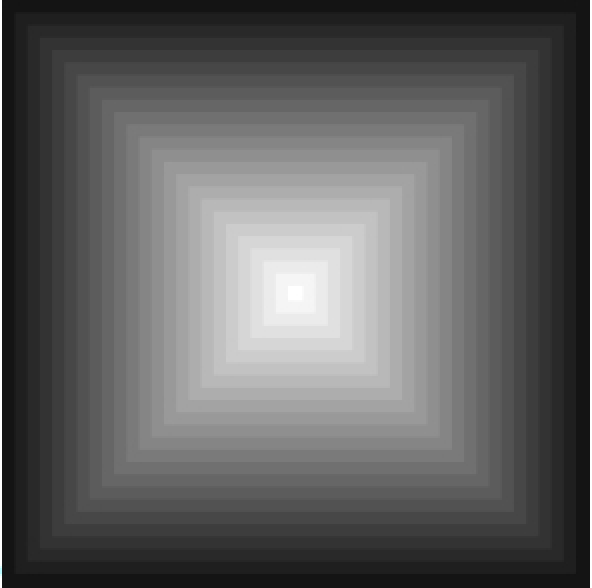 Vasarely visual illusion
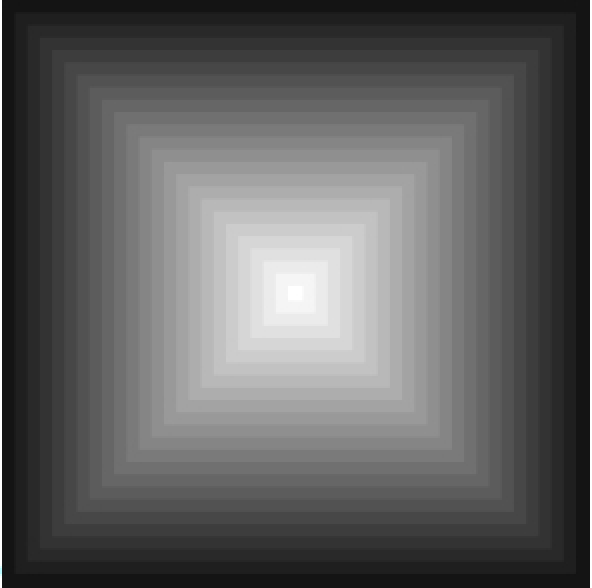 ?
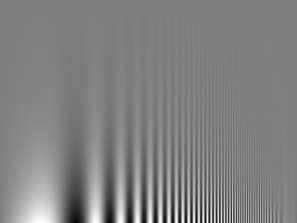 Bandpass filter amplitude, in frequency
Bandpass filter, in space
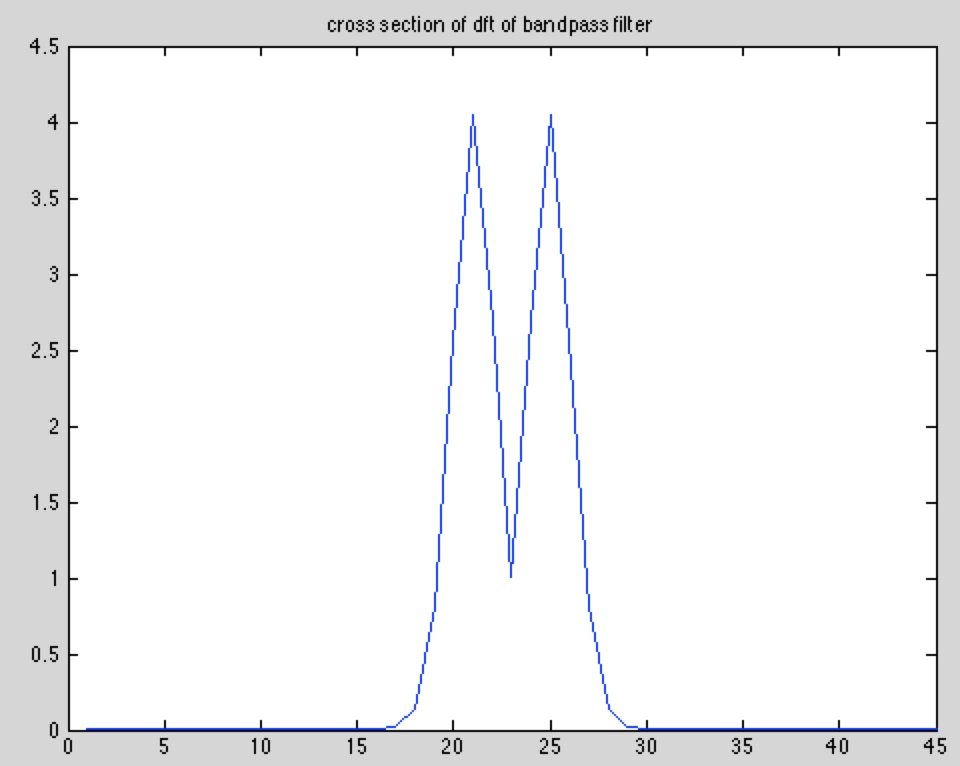 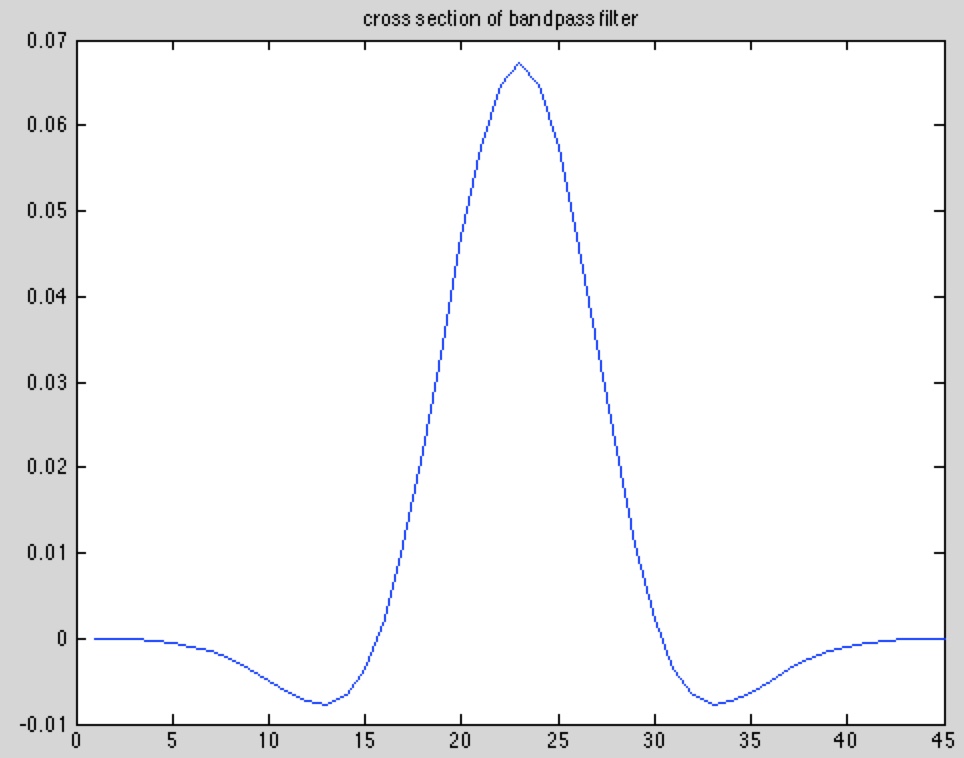 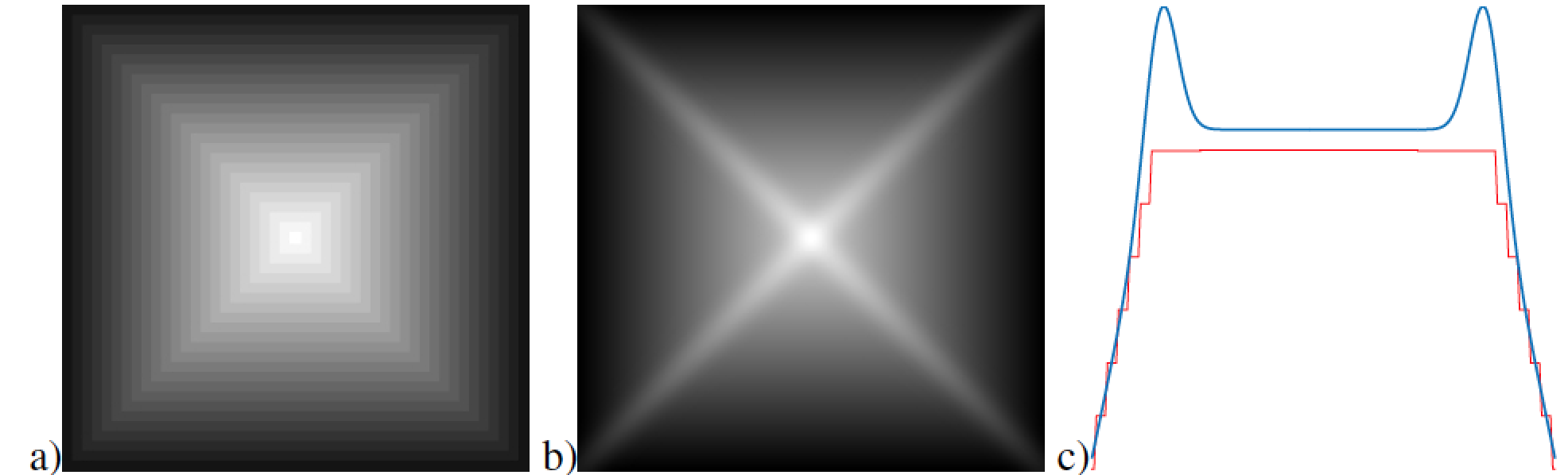 Output
Input
One row of the output
Orientation
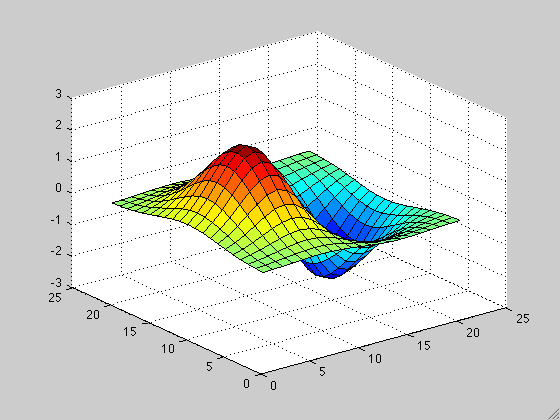 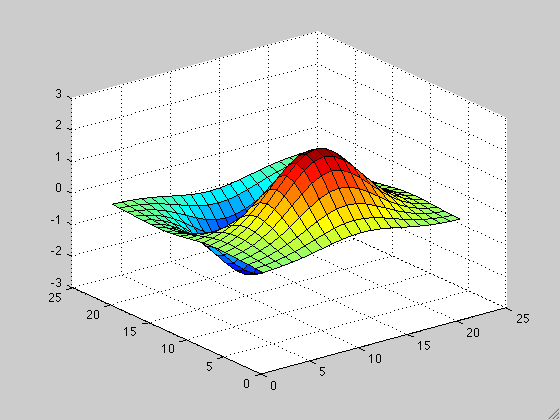 What about other orientations not axis aligned?
Orientation
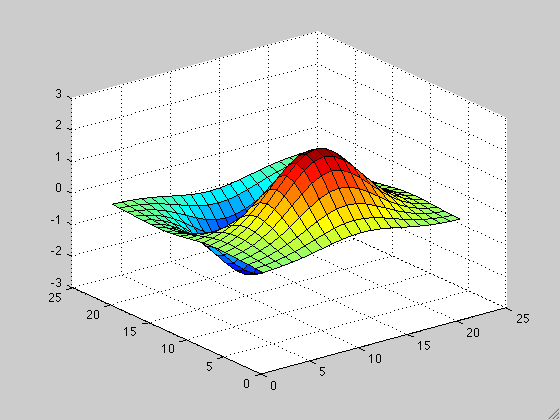 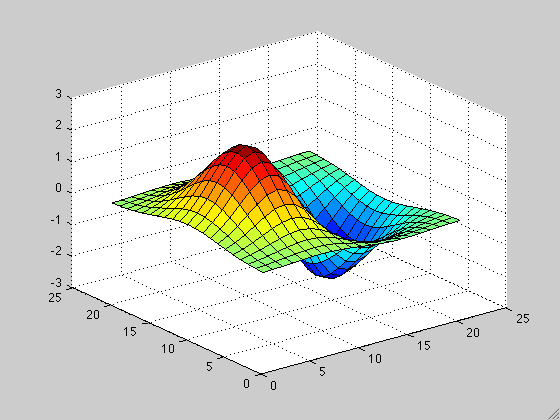 The smoothed directional gradient is a linear combination of two kernels
Any orientation can be computed as a linear combination of two filtered images
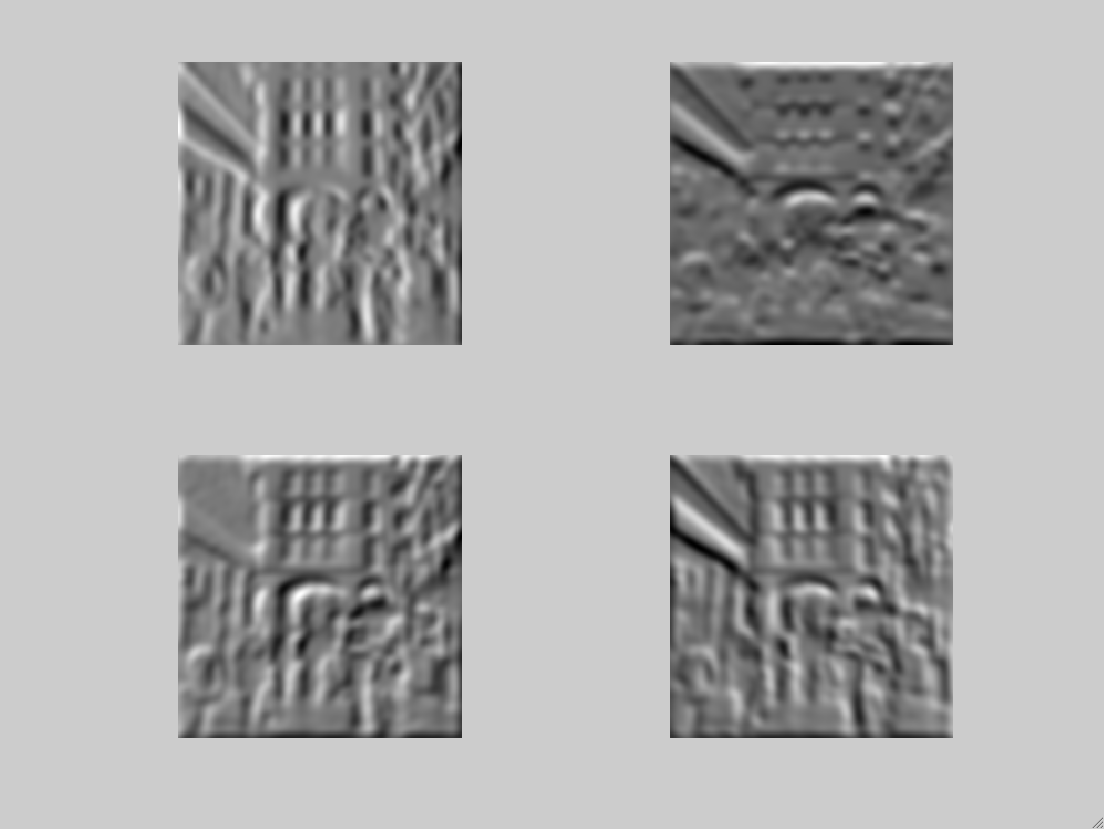 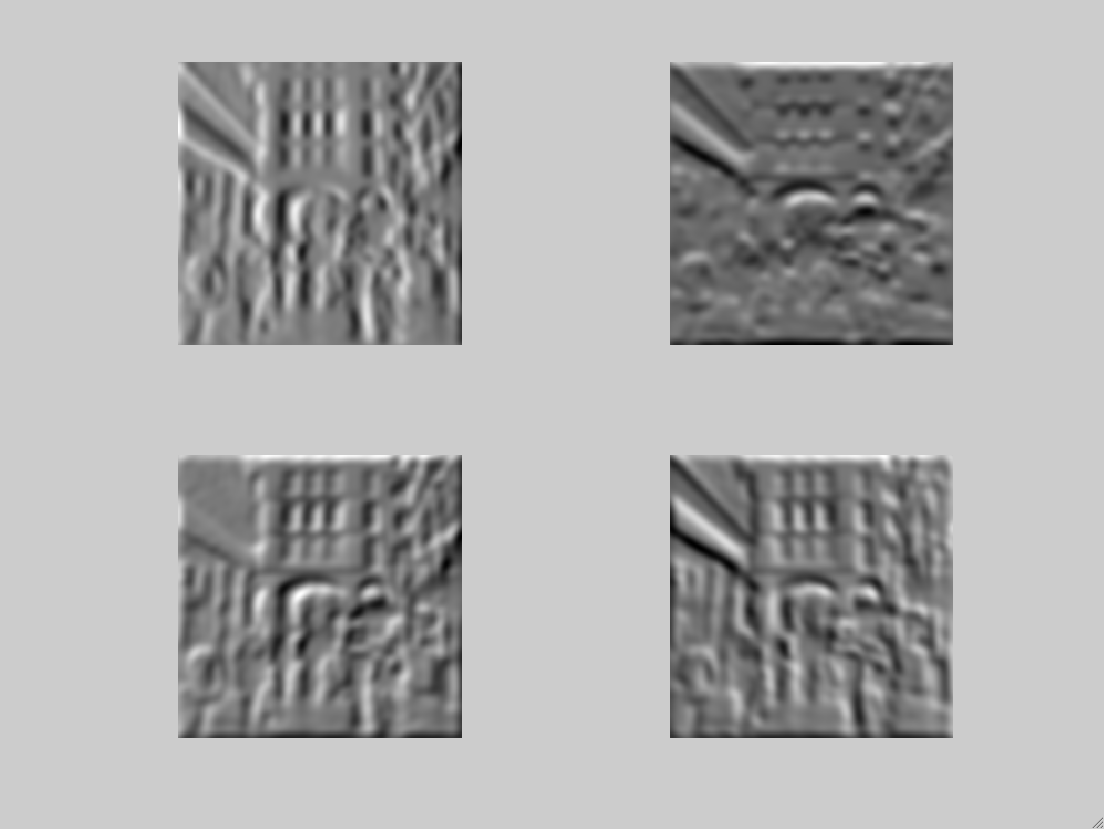 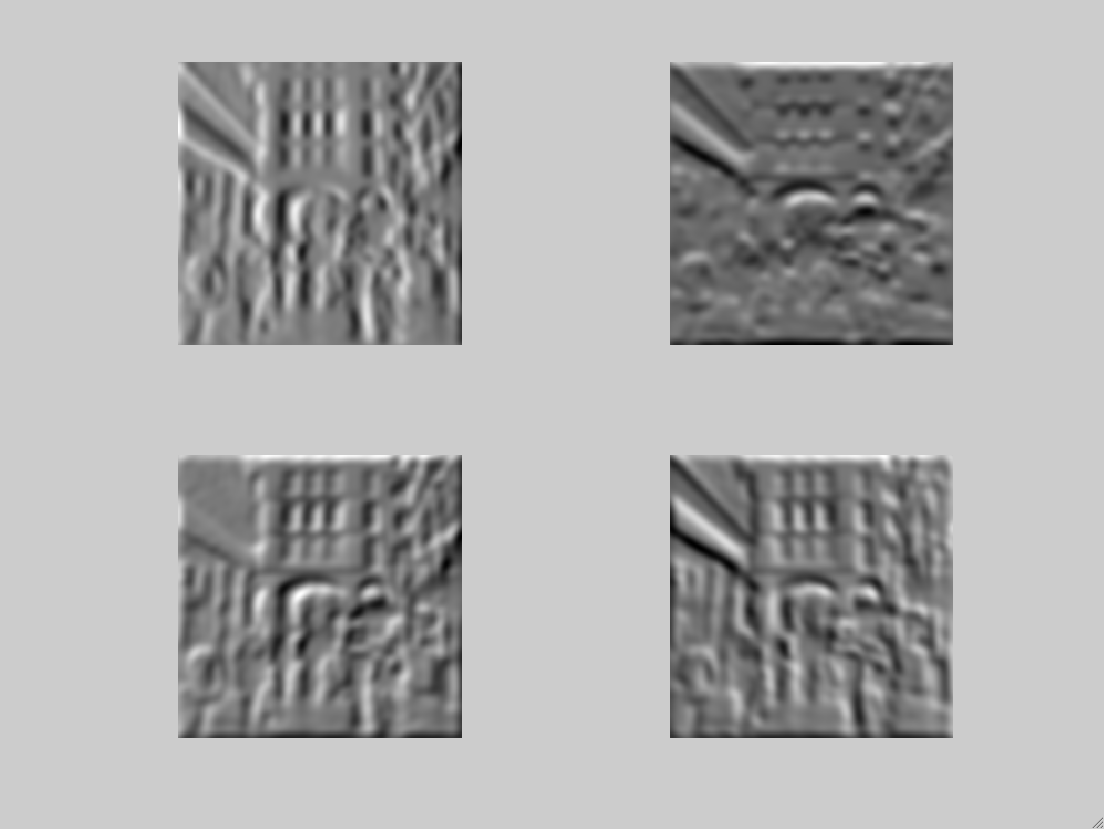 +sin(a)
= cos(a)
=
Steereability of gaussian derivatives, Freeman & Adelson 92
Simple example of steerable filter
“Steerability”-- the ability to synthesize a filter of any orientation from a linear combination of filters at fixed orientations.
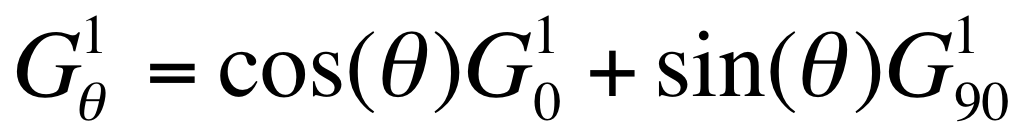 0o
90o
Synthesized 30o
Filter Set:
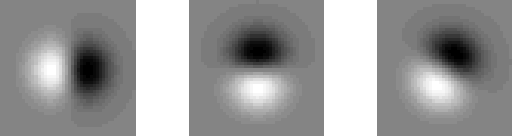 Response:
Taken from:
W. Freeman, T. Adelson, “The Design 
and Use of Sterrable Filters”, IEEE 
Trans. Patt, Anal. and Machine Intell., 
vol 13, #9, pp 891-900, Sept 1991
Raw Image
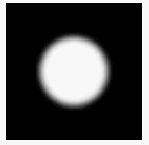 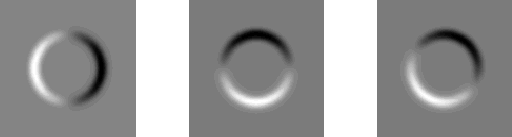 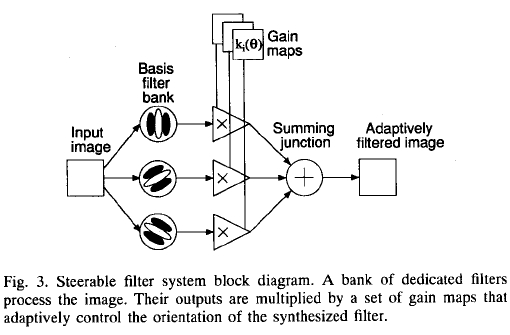 Orientation analysis
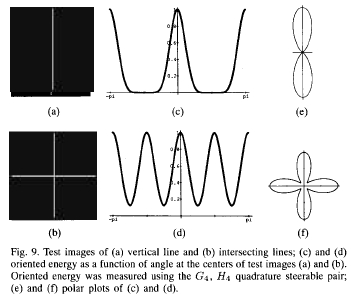 High resolution inorientation requiresmany oriented filtersas basis (high ordergaussian derivatives
or fine-tuned Gaborwavelets).
Orientation analysis
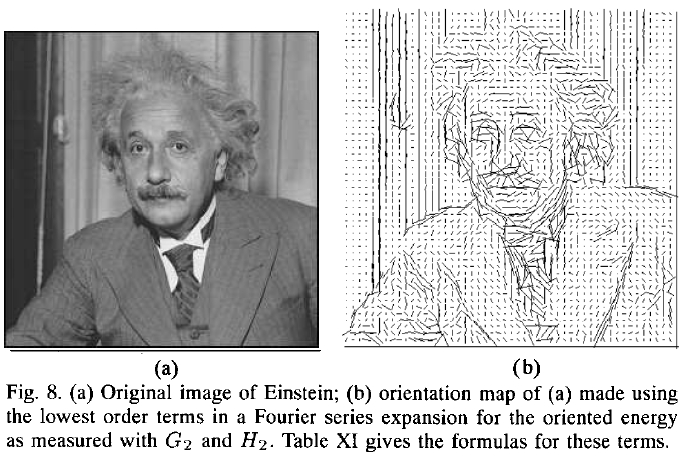 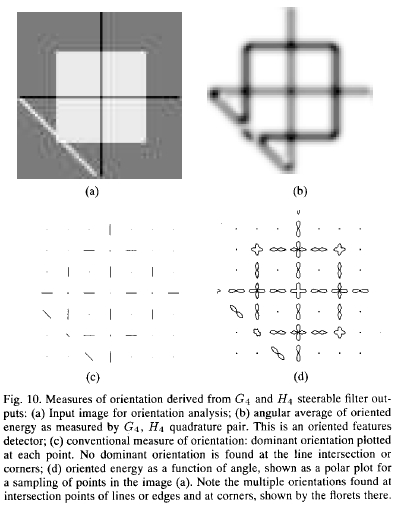 Discretization Gaussian derivatives
There are many discrete approximations. For instance, we can take samples of the continuous functions. In practice it is common to use the discrete approximation given by the binomial filters.
Convolving the binomial coefficients with [1, -1]
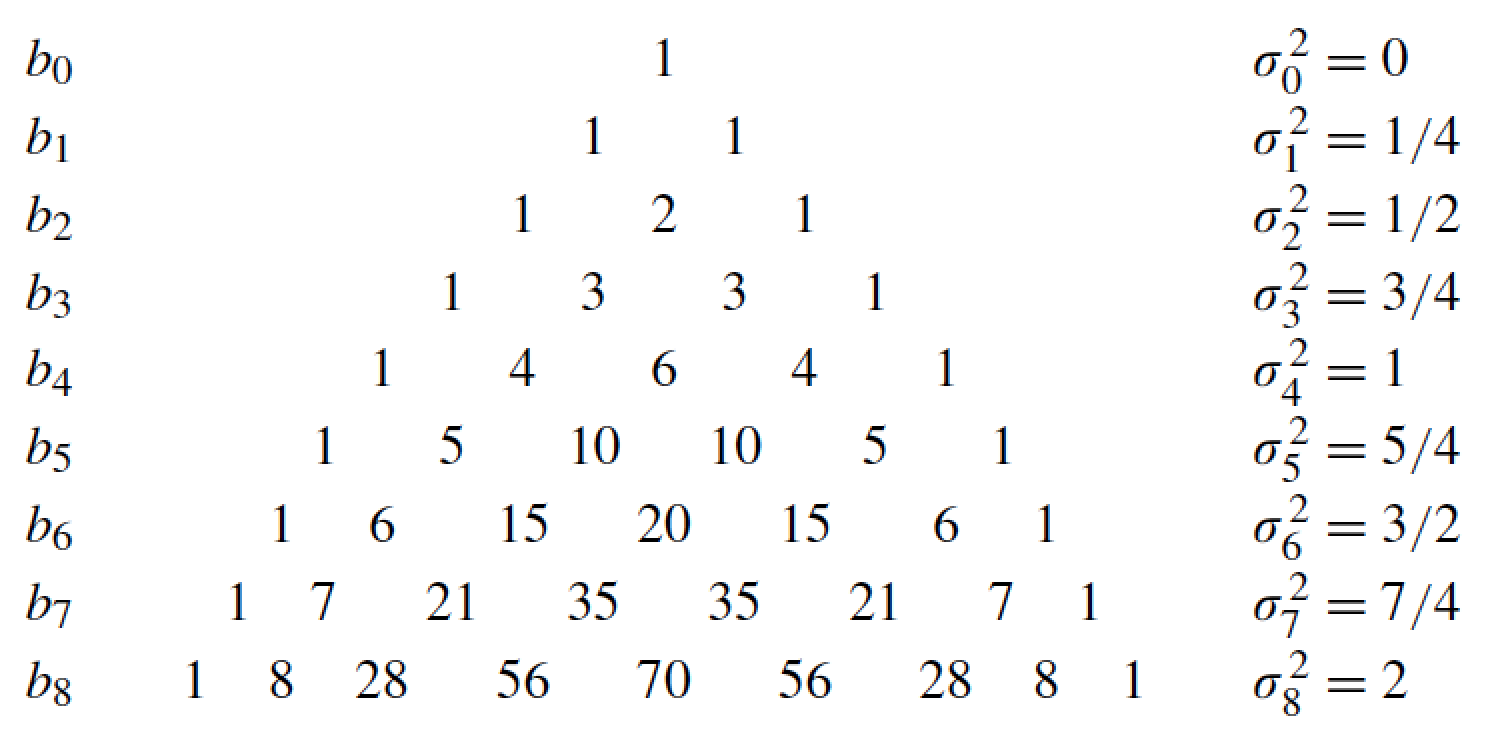 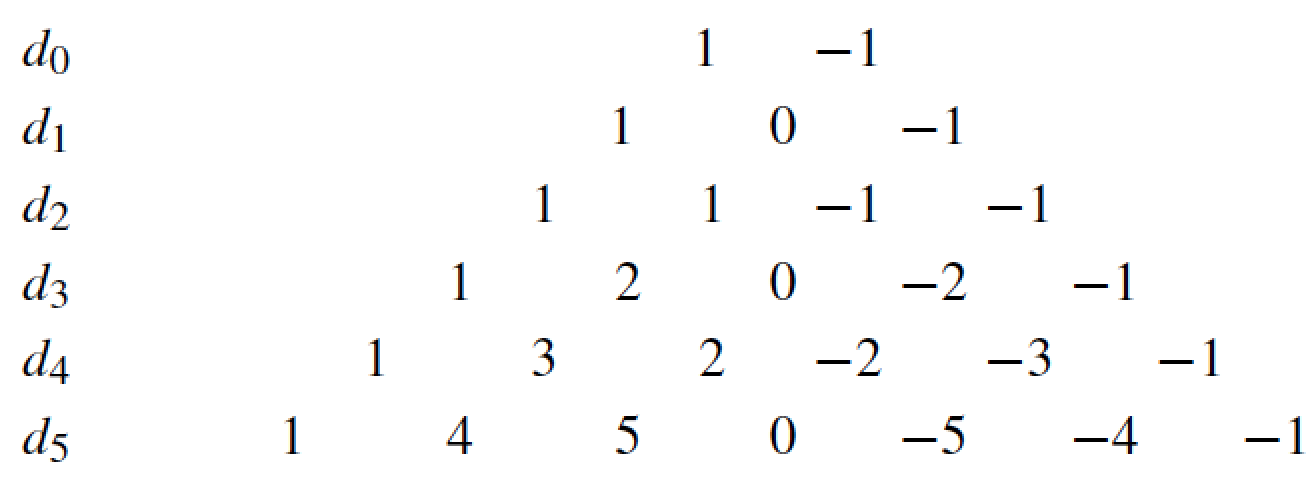 [1, -1]
Discretization 2D Gaussian derivatives
As Gaussians are separable, we can approximate two 1D derivatives and then convolve them.
One example is the  Sobel-Feldman operator:
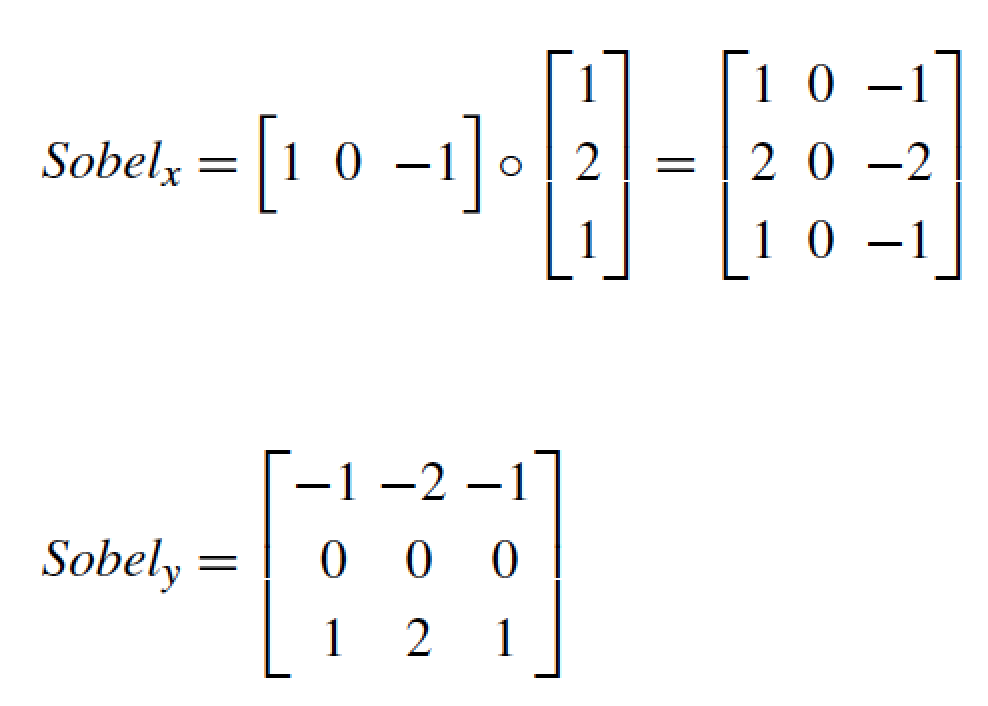 Image sharpening filter
Subtract away the blurred components of the image:
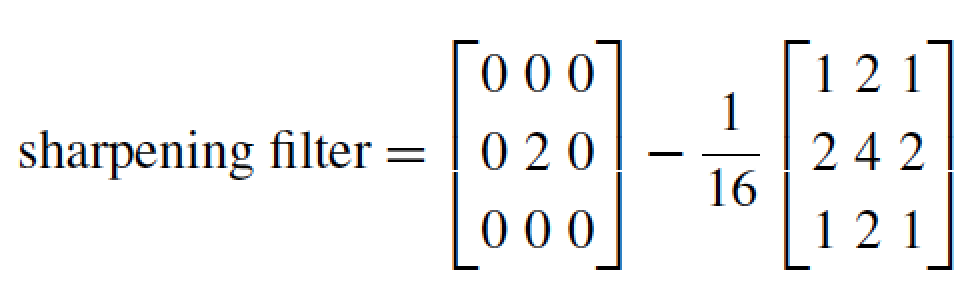 This filter has an overall DC component of 1. It de-emphasizesthe blur component of the image (low spatial frequencies).
The DC component is the mean value of the image
Input image
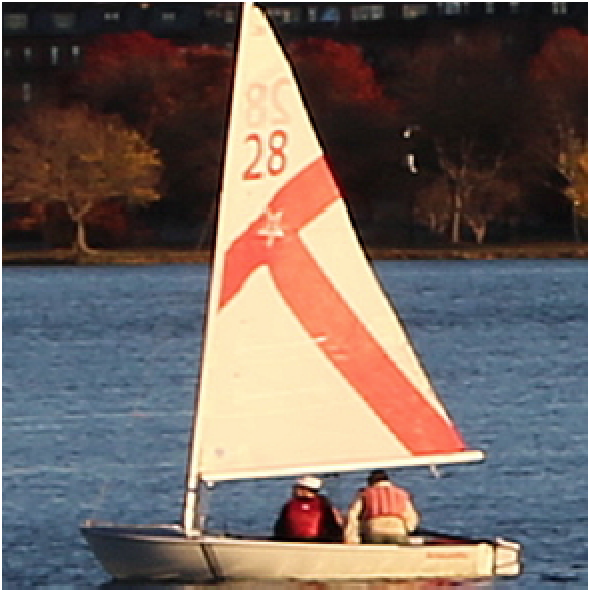 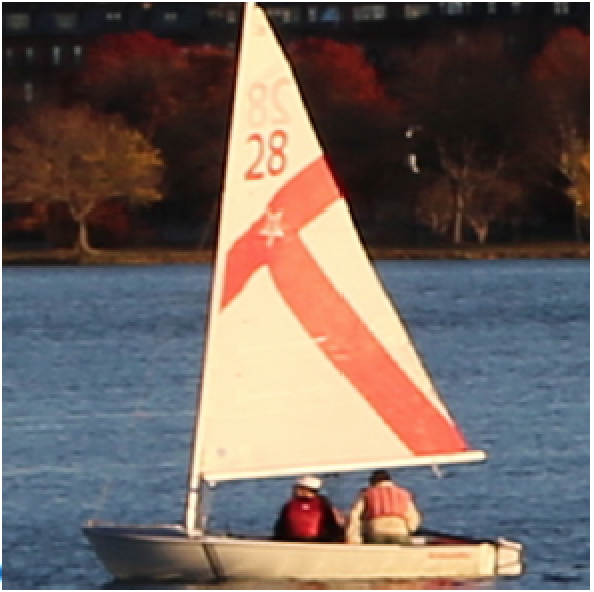 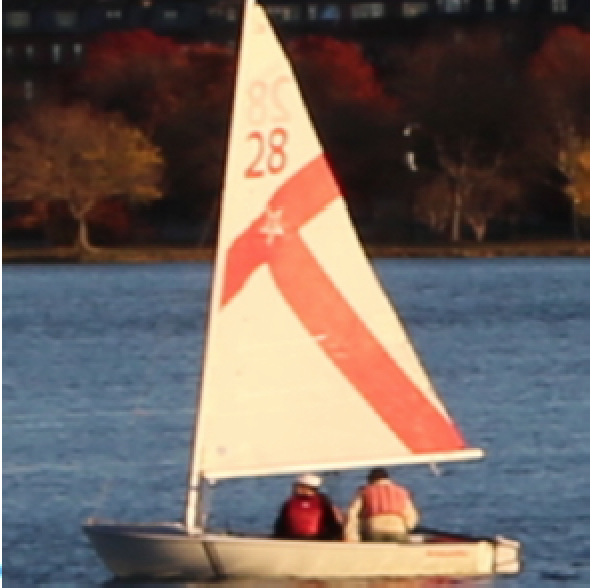 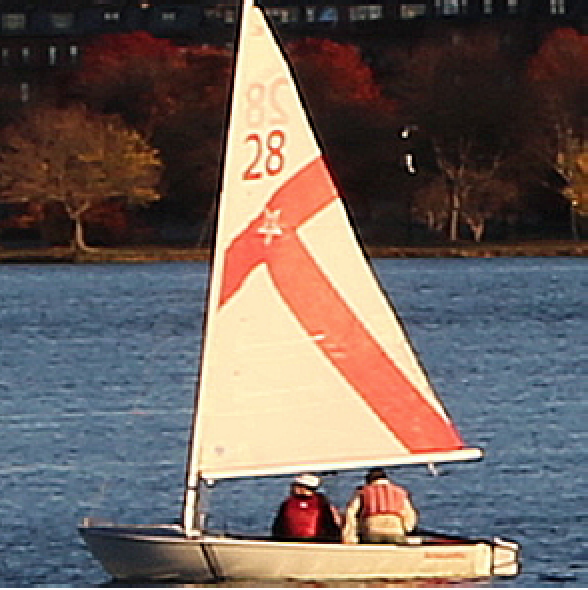 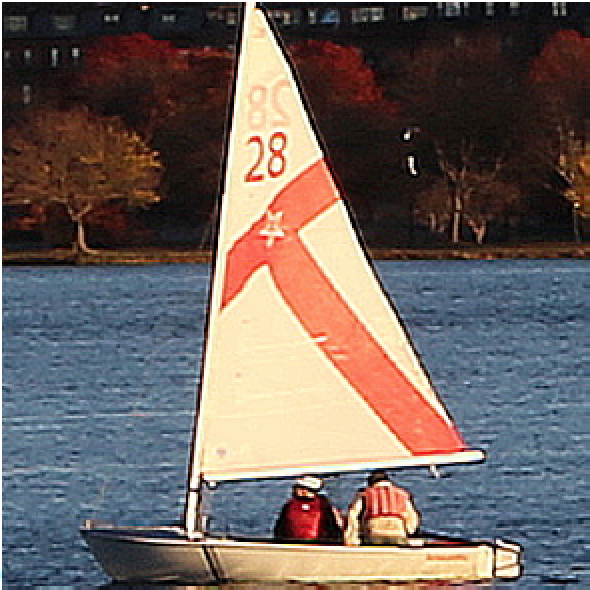 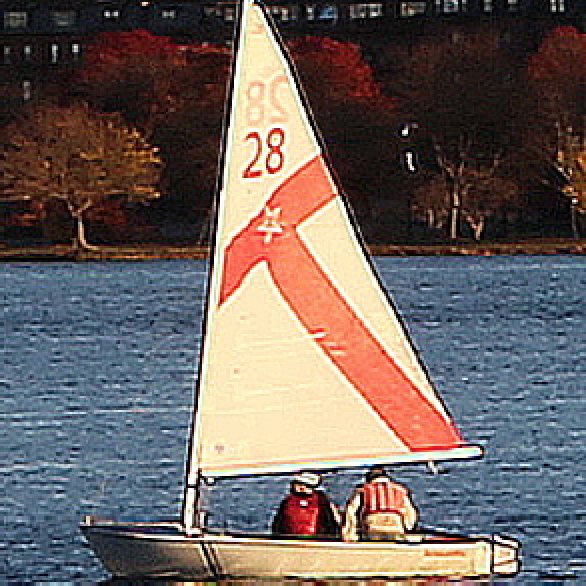 Outline
Low-pass filtering 
Band-pass filtering and oriented filters
Motion and phase
Pyramids
motion magnified
original
motion magnified
original
Showing the relationship between positional offset and DFT phase
Impulse at 0,0
Impulse at 0,3
Impulse at 0,1
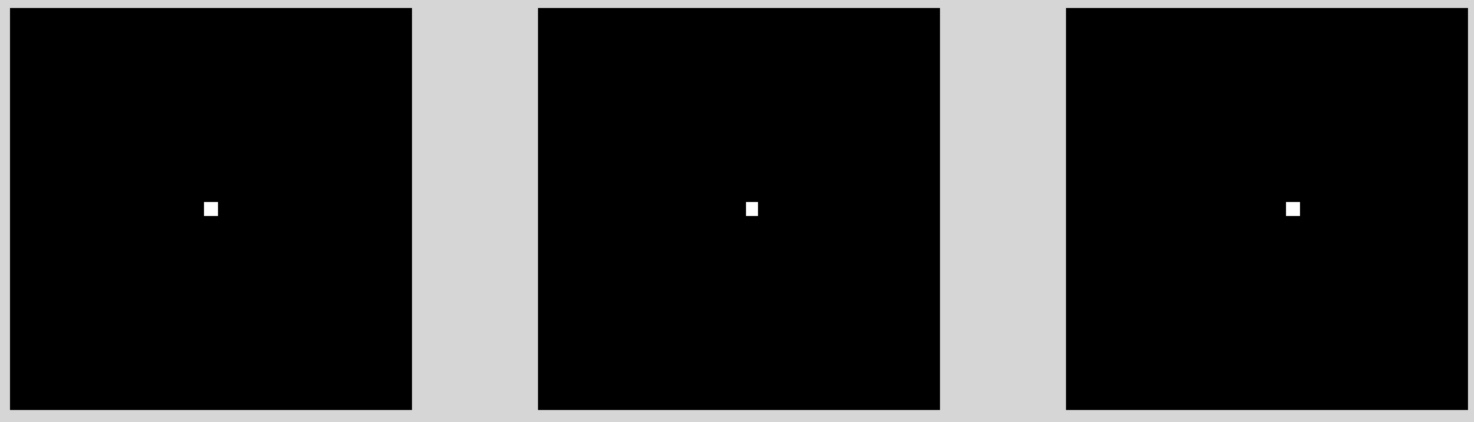 Properties for the DFT
Shift in space corresponds to a phase shift in the frequency domain.
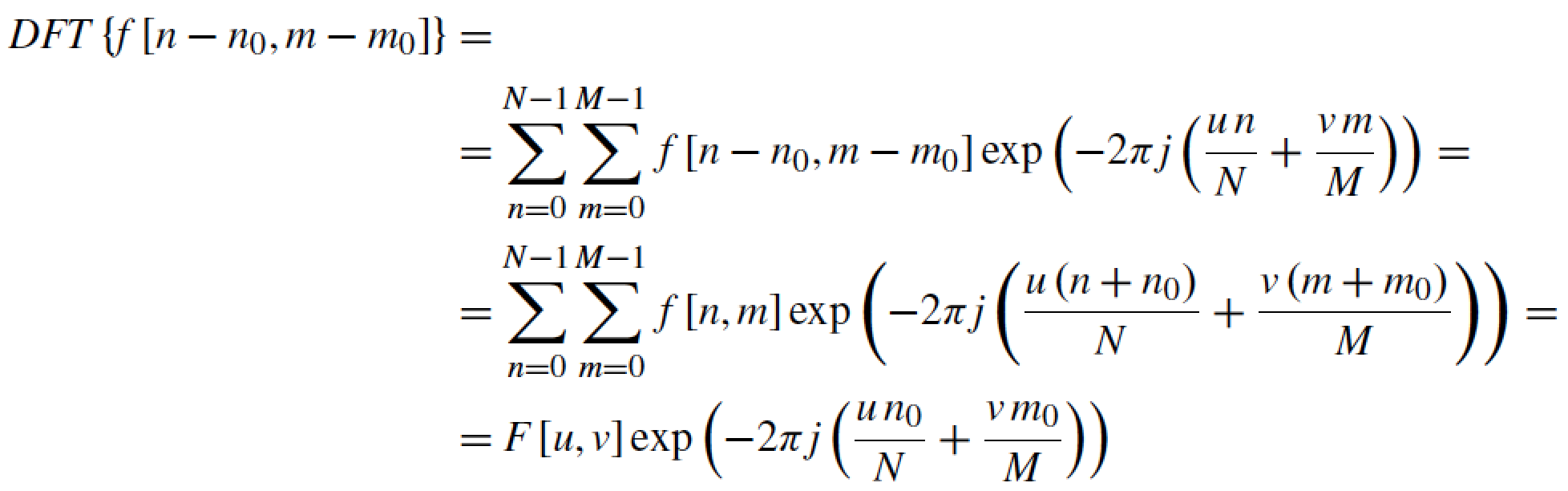 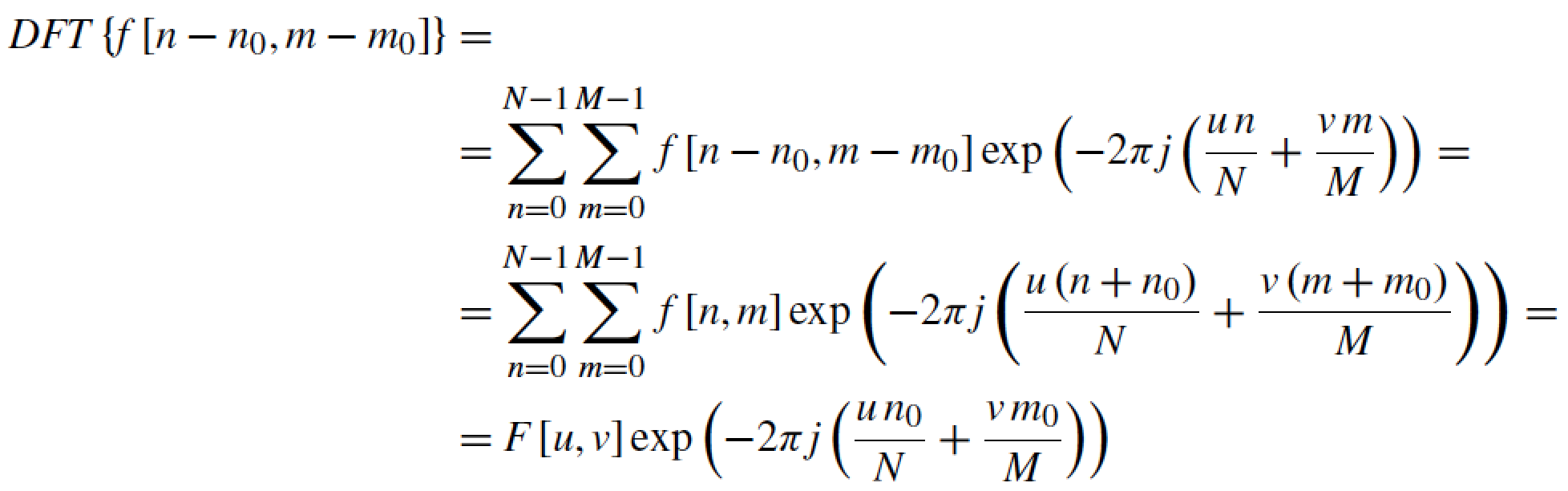 66
Showing the relationship between positional offset and DFT phase
Phase (complex angle) of dft of impulse at (0,0)
Phase of dft of impulse at (0,3)
Phase of dft of impulse at (0,1)
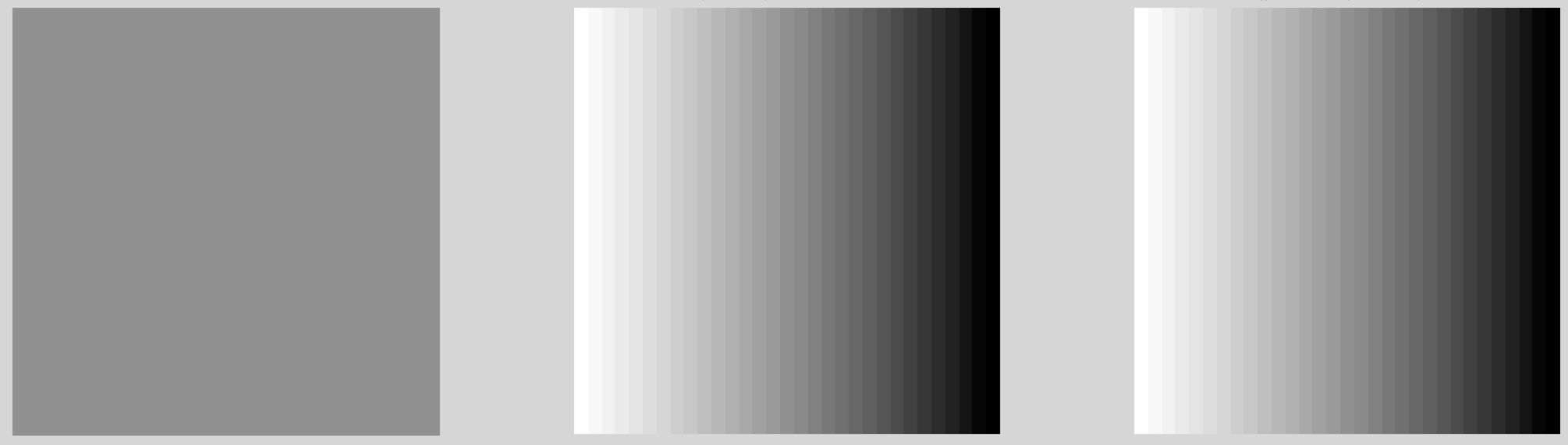 3pi                             -3pi
pi                                  -pi
0 everywhere
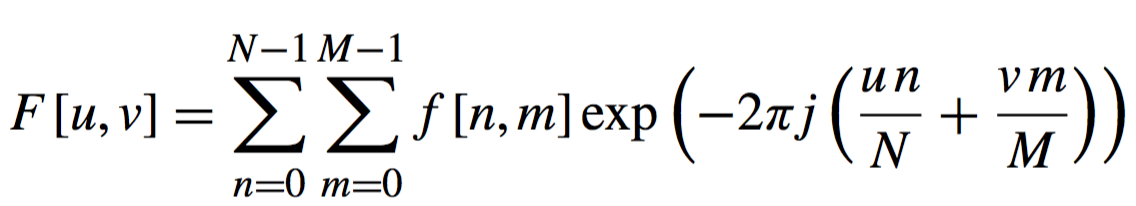 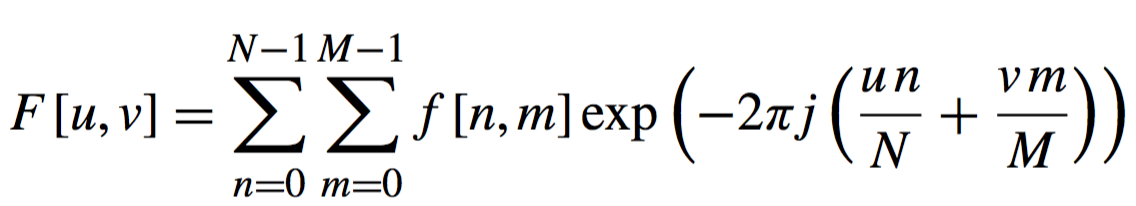 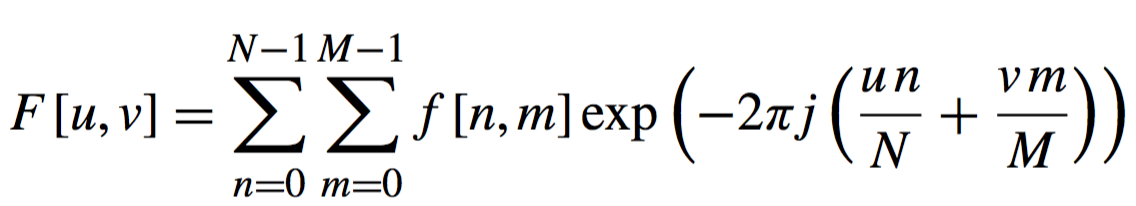 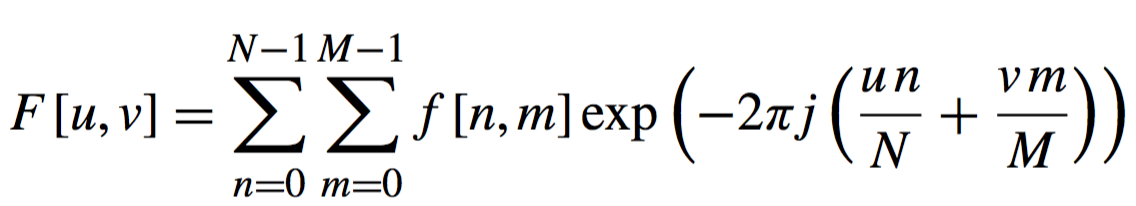 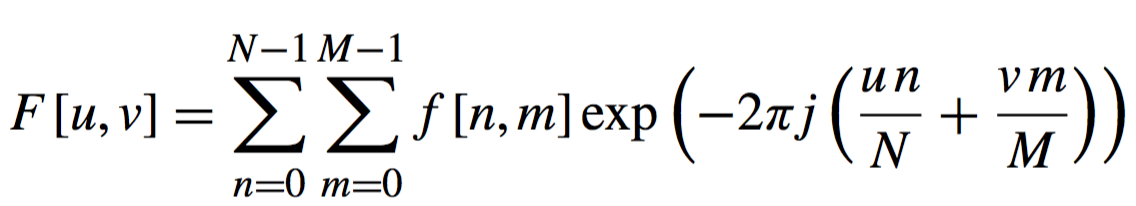 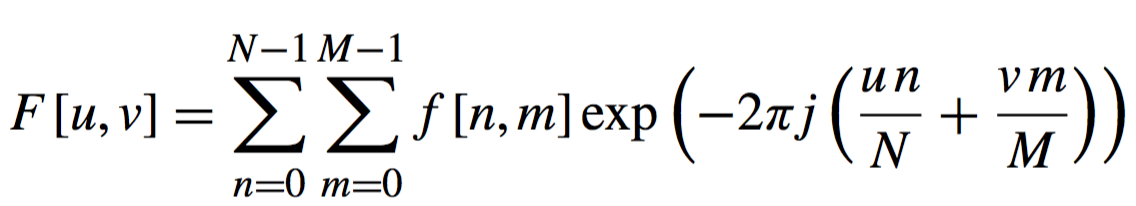 Outline
Low-pass filtering 
Band-pass filtering and oriented filters
Motion and phase
Pyramids
Image pyramids
Image information occurs at all spatial scales
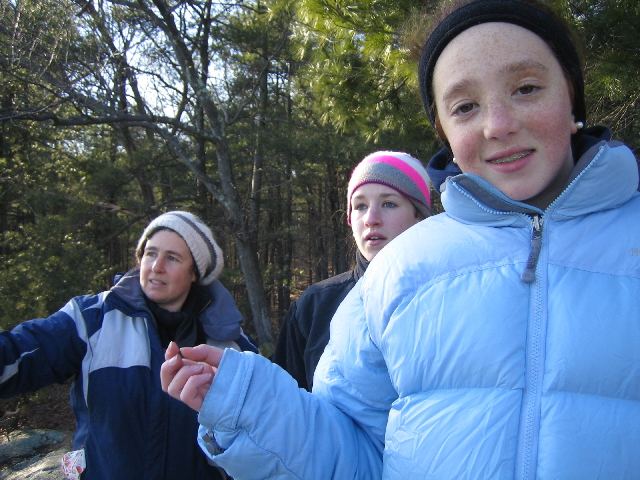 70
Gaussian filter
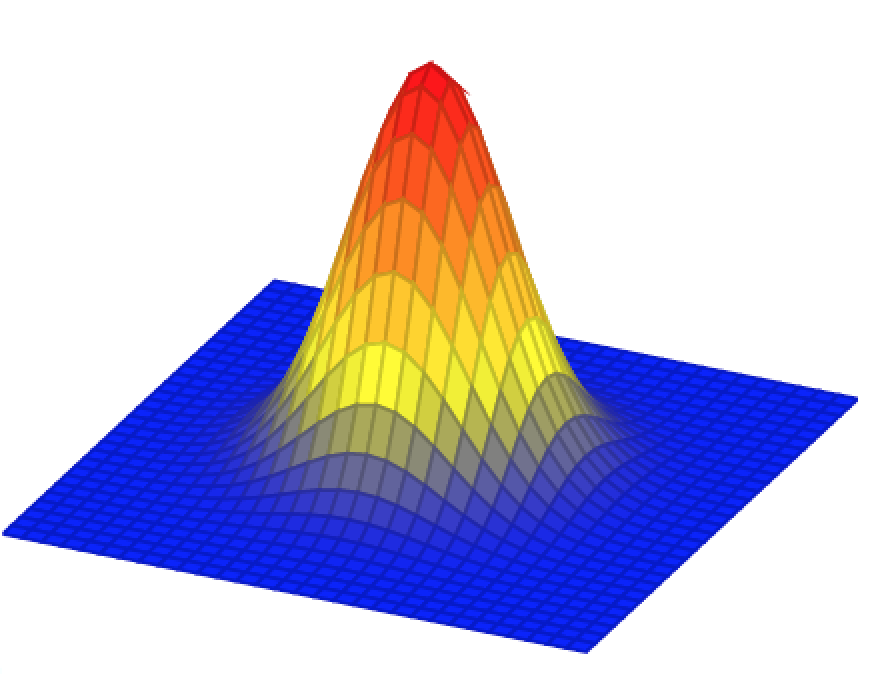 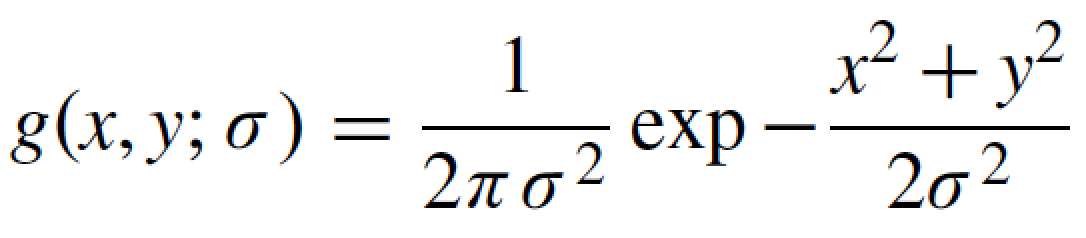 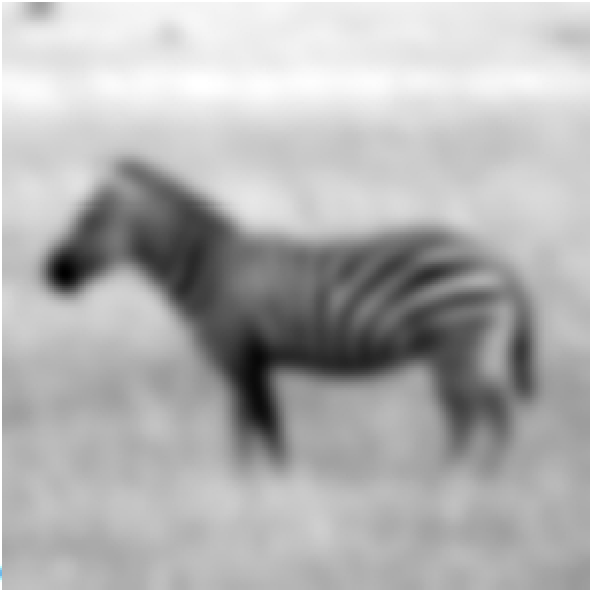 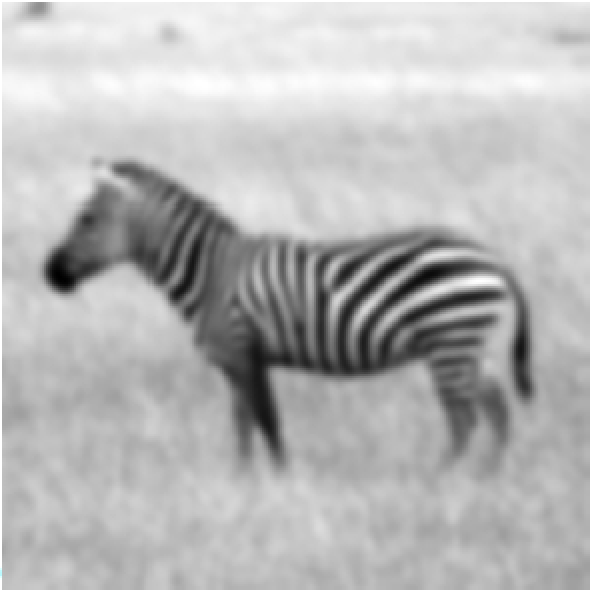 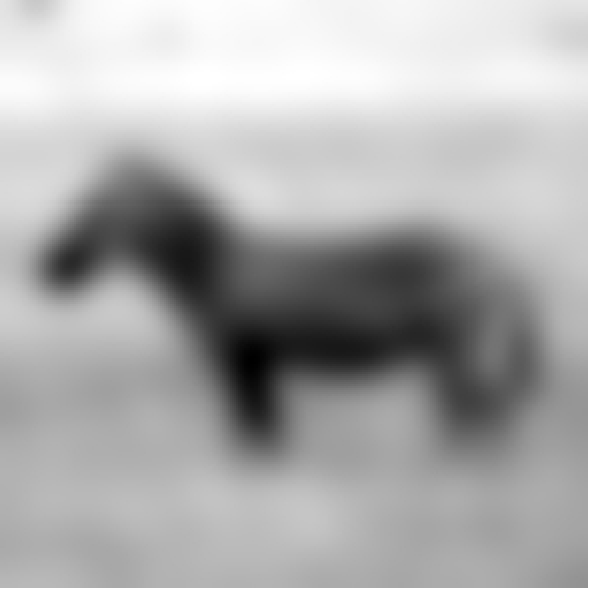 The Gaussian pyramid
For each level
		Blur input image with a Gaussian filter
		Downsample by a factor of 2
		Output downsampled image
72
72
The Gaussian pyramid
32×32
256×256
128×128
64×64
512×512
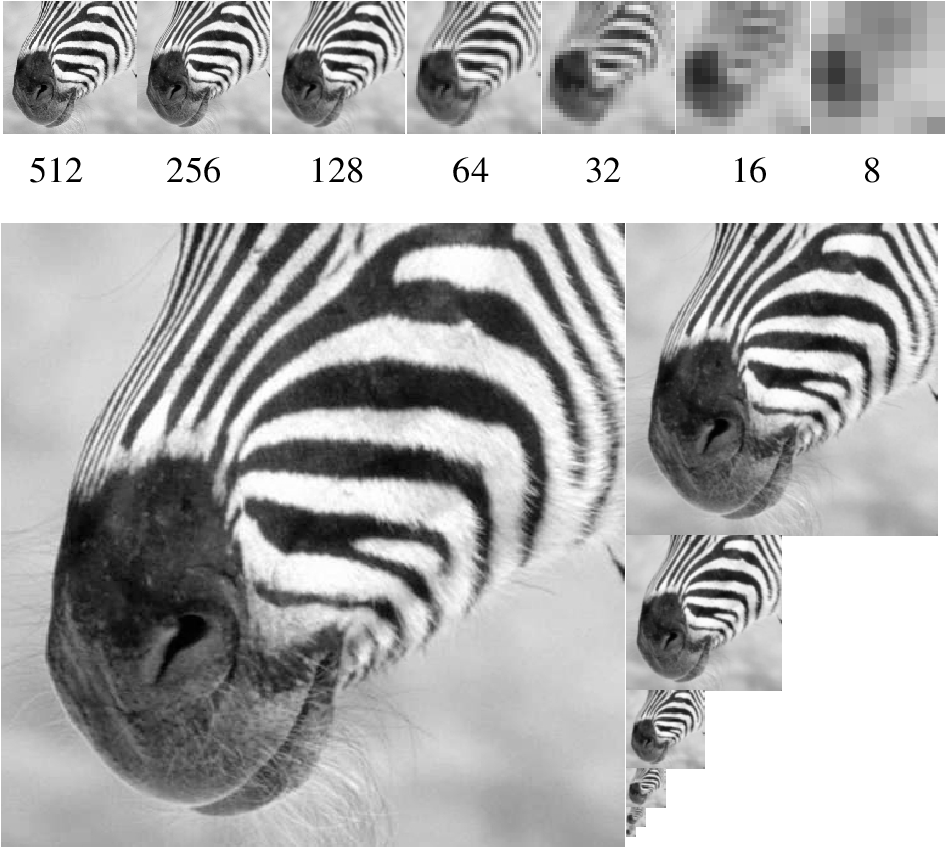 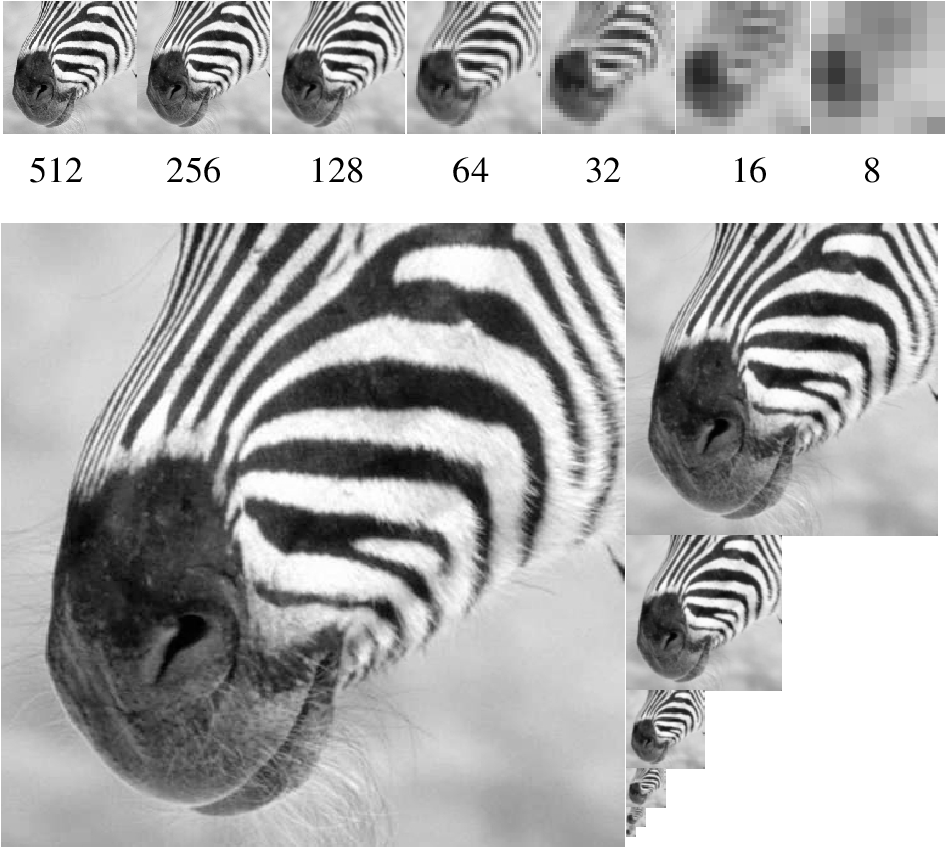 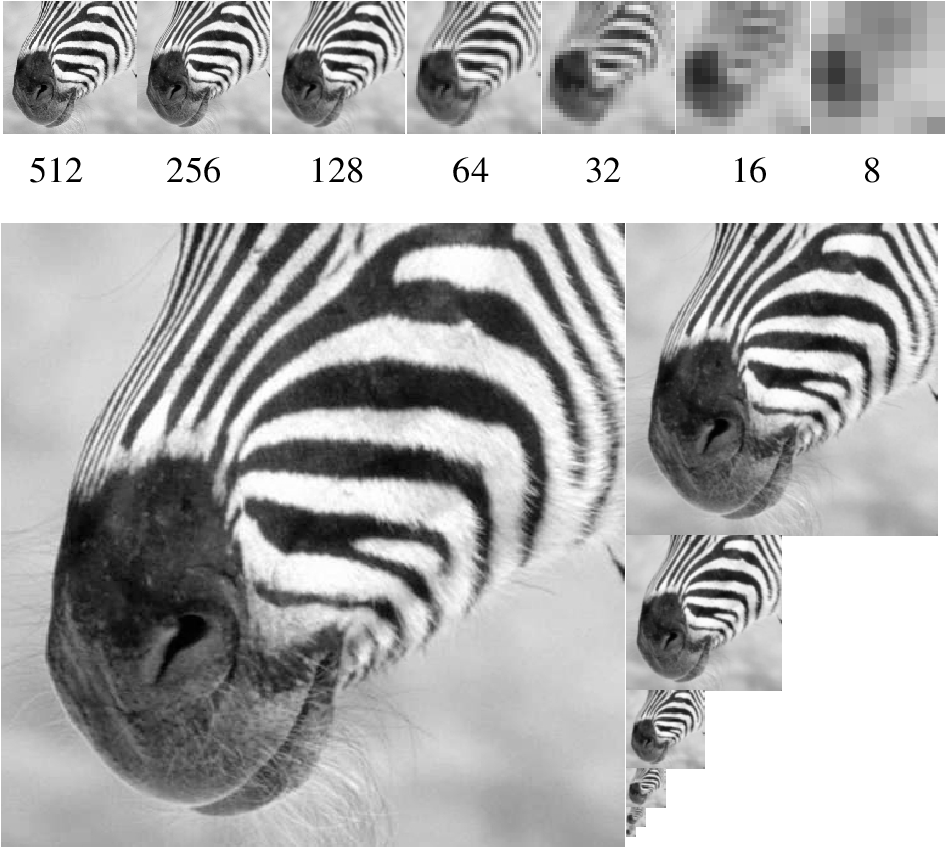 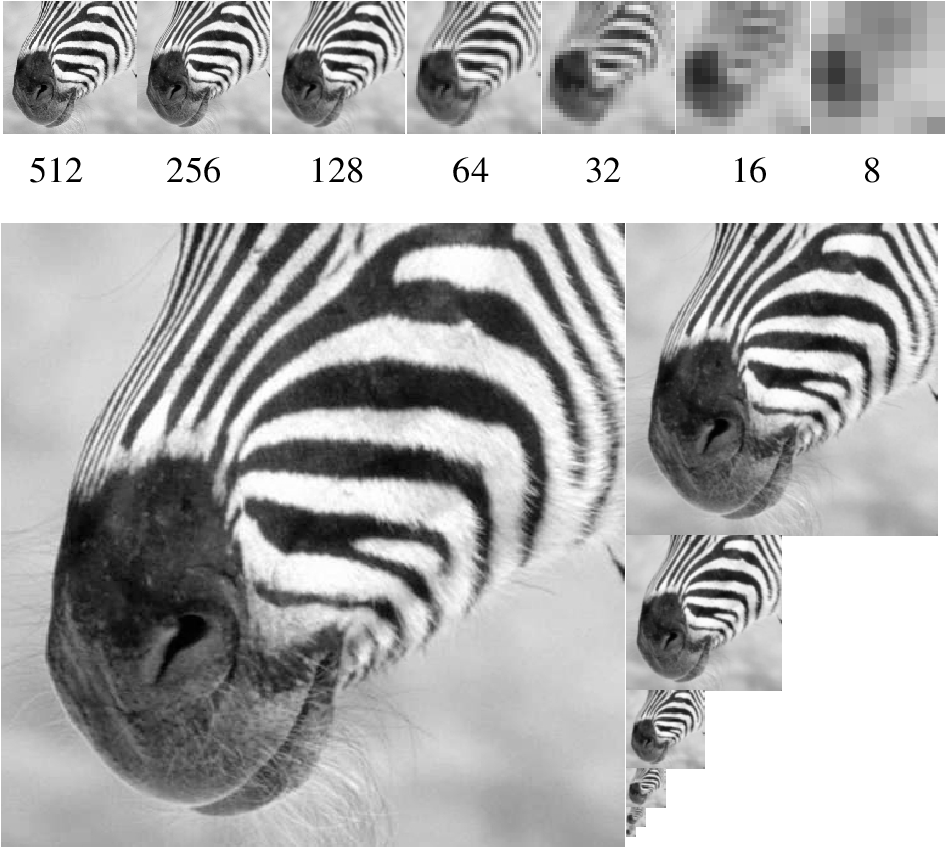 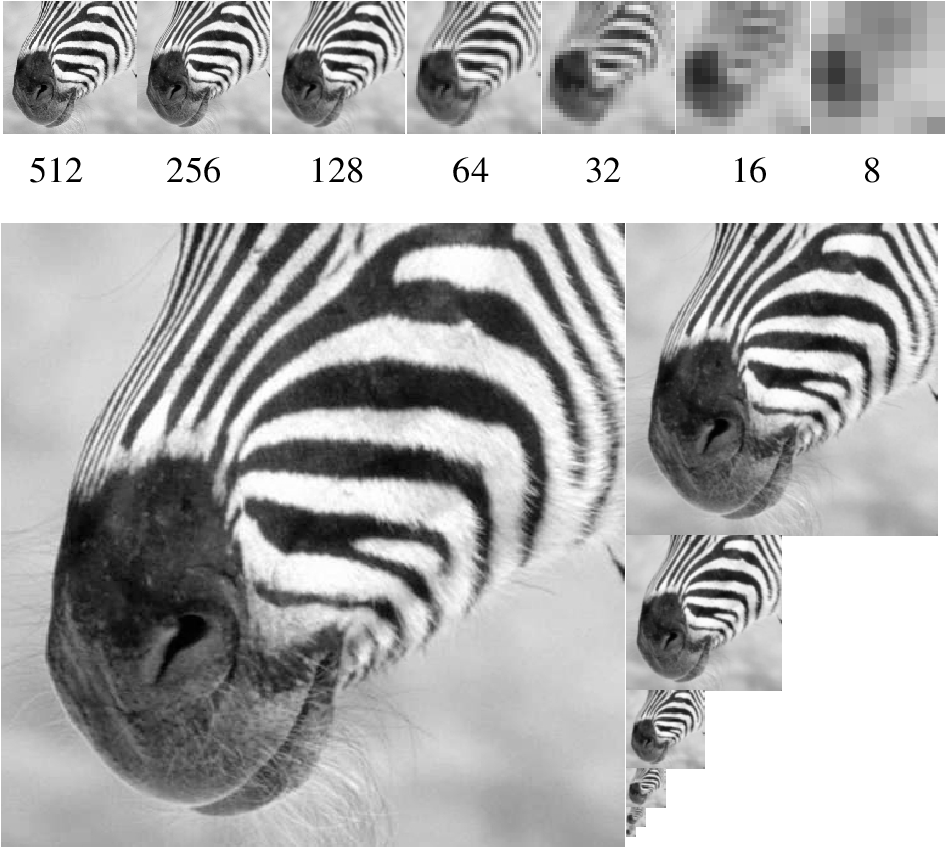 (original image)
73
73
The Gaussian pyramid
For each level
		1. Blur input image with a Gaussian filter
[1, 4, 6, 4, 1]
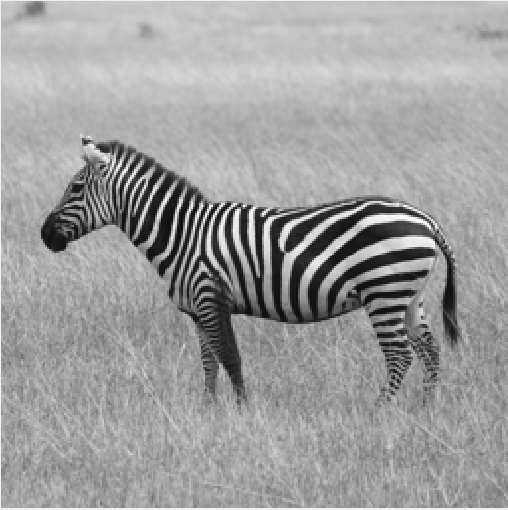 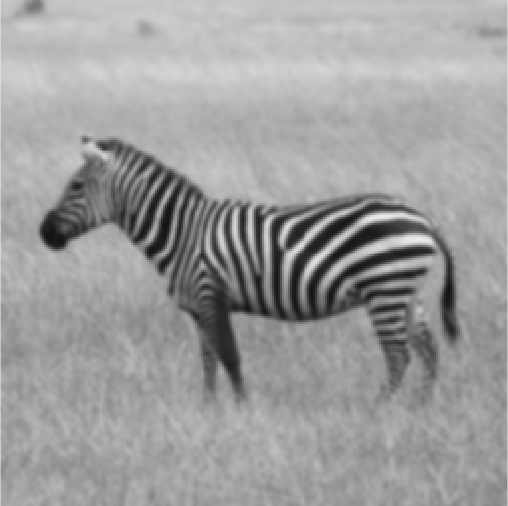 74
The Gaussian pyramid
For each level
		1. Blur input image with a Gaussian filter
		2. Downsample image
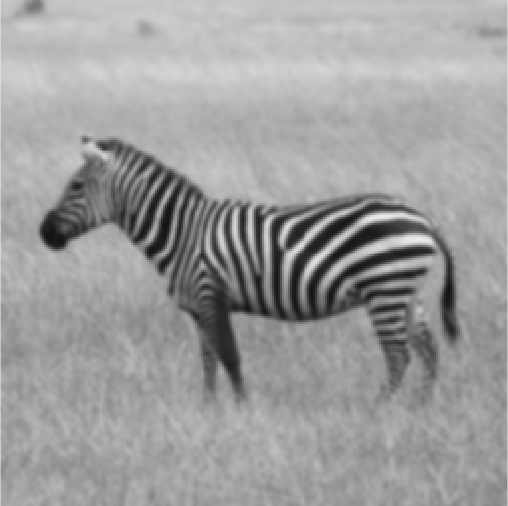 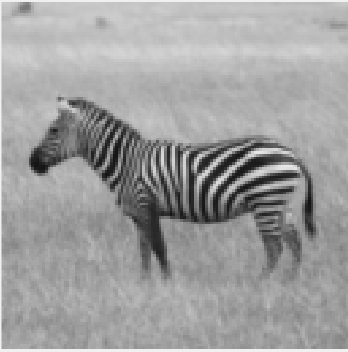 75
Downsampling
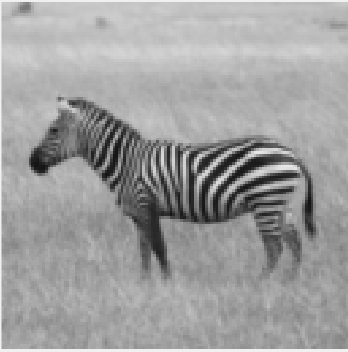 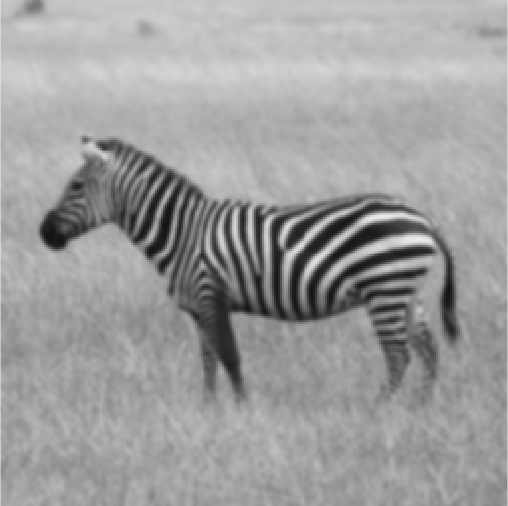 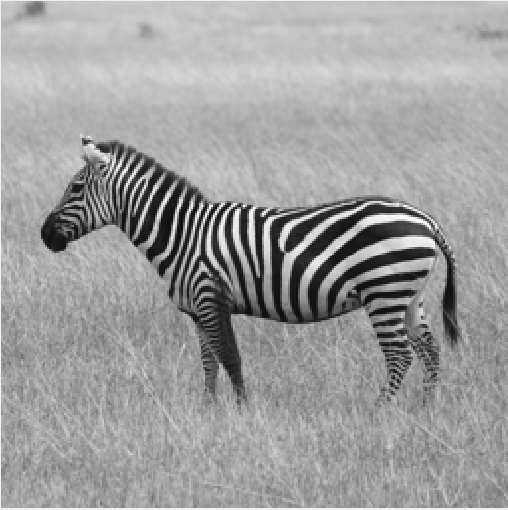 2
Blur
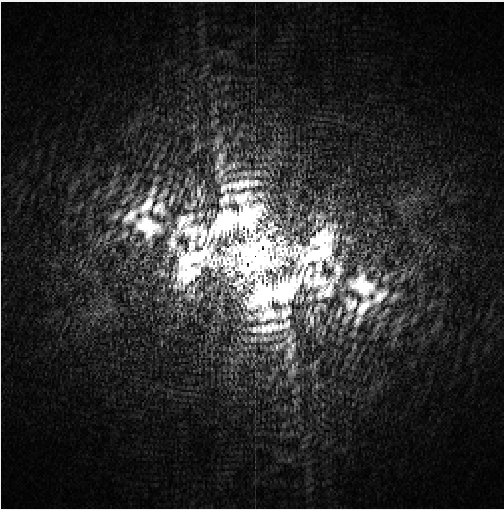 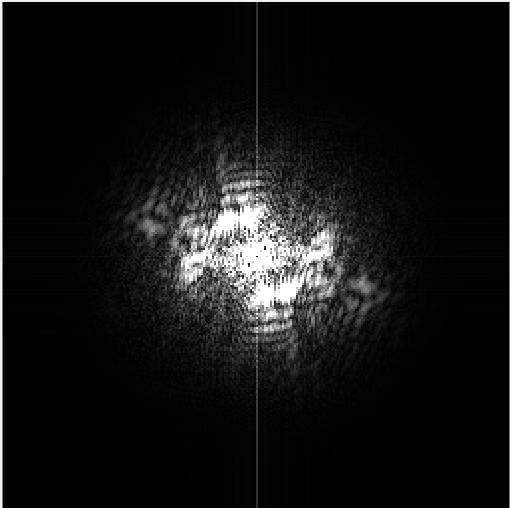 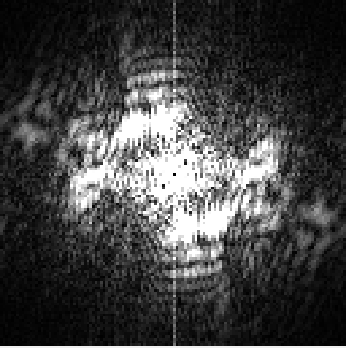 (no frequency content is lost)
76
In 1D, one step of the Gaussian pyramid is:
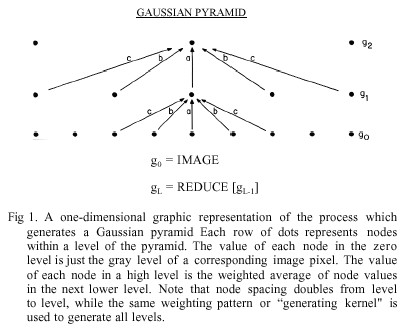 77
http://www-bcs.mit.edu/people/adelson/pub_pdfs/pyramid83.pdf
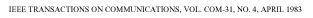 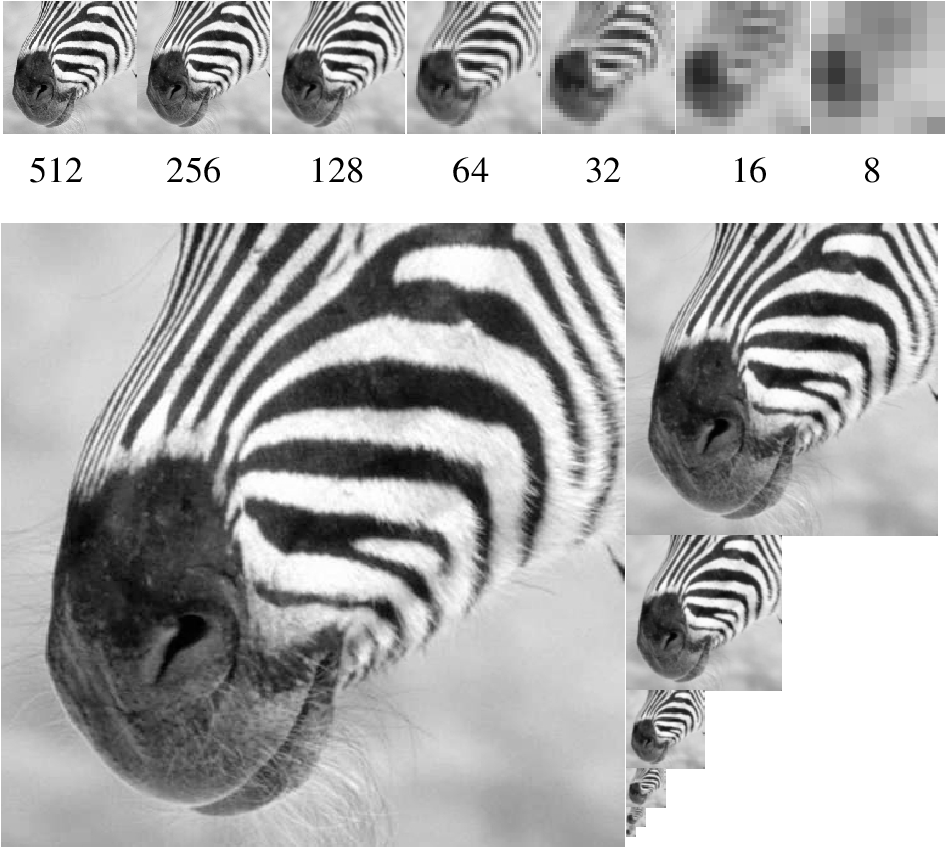 78
78
Convolution and subsampling as a matrix multiply (1D case)
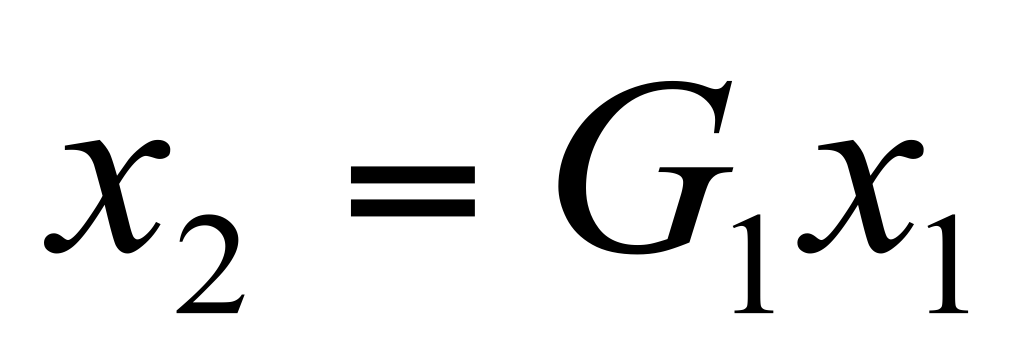 1     4     6     4     1     0     0     0     0     0     0     0     0     0     0     0     0     0     0     0
     0     0     1     4     6     4     1     0     0     0     0     0     0     0     0     0     0     0     0     0
     0     0     0     0     1     4     6     4     1     0     0     0     0     0     0     0     0     0     0     0
     0     0     0     0     0     0     1     4     6     4     1     0     0     0     0     0     0     0     0     0
     0     0     0     0     0     0     0     0     1     4     6     4     1     0     0     0     0     0     0     0
     0     0     0     0     0     0     0     0     0     0     1     4     6     4     1     0     0     0     0     0
     0     0     0     0     0     0     0     0     0     0     0     0     1     4     6     4     1     0     0     0
     0     0     0     0     0     0     0     0     0     0     0     0     0     0     1     4     6     4     1     0
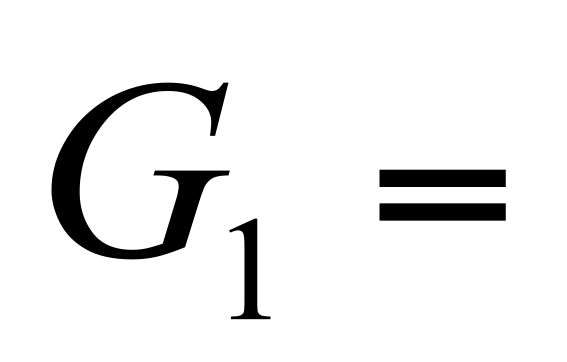 79
(Normalization constant of 1/16 omitted for visual clarity.)
Next pyramid level
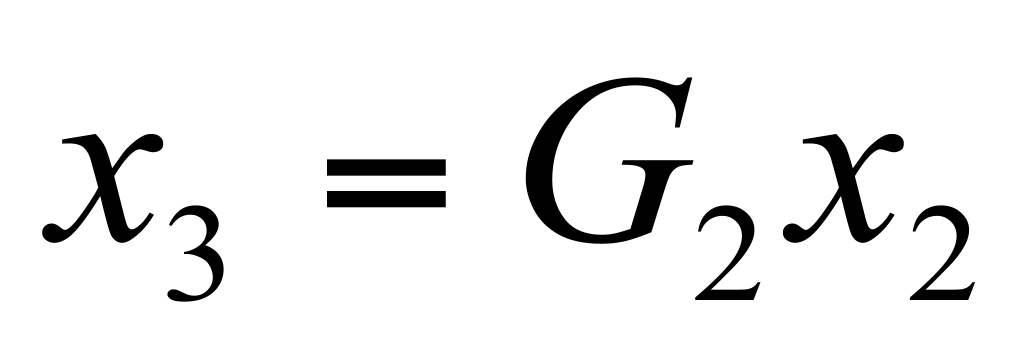 1     4     6     4     1     0     0     0
     0     0     1     4     6     4     1     0
     0     0     0     0     1     4     6     4
     0     0     0     0     0     0     1     4
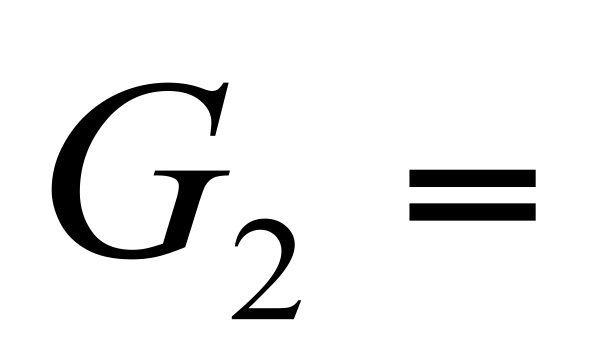 80
The combined effect of the two pyramid levels
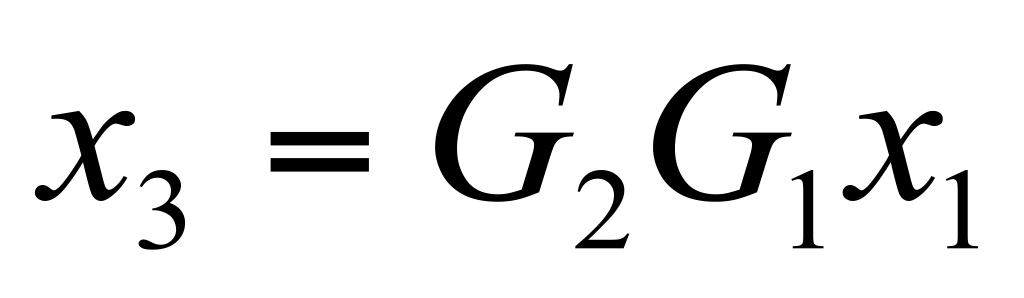 1     4    10    20   31    40    44    40    31    20    10     4      1      0      0     0     0      0     0     0
     0     0     0      0      1     4     10    20    31    40    44    40   31    20    10     4     1      0     0     0
     0     0     0      0      0     0       0     0      1     4      10    20   31    40    44    40    30   16    4     0
     0     0     0      0      0     0       0     0      0     0        0      0     1     4     10    20    25   16    4     0
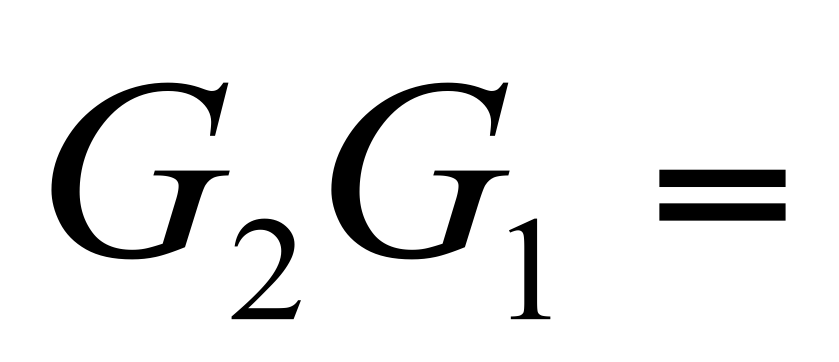 81
1D Gaussian pyramid matrix, for  [1 4 6 4 1]  low-pass filter
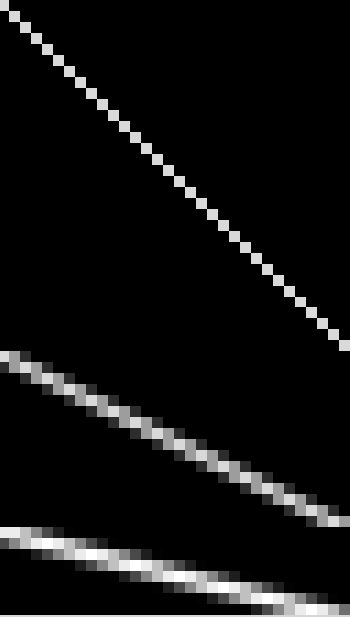 full-band image, highest resolution
lower-resolution image
lowest resolution image
82
Gaussian pyramids used for
up- or down- sampling images.
Multi-resolution image analysis
Look for an object over various spatial scales
Coarse-to-fine image processing:  form blur estimate or the motion analysis on very low-resolution image, upsample and repeat.  Often a successful strategy for avoiding local minima in complicated estimation tasks.
83
83
The Laplacian Pyramid
Synthesis
Compute the difference between upsampled Gaussian pyramid level and Gaussian pyramid level.
band pass filter - each level represents spatial frequencies (largely) unrepresented at other level.
84
Image down-sampling
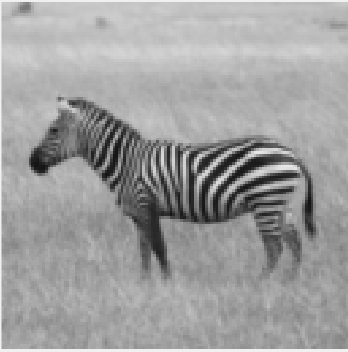 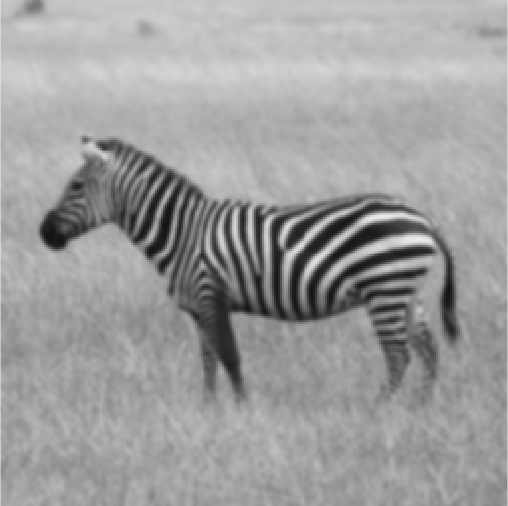 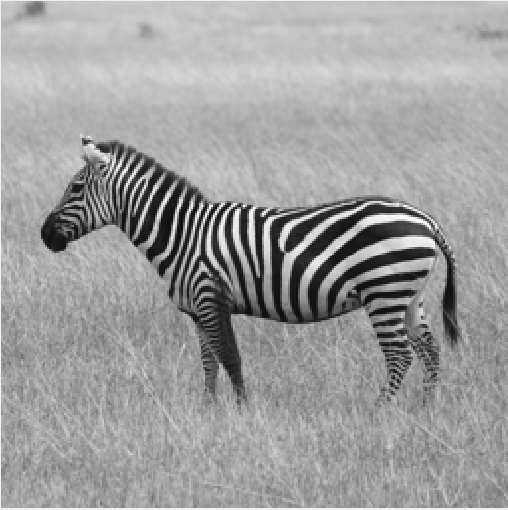 2
Blur
Image up-sampling
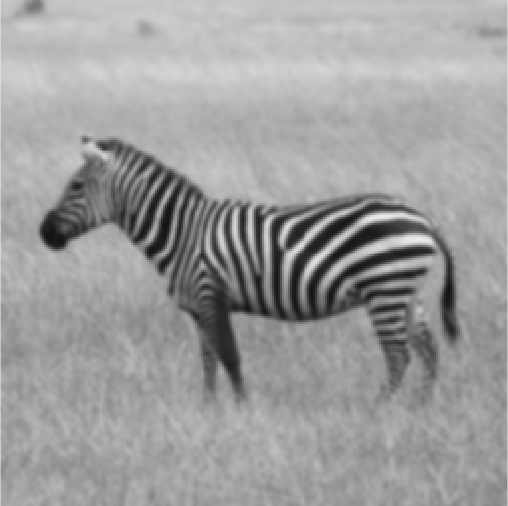 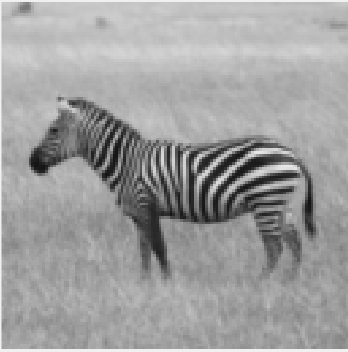 2
85
Image up-sampling
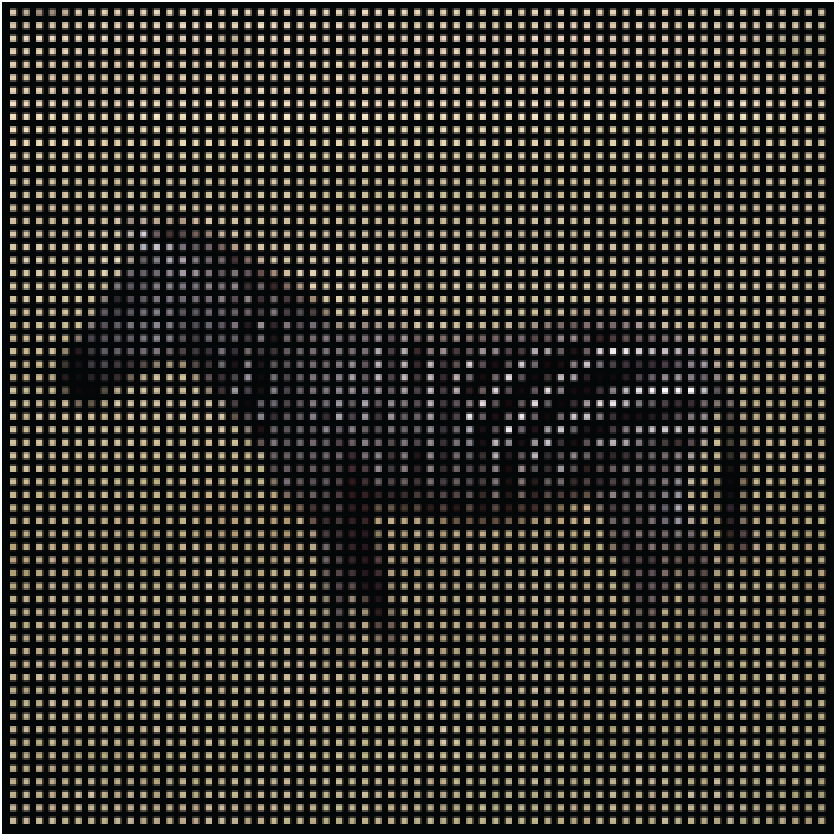 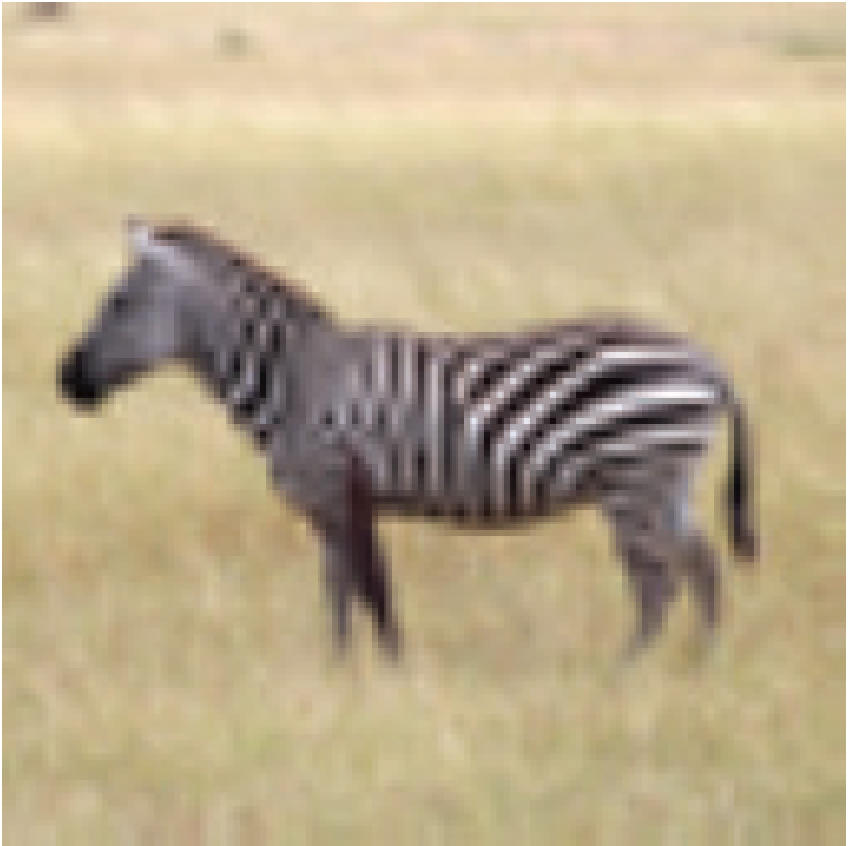 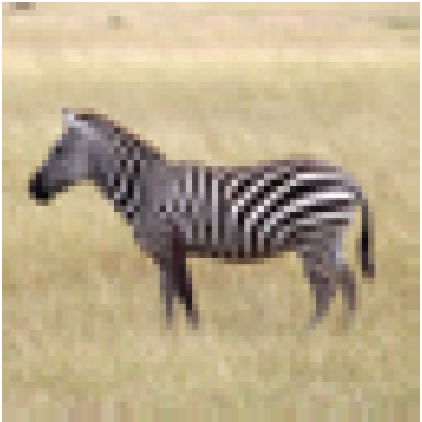 1 2 12 4 21 2 1
=
64×64
Start by inserting zeros
128×128
Image up-sampling
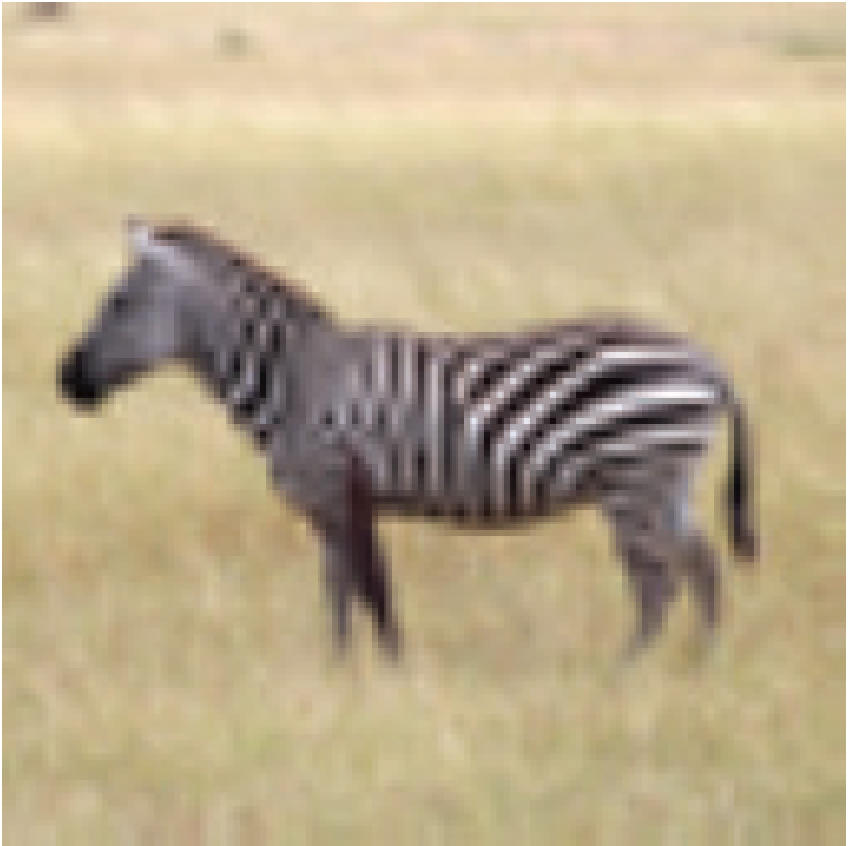 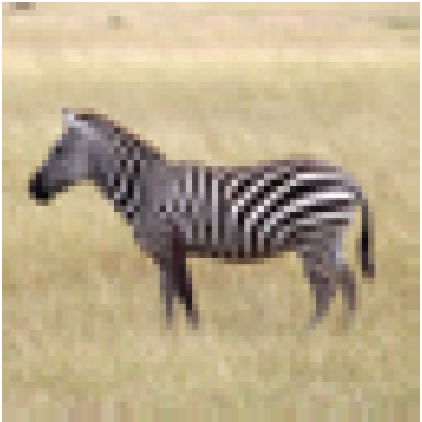 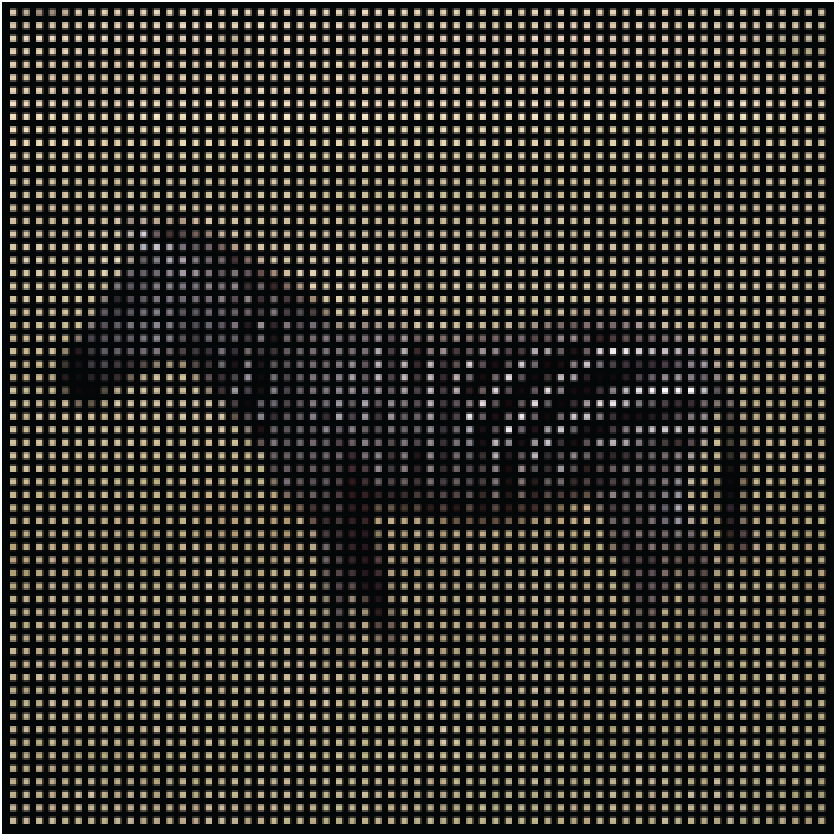 1 2 12 4 21 2 1
=
64×64
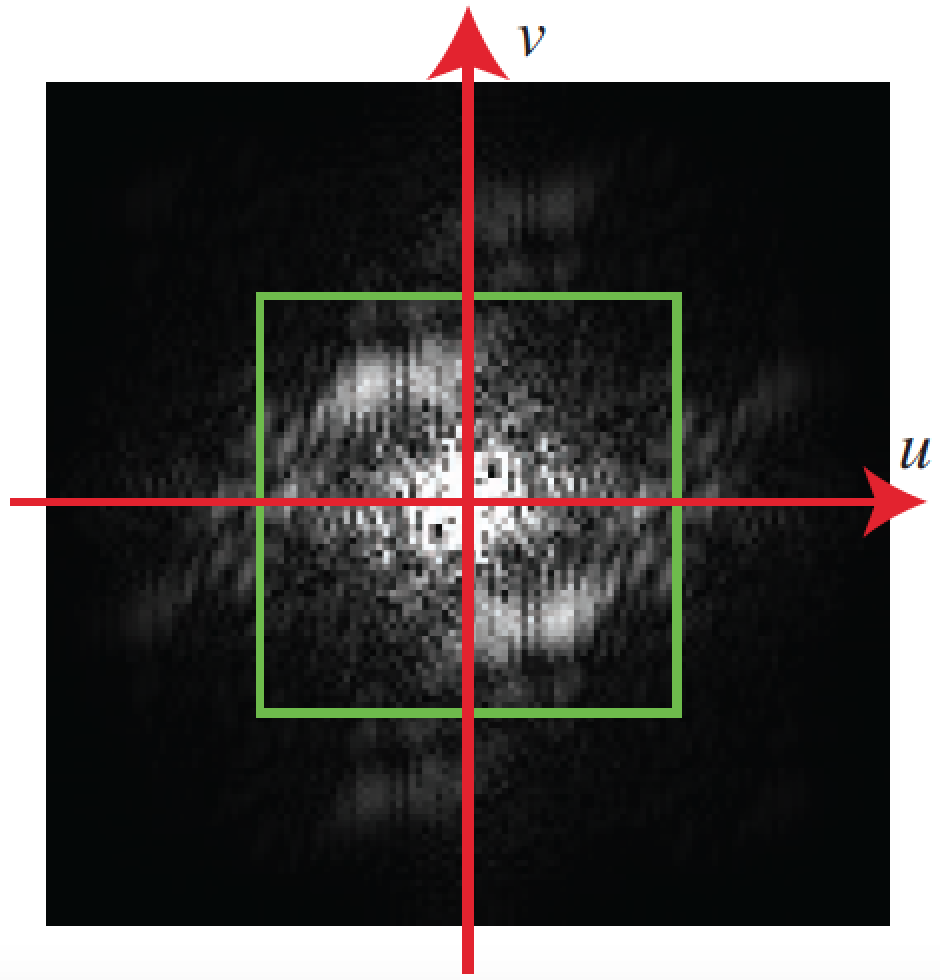 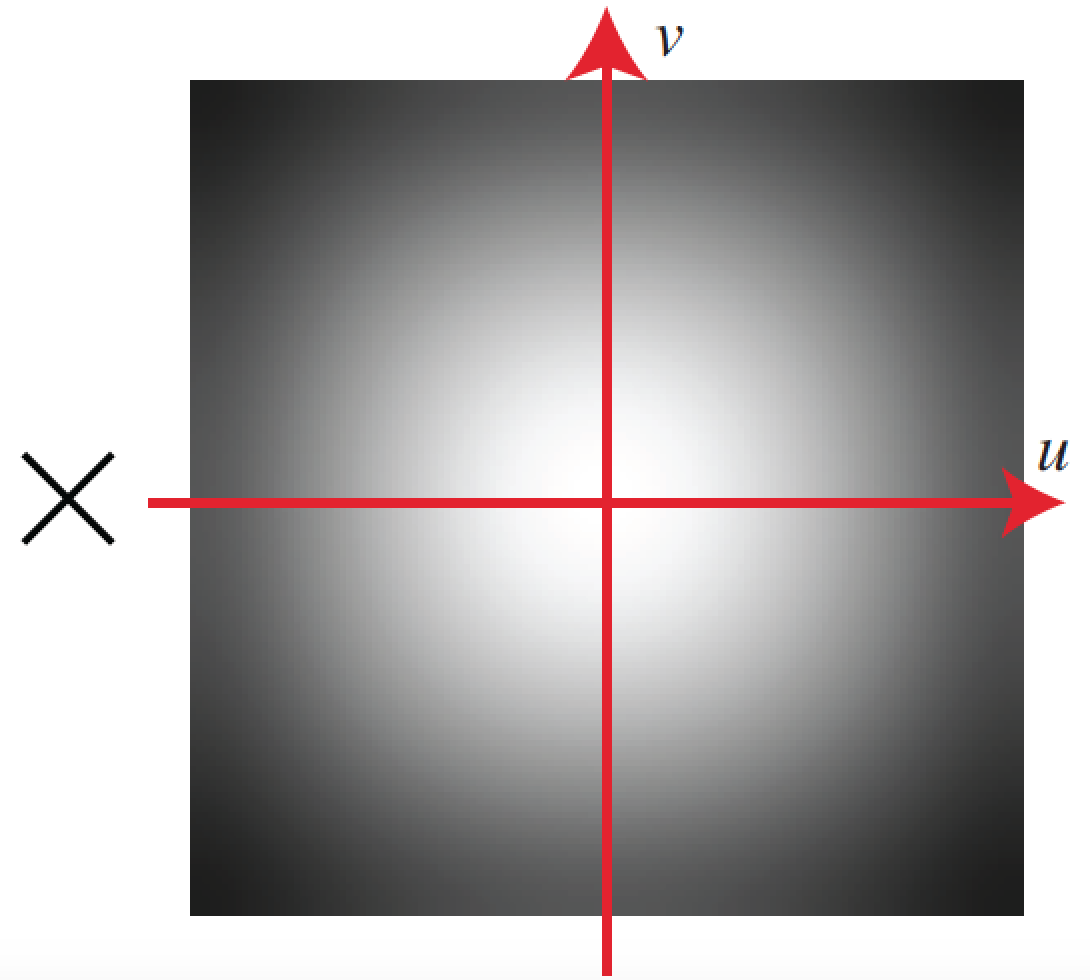 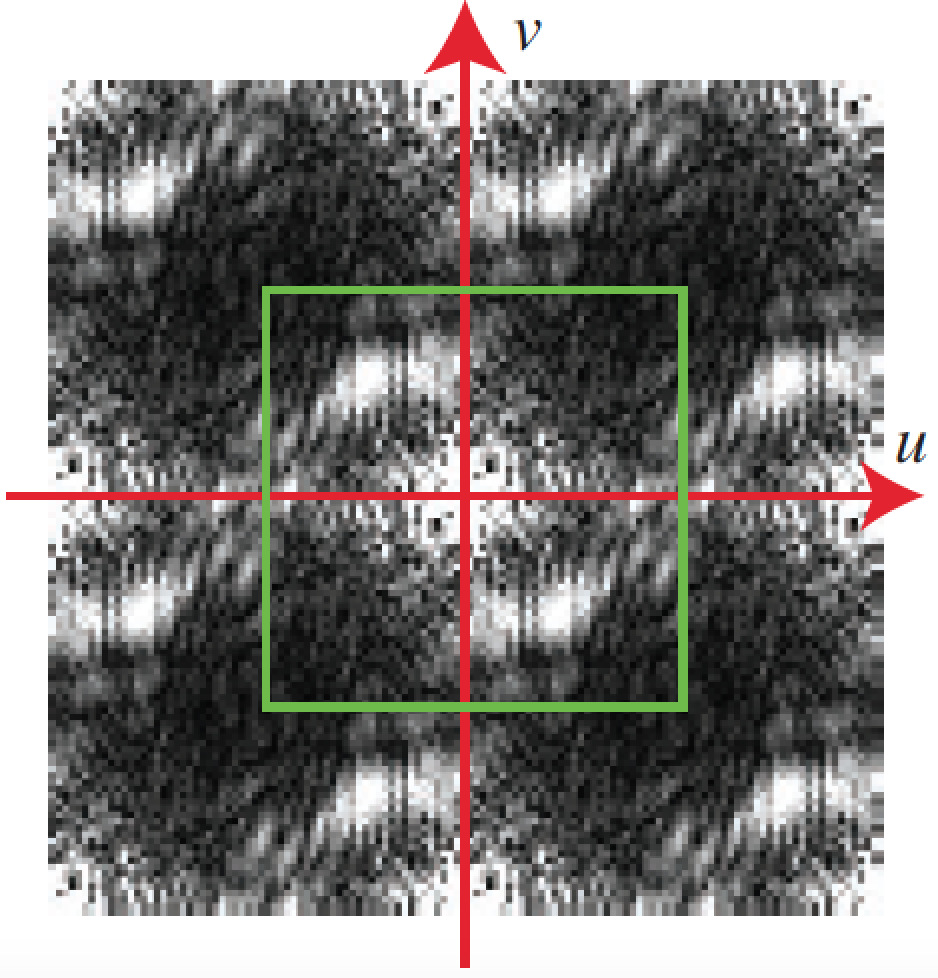 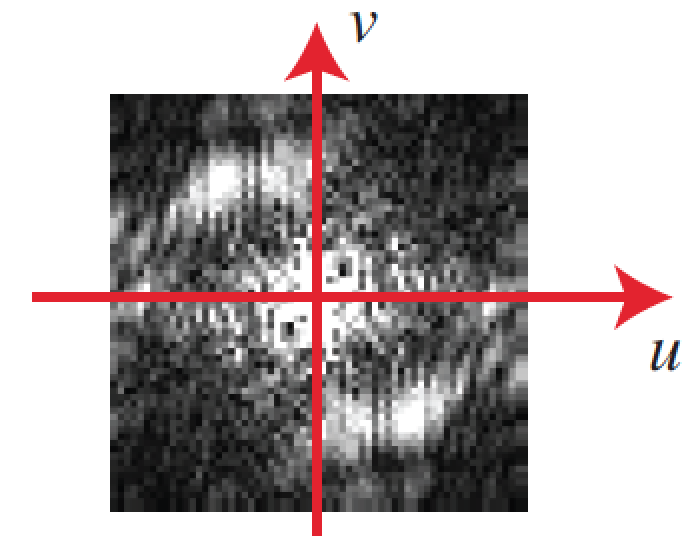 =
Convolution and up-sampling as a matrix multiply (1D case)
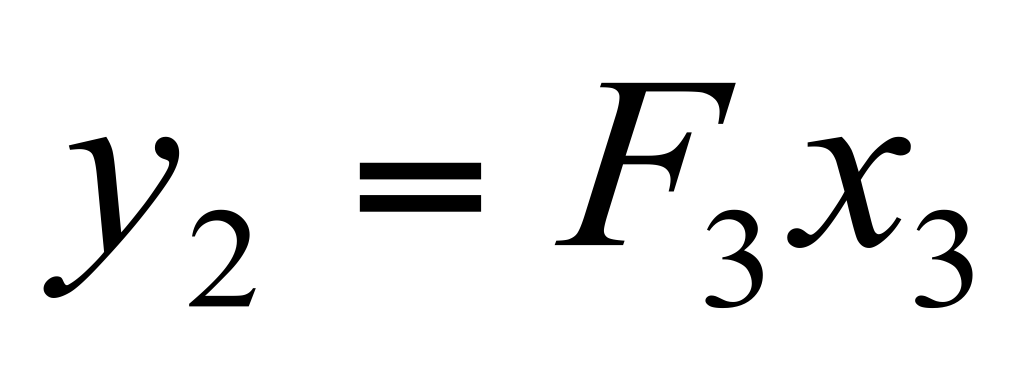 Insert zeros between pixels, then apply a low-pass filter, [1 4 6 4 1]
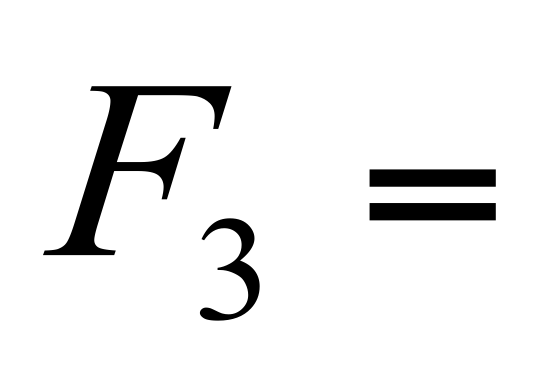 6     1     0     0   
     4     4     0     0 
     1     6     1     0 
     0     4     4     0 
     0     1     6     1
     0     0     4     4
     0     0     1     6
     0     0     0     4
88
Down-sampling
Original
Blurred
Downsampled
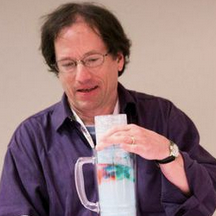 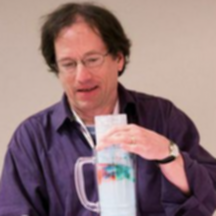 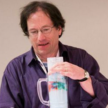 89
Down-sampling and Up-sampling
Original
Blurred
Downsampled
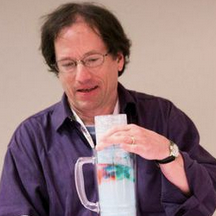 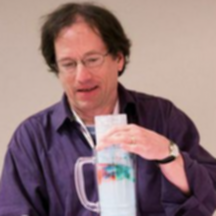 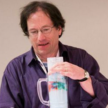 Blurred
Upsampled
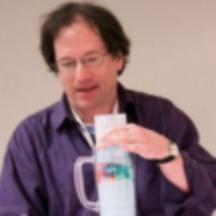 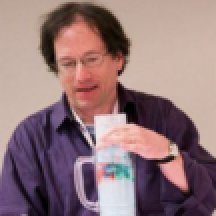 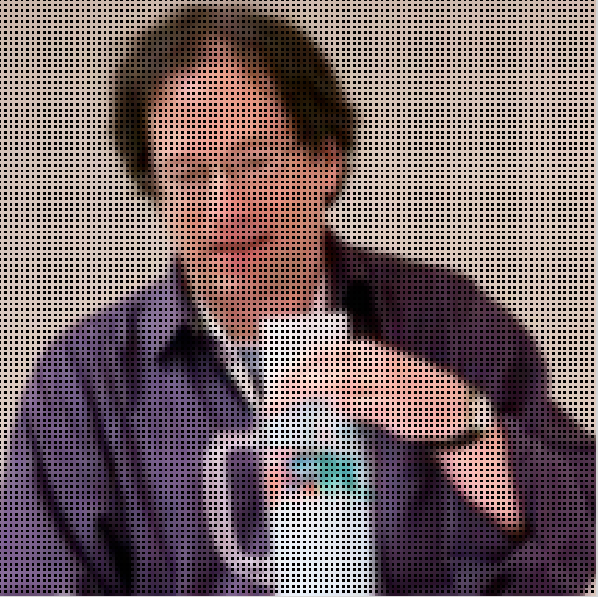 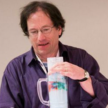 90
Laplacian pyramid algorithm
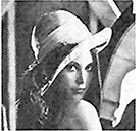 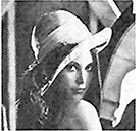 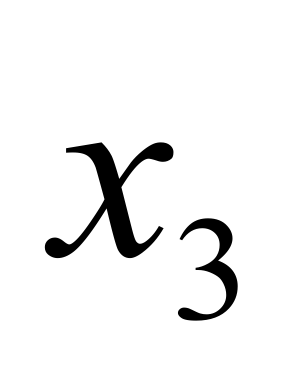 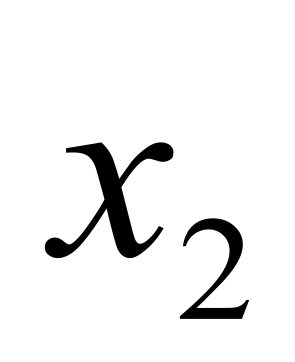 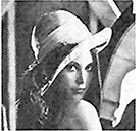 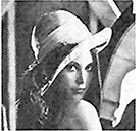 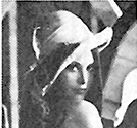 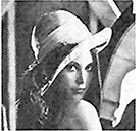 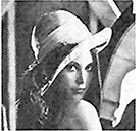 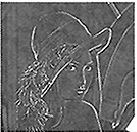 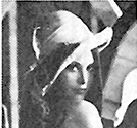 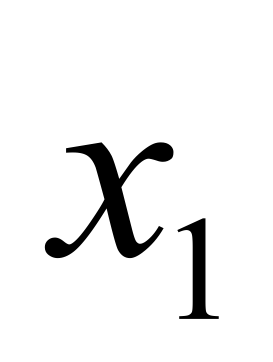 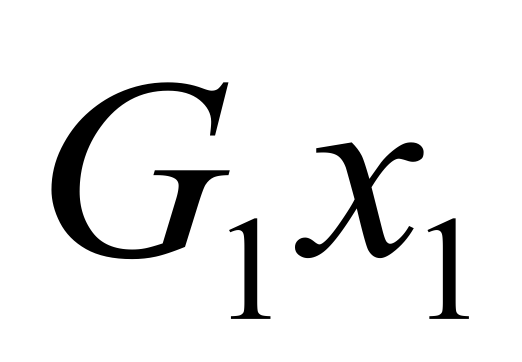 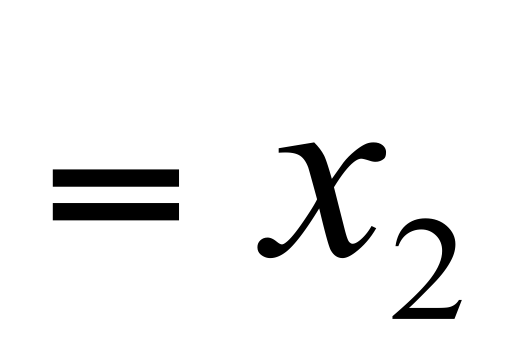 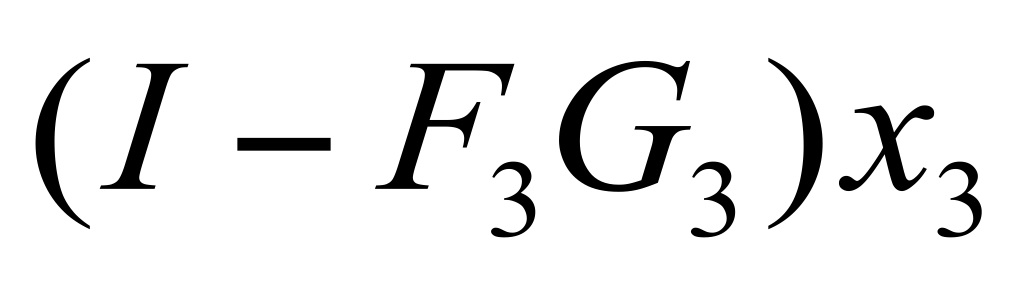 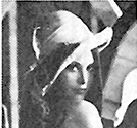 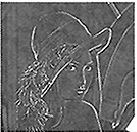 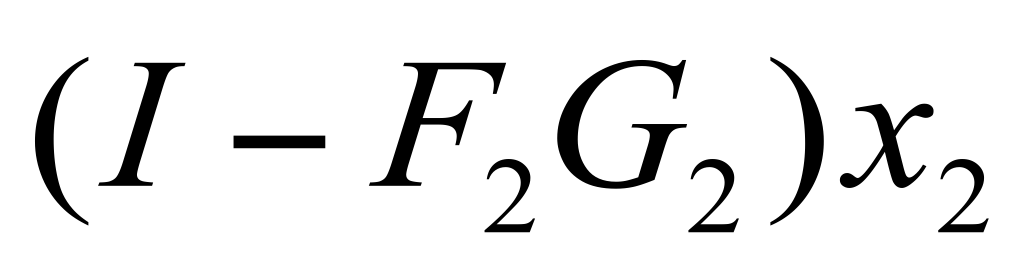 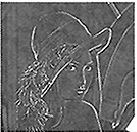 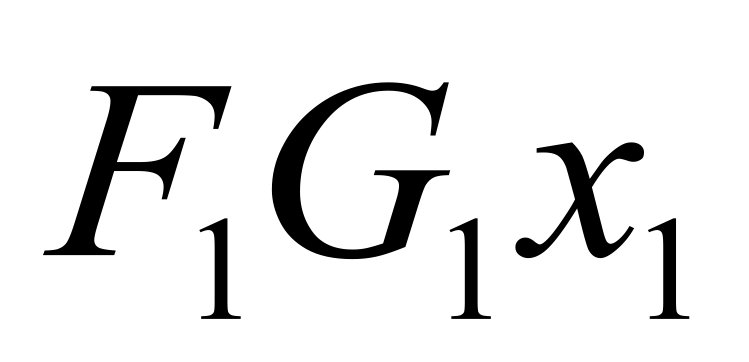 91
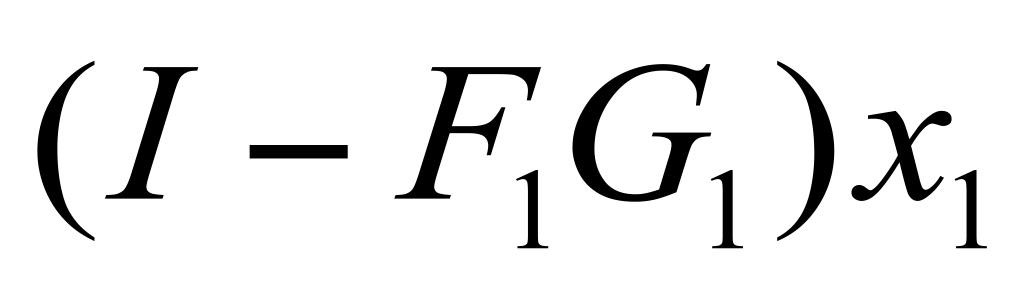 Showing, at full resolution, the information captured at each level of a Gaussian (top) and Laplacian (bottom) pyramid.
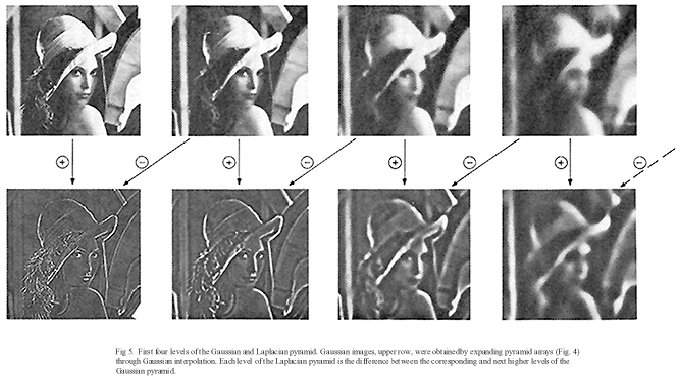 92
http://www-bcs.mit.edu/people/adelson/pub_pdfs/pyramid83.pdf
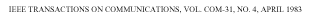 Laplacian pyramid reconstruction algorithm:  recover x1 from L1, L2, L3 and x4
G# is the blur-and-downsample operator at pyramid level #
F# is the blur-and-upsample operator at pyramid level #

Laplacian pyramid elements:
L1 = (I – F1 G1) x1
L2 = (I – F2 G2) x2
L3 = (I – F3 G3) x3
x2 = G1 x1
x3 = G2 x2
x4 = G3 x3


Reconstruction of original image (x1) from Laplacian pyramid elements:
x3 = L3 + F3 x4
x2 = L2 + F2 x3
x1 = L1 + F1 x2
93
+
+
+
Laplacian pyramid reconstruction algorithm:  recover x1 from L1, L2, L3 and g3
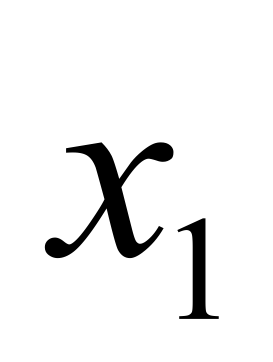 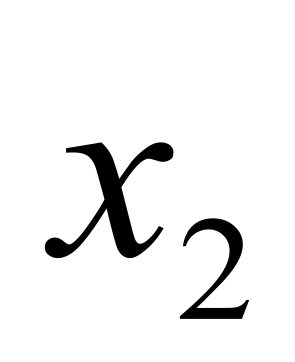 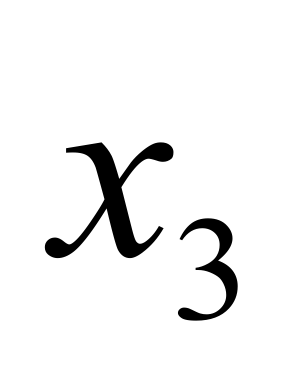 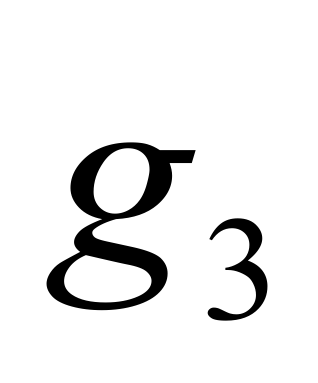 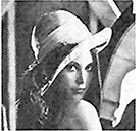 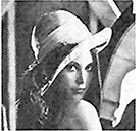 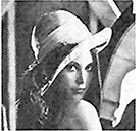 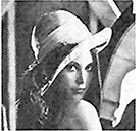 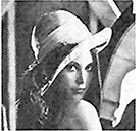 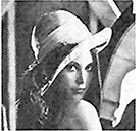 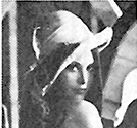 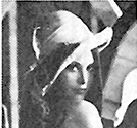 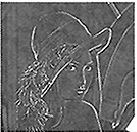 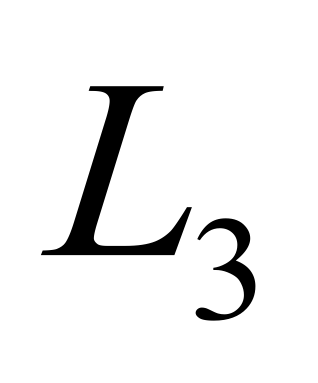 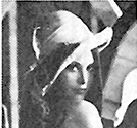 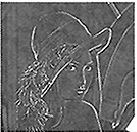 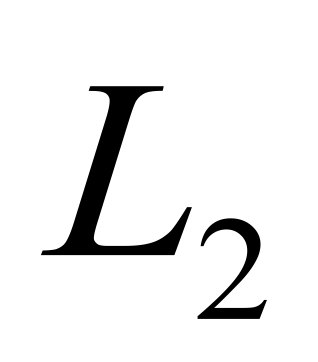 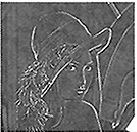 94
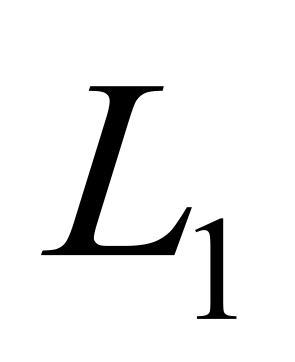 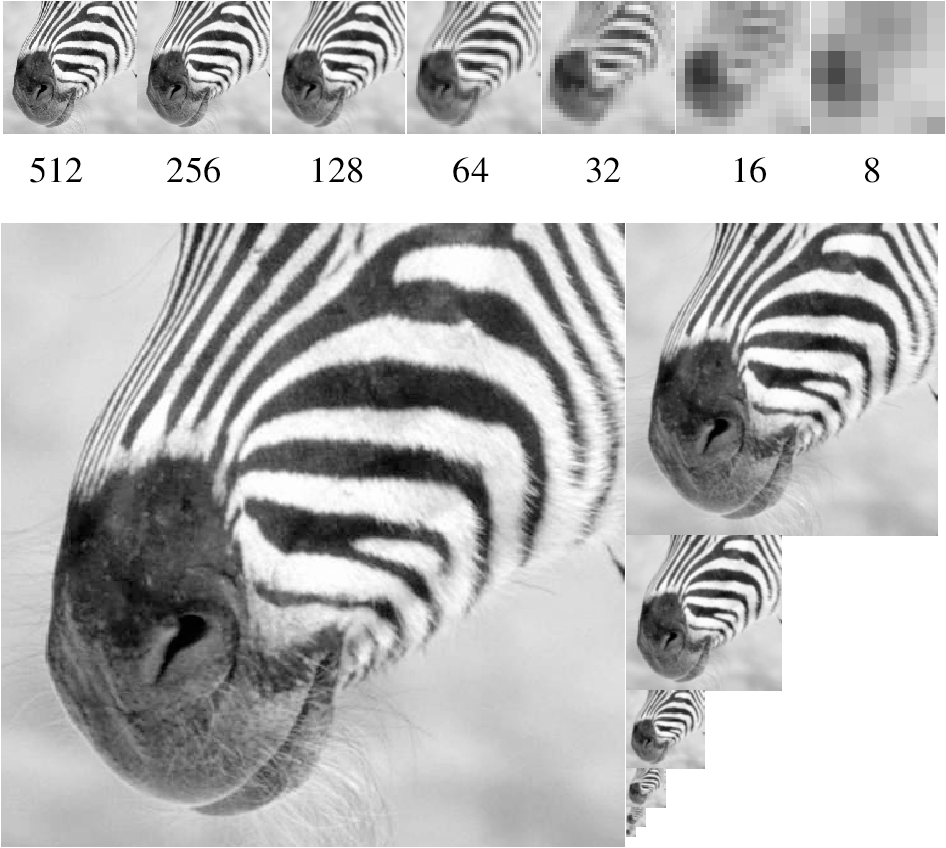 Gaussian pyramid
[Speaker Notes: This is a Gaussian pyramid]
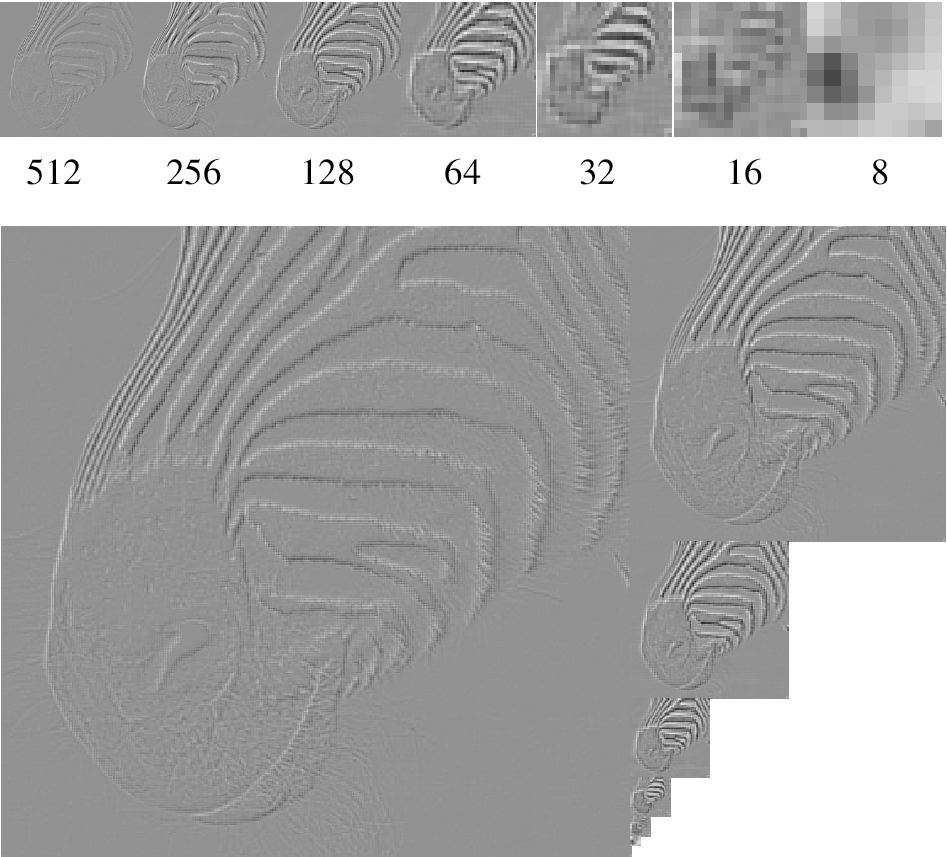 (Low-passresidual)
Laplacian pyramid
[Speaker Notes: And this a Laplacian pyramid.  Notice that the lowest layer is the same in each case,
and that if I upsample the lowest layer and add to the next, I get the Gauss layer. 
Notice also that each layer shows detail at a particular scale --- these are, basically, bandpass filtered versions of the image.]
1-d Laplacian pyramid matrix, for [1 4 6 4 1]  low-pass filter
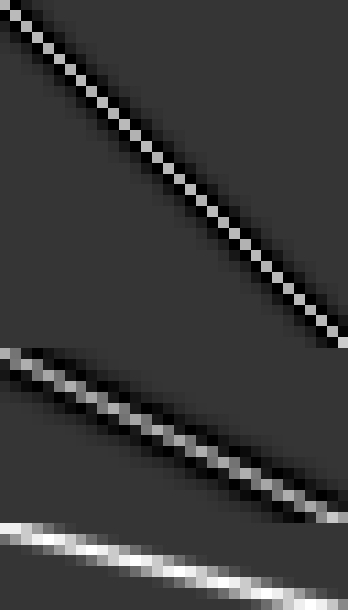 high frequencies
mid-band frequencies
low frequencies
97
Laplacian pyramid applications
Texture synthesis
Image compression
Noise removal
98
end
99
Tuning filter orientation:
Gabor wavelet:
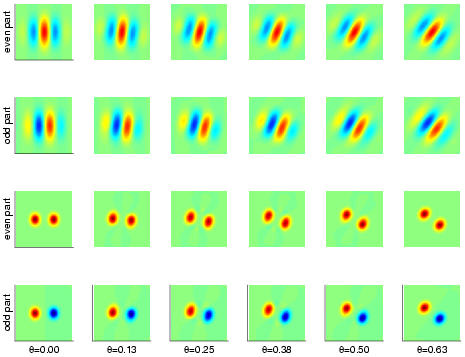 Real
Space
Imag
Real
Fourier domain
Imag
Second directional derivative of a Gaussian and its quadrature pair
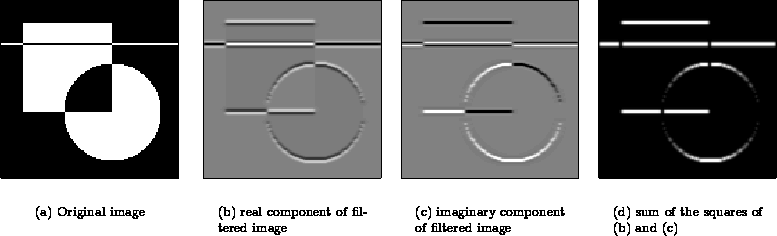 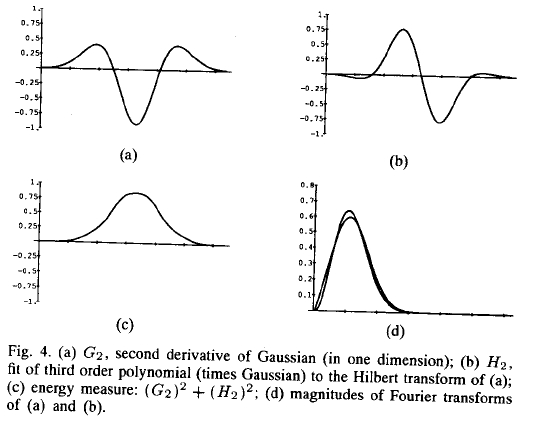